АНАЛИЗ на образователно-възпитателния процес
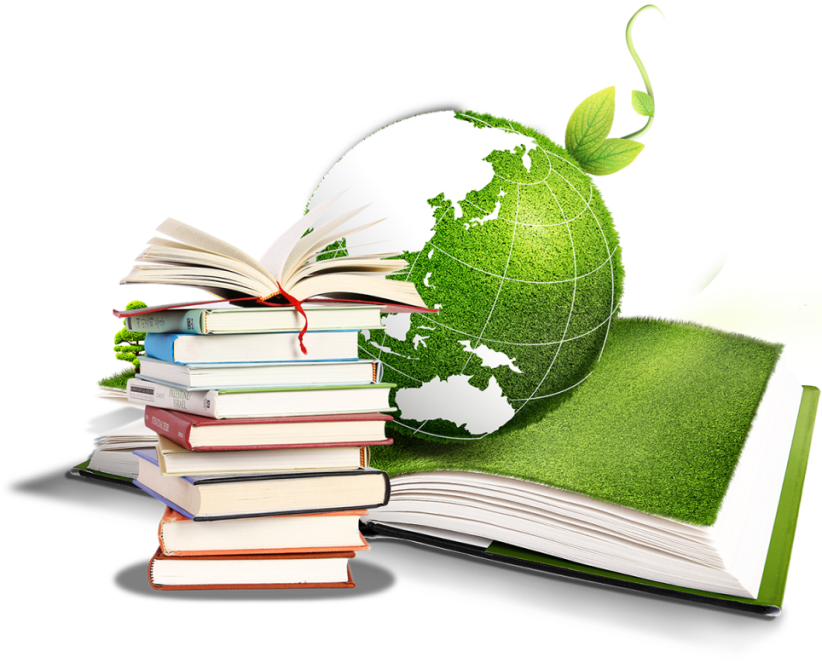 през първия срок на учебната 2021/2022 година
„Да обучаваш – 
означава да се учиш двойно” 
                                        Плутарх
03
информация от изпълнението на 
Плана за реализиране на дейности съгласно 
Стратегията за развитието на училището
01
02
04
05
ДОКЛАД – АНАЛИЗЪТ 
за образователно-възпитателната 
работа за І срок 
на учебната 2021/2022 година 
е разработен въз основа на:
Годишен план на дейностите 
за учебната година
контролна дейност на директора
докладите на класните ръководители ,
докладите на председателите 
на постоянните училищни комисии, 
екипи за ключови компетентности
Правила за работа на училището 
в условията на COVID – 19 
през учебната 2021/ 2022 година
Подобряване и модернизиране 
на материално–техническа база
ОбУ „Васил Левски“ е съвременно училище с обновена и адекватна учебна среда, с богата материално –техническа база: 
11 класни стаи, разположени в две сгради;
1 компютърен кабинет;
библиотека с компютърни работни места; 
физкултурен салон; 
лекарски кабинет;
столова.
Тези добри условия са предпоставка за  ефективен образователно-възпитателен процес. Непрекъснато се допълва и подобрява техническото оборудване: Има мрежа за безжичен интернет в училището с цел улесняване работата на учителите. За ефективна работа на учениците в ОРЕС са осигурени 20 таблета от бюджета на училището и 3 лаптопа и 2 таблета по проект «Равен достъп до образование в условията на кризи». Основната сграда се отоплява  с парната инсталация с пелети. Направен е ремонт на външния цветарник, ограда - подменени са платна,  премахна се дървената облицовка на приземния етаж и я замениха с цокъл с блажна боя.
Кадрово обезпечаване
Педагогически 
персонал
Административен 
персонал
Магистър  - 11 
Бакалавър – 3
Професионален бакалавър - 3 
Със средно образование – 2, които са задочници към ШУ и РУ „Ангел Кънчев“.
Завеждащ АТС – 1;
Счетоводител – 1;
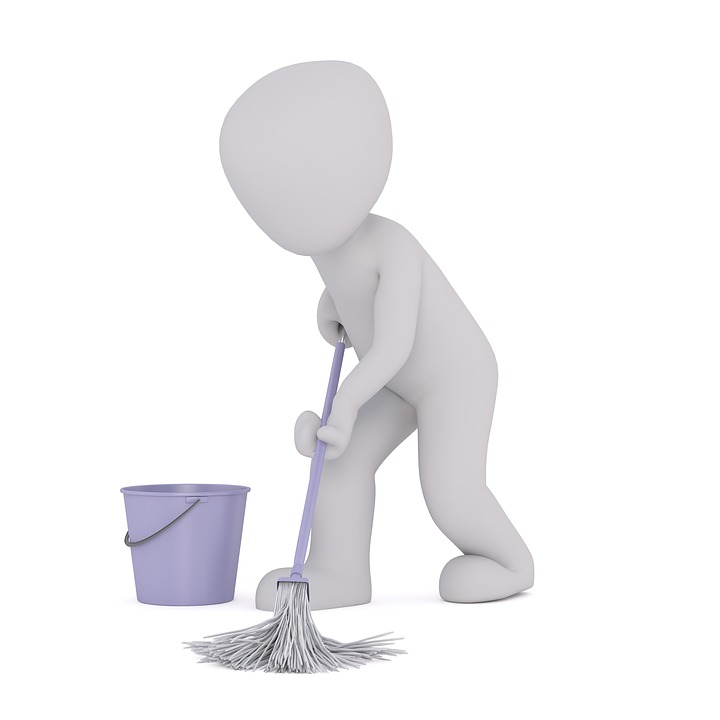 Обслужващ и помощен 
персонал
Образователен медиатор – 1
Работник кухня – 1
Чистач/хигиенист/ - 3
Огняр – 0,5
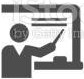 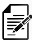 Държавен план-прием
Подготвителна група – 15 деца
Първи клас – 12 ученици
Осми клас – 13 ученици
Слята паралелка с групи 5 и 6 –годишни деца
Професионално  обучение, специалност „Трайни насаждения”, с професия „Работник в растениевъдството“ срок на обучение 3 години
Учебна 2021/2022 година
Държавен план-прием
В резултат на дейността на екипа за държавен план-прием се сформираха паралелките в ПГ, 1 и 8 клас . 
В паралелкатите бе постигната пълняемост под минималния брой ученици. Дейността на екипите за прием бяха в посока на: предварително проучване на желанията  на подлежащите  на  задължително  обучение ученици;  анкетиране  за предпочитанията  за професия,  запознаване с  възможностите за  обучение  в  нашето училище; провеждане на родителски срещи. През настоящата година пред екипите, проблемите ще са с по-голяма сила, защото битката  за всяко дете се задълбочава. Необходими  са  сериозни  мерки,  приложени  от  целия  колектив  за  постигане  на резултат ....
И тази година продължаваме на едносменен режим-сутрин, а групите  за ЦОУД –3 на брой са следобяд в двете сгради. Тази организация създаде условия за  по-добра ефективност при използване на класните стаи в училище, както и за използване на библиотеката като кабинет по ИТ.
Ученици
Пътуващи ученици
Самостоятелна форма
25 в началото на годината, 29 в края на първия срок
58 от 5 села: Добротич, Есеница, Момчилово и Изворник и Доброплодно
Гимназиален 
етап
Подготвителна 
група
Начален 
етап
Прогимназиален 
етап
48
42
37
15
Сравнителен анализ брой ученици
Края на І срок на учебна 2021/2022 година
Учебна 2017/2018 година
Учебна 2019/2020 година
148
158
146
134
148
Serach
Okey
Home
Money
Учебна 2020/2021 година
Учебна 2018/2019 година
Движение на ученици за първия срок на учебна 2020/2021 година
ПОДГОТВИТЕЛНА ГРУПА
Български език и литература.
Свързана реч: Назовават роднински връзки в своето семейство.Назовават държавата и селото, в което живеят.
Участват в диалог по познати теми, проявяват култура на общуване , като изслушват събеседника. 
Граматически правилна реч: Съставят въпросителни изречения. Разбират разликата между дума и изречение.
Звукова култура: Определят броя на звуковете в думите. Определят звука в края и началото на думите. Разпознават и назовават графични знаци на печатни букви и ги свързва с познати лица и предмети.
Слаби страни:
Някои от децата се затрудняват при преразказ на позната приказка. Изпитват затруднение при съгласуването по род и число на съществителни и прилагателни имена.
Математика:
Броят до десет в прав и обратен ред.Определят броя на обектите до 10 и ги свързват със съответната цифра.
Сравняват обекти по техните признаци:дължина , височина , ширина.
Определят пространствените отношения /вътре , вън , между , затворено , отворено./
Познават и назовават дните от седмицата.Разпознават и определят четирите годишни времена.
Различават и назовават познати геометрични фигури.
Слаби страни:
Някои от децата се затрудняват  при определяне на Цифрите на числата до 10.
Децата от четвърта група се затрудняват при възприемането на събирането като практическо добавяне , а изваждането-като отнемане на част от група.
Околен свят:
Децата взаимодействат с деца и възрастни , като спазва правила за общуване.Отчитат настроението на другите иги свързва с причините , които са ги са го породили.
Разпознават професии от близкото обкръжение.Познават правилата за собствена безопасност. Разпознават празниците различните обичаи и традиции.
Познават основните жизнени потребности на растенията и животните.
Различават плодовете и зеленчуците.
Различават правилата за безопасност при природни бедствия и лошо време.
Изобразително изкуство:
Децата познават изобразителните материали. Умеят да изграждат тематични рисунки по зададена задача.
Конструиране и технологии:
Децата имат добри конструктивни и технологични умения.
І клас
ІI клас
ІІI клас
ІV клас
V клас
VI клас
VII клас
VIII клас
IХ клас
Х клас
Среден успех по класове
Отсъствия на ученици
ПРЕОДОЛЯВАНЕ НА ДЕФИЦИТИТЕ В УСПЕВАЕМОСТТА НА УЧЕНИЦИТЕ
Проблемът за дефицитите в успеваемостта на учениците и пътищата за тяхното преодоляване отдавна вълнува педагозите.  
	Като типични причини за това учителите определят следните моменти:
1. отрицателно отношение към ученето;
2. съществени пропуски в знанията от минали години;
3. липса на амбиция, воля и стремеж за постигане на по-добри резултати;
4. безпричинни отсъствия от училище;
5. слабо  развити  навици  за  учебен  труд  (неорганизираност,  липса  на системност в учебната работа, липса на самоконтрол);
6. недостатъчна ангажираност на родителите за успеваемостта на учениците.
Мерки за преодоляване на дефицитите в успеваемостта на учениците:
Задълбочаване  на  индивидуализацията  и  диференциацията  на обучението,  съобразно  образователното  ниво  на  учениците.  Прецизиране на съдържанието и изпълнението на зададената домашна работа за реализиране целите на урока.
Целесъобразен  подбор на методи,  форми  и  средства, водещ  до оптимално  и  качествено  усвояване  на  знания  и  умения  от  страна  на  учениците, съобразен с възрастовите, индивидуалните им особености, образователното ниво и интелектуални възможности. По-уверено и по-широко използване на онагледяването, демонстрацията,  евристичната  беседа,  практическото  обучение,  интерактивните методи.
Разнообразяване на методите и стратегиите за изпитване и оценяване постиженията на учениците; мотивиранеусилията на ученика; 
Изграждане на добро взаимно разбирателство и уважение между учител и ученици; сътрудничество; ясни правила; позитивен тон; подкрепяща среда.
Своевременно информиране на родителите за допуснатите слаби оценки от класните ръководители.Активно участие на учителите по предмети на родителските срещи на паралелките с конструктивен анализ на резултатността от обучението и за достигнатото образователно равнище.
Ефективна  работата  в  часовете  за  самоподготовка  в ЦОУД  и  тези  за консултации
Контролна дейност
Вътрешно-училищен
контрол
Обект на контрол през първия срок бяха:
прилагането и изпълнението на държавните образователни стандарти на нормативните актове в средното образование;
планирането, организирането и провеждането на учебния процес;
наличност на учебници, учебни тетрадки, методически пособия за учителите
спазване на трудовата дисциплина и седмичното разписание- в присъствена и дистанционна форма на обучение
спазване на правилника за дейността и вътрешния ред
правилното водене на задължителната училищна документация, спазване на седмичното разписание
Попълване на електронен дневник, нанасяне на отсъствия и оценки, маркиране на взет учебен материал
Педагогически контрол
Осъществени са проверки на дейността на старши учители, учители и учители ГЦО, резултатите са отразени в констативни протоколи
Извършена е проверка от РУО Варна:
04.11.2021 г. – проверка по проект „Равен достъп до образование в условията на кризи“
Констатации от проведените проверки:
Относно планиране и предварителна подготовка за учебните часове:
Отчитам добро годишно планиране, съобразено с ДОС за учебното съдържание и изискванията на учебната програма по предмета. Учителите проявяват гъвкавост и творчество при планирането на учебния процес.
Относно предварителна подготовка на учителя: 
Преобладаващо учителите извършват добра предварителна подготовка за учебните часове. Обмислят се различните компоненти на урока, но като слаба страна  отчитам недостатъчно добре планиране на времето, което е необходимо за реализиранена компонентите на урока.
По отношение на целесъобразен подбор и подредба на предвидените дейности научениците в часа. Отчитам, че учителите осъществяват целесъобразен подбор на дейности и задачи за часа, като планираните задачи изцяло съответстват на темата и дават възможност за прилагане на наученото. Необходимо е да се отбележи, че се случва/макар и рядко/предвидените дейности  и  задачи  за  учениците  за  часа да не  са  достатъчно  съобразени  с образователното ниво и с времето, необходимо за тяхното изпълнение
Констатации от проведените проверки:
Относно технологията на преподаване:
Налице е адекватно и обстойно целеполагане в обучението, като целите на обучението са ясно формулирани и изцяло съответстват на предвиденото учебно съдържание.
По отношение на принципа достъпност на преподаването.
Отчитам, че учителите умеят  да  извеждат на преден план главното и същественото от учебното  съдържание. Изложението на учебното  съдържание  е логично и достъпно, на разбираем и точен език. 
За индивидуализация и  диференциация  на  обучението  според образователното  ниво  на  учениците,  считам че се прилага  от  голяма  част  от учителите в прогимназиален и гимназиален етап, поради това че се  съобразяват със степента на готовност за НВО.
Относно целесъобразен подбор  на  педагогически  методи,  форми  и средства,  отчитам преобладаващо използване  на разнообразни  методи  на обучение
СЛАБА СТРАНА: Използват се предимно традиционни методи, които частично се  разнообразяват.  Често  се  изисква  репродуктивно  усвояване  на  учебното съдържание, учениците се поставят в пасивна позиция. Интерактивните методи на обучение все още се използват неуверено. Често учителите работят фронтално и не диференцират  учебния  материал  и  учебните  задачи  съобразно  равнището  на обучаемост на учениците
Констатации от проведените проверки:
Относно контрола и оценяване постиженията на учениците
Важен  момент    в  работата  на  учителя  е използване на  разнообразни методи и стратегии за изпитване и оценяване постиженията на учениците и аргументиране на оценките, в тази посока преобладаващо учителите се стараят да използват разнообразни методи на оценяване, като имат ясно формулирани изисквания към знанията и уменията на ученицитепо учебния предмет. Оценките са обективни и учениците ги намират за справедливи. Част от учителите успяват да постигнат баланс при поставянето на адекватни и обективни оценки и стимулиране на усилията на учениците за подобряване на постиженията им. Но все още  често  оценяването  има  предимно констативен характер  и  не провокира мотивацияза учене у учениците.А все още има учители,които немотивират поставените оценки.
Ритмичност на изпитванията.
Проверката на  дневниците показва, че се спазват изискванията на Наредбата за  оценяване постиженията на учениците като цяло.
Взаимодействияс учениците
Преобладаващо учителите успяват да организират работата по такъв начин, че учебното време да се използва максимално за целите на обучението. Установени са ясни  и  позитивни  правила  в  учебната  стая. Рядко,  но  има  случаи  на  лошо  и неконструктивно  управление  на  поведението  на  учениците. Отстранените  от учебен час учениции движение в коридорите  по време на час, които са единични случаи, но е  показателно,  че има учители които не успяват  да  се  справят  с поведението на учениците. За провокиране и поддържане активността на учениците, преобладават колегите, които успяват да  владеят и прилагат техники за формулиране на въпроси, активизиращи мисленето. Проявяват взискателност по отношение на съдържанието на отговорите и пълния и точен изказ на учениците; умеят да ги провокират към активност, окуражават ги да правят предложения и да дават свои идеи.
СЛАБА СТРАНА: Понякога учителите без отклонение следват планираните за часа дейности, което не позволява постигане на разбиране от част от учениците.
Препоръчвам: Екипна работа за създаване на умения за конструктивно управление  поведението  на учениците.
Основни насоки за работа през ІІ-рия  срок учебна 2021/2022 година:
1. Повишаване на индивидуалната компетентност и отговорност на учителите, към които има отправени препоръки с цел осигуряване изпълнението на нормативните изисквания и гарантиране на качествен учебен процес, постигане чрез Наредбата за приобщаващо образование
2. Оптимизиране на организационните взаимоотношения учител –ученик приемане на ученика като съвкупност от силни и слаби страни
3. добронамерена позиция и добронамерено отношение към ученика като към човешко същество, което заслужава доверие и уважение 
4. Педагогически дейности от учителите по всички учебни предмети насочени към спазване на книжовните езикови норми .
5. Подготовка на учениците за успешно представяне на НВО 4,7 и 10 клас.
6. Пълноценно използване на наличната МТБ и УТС от учителите и учениците.
7. Ориентиране на квалификационната и методическа дейност към преодоляване на констатираните проблеми и към оптимизиране на качеството на образователно–възпитателния процес
Квалификационни дейности
"Инспектиране на образователната институция"       22.01.2021 г.
Работна среща с педагогическите специалисти за подготовката за предстоящото инспектиране
Предстояща вътрешноинституционална квалификация на тема: „Инспектиране - нормативна уредба, критерии и индикатори“
Проекти
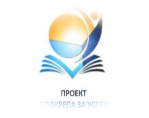 ПОДКРЕПА ЗА УСПЕХ
01
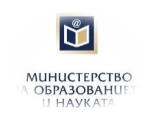 ЗАНИМАНИЯ ПО ИНТЕРЕСИ
02
Равен достъп до 
училищно образование 
в условията на кризи
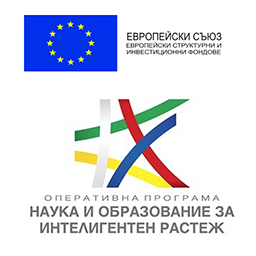 03
ПОДКРЕПА ЗА УСПЕХ
ПОДКРЕПА ЗА УСПЕХ
Български език и литература VІІ и Х клас
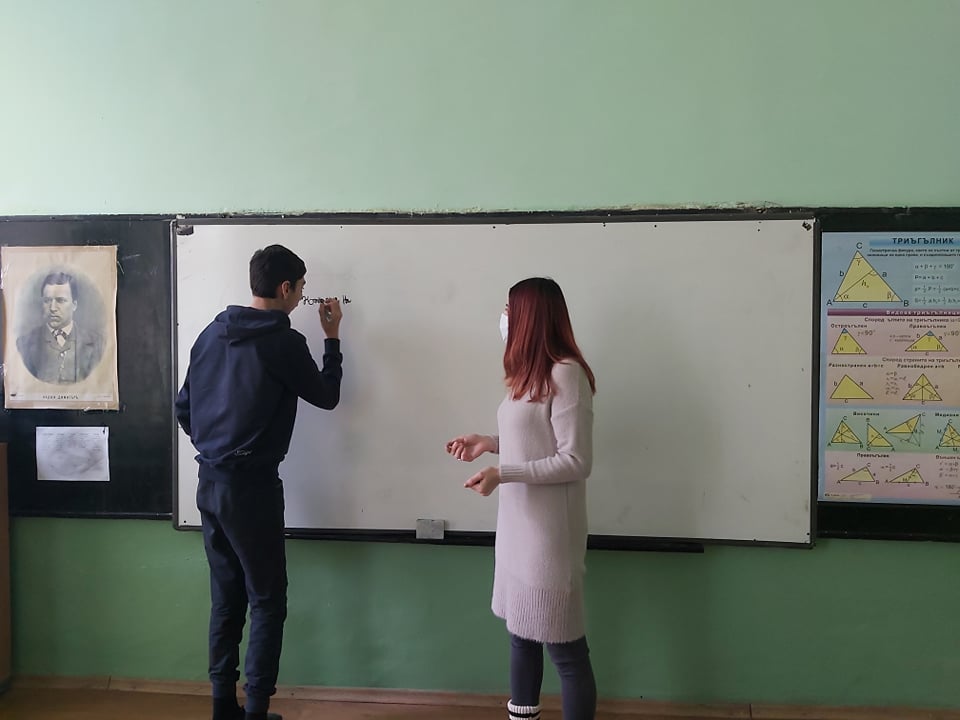 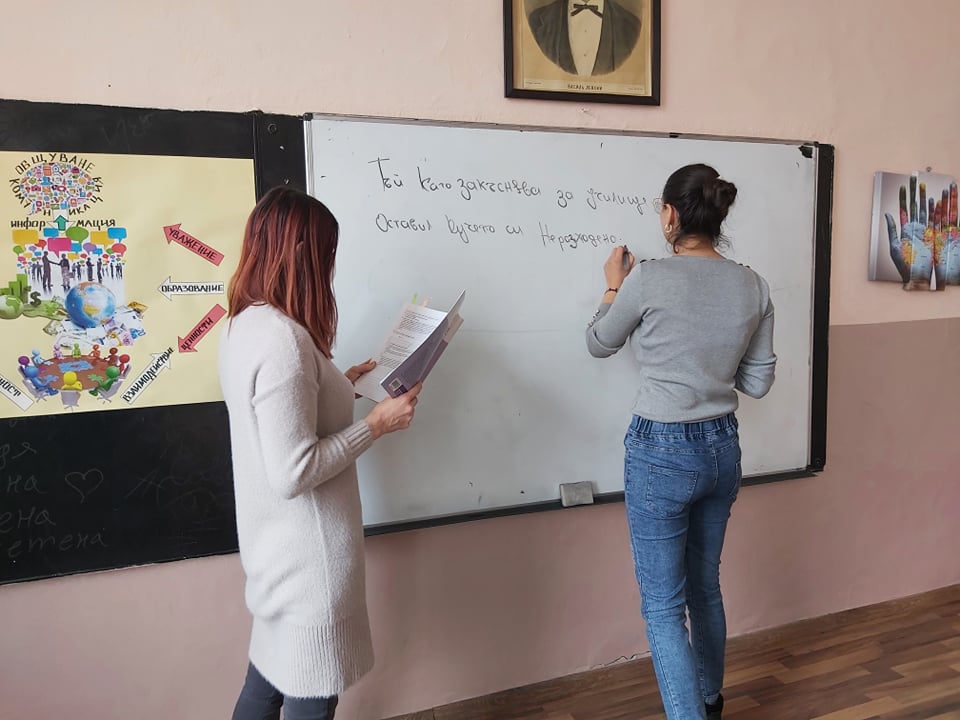 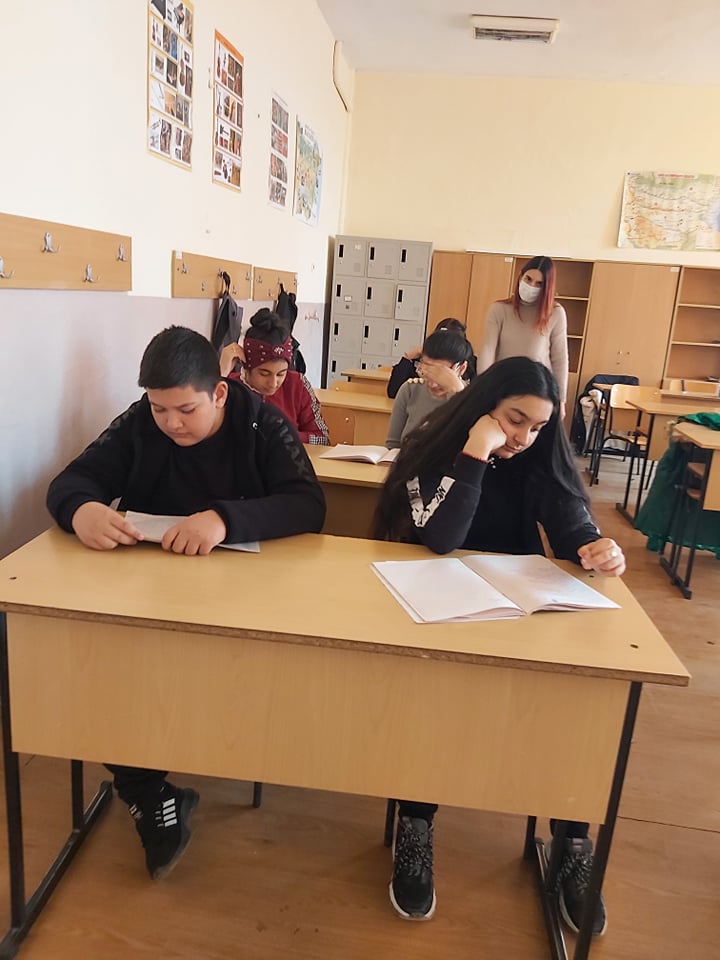 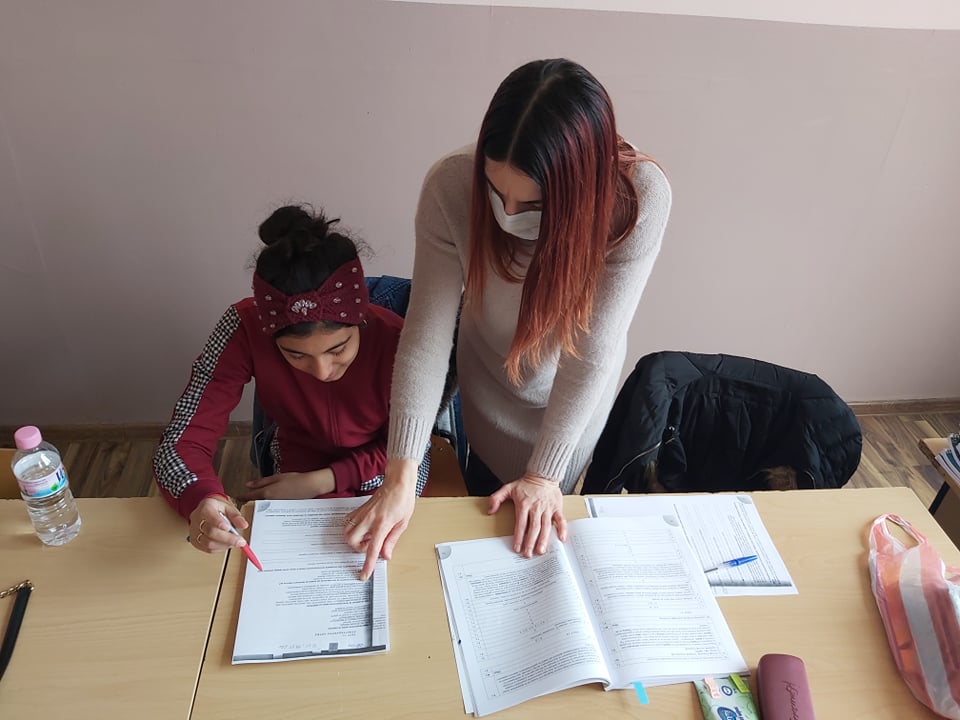 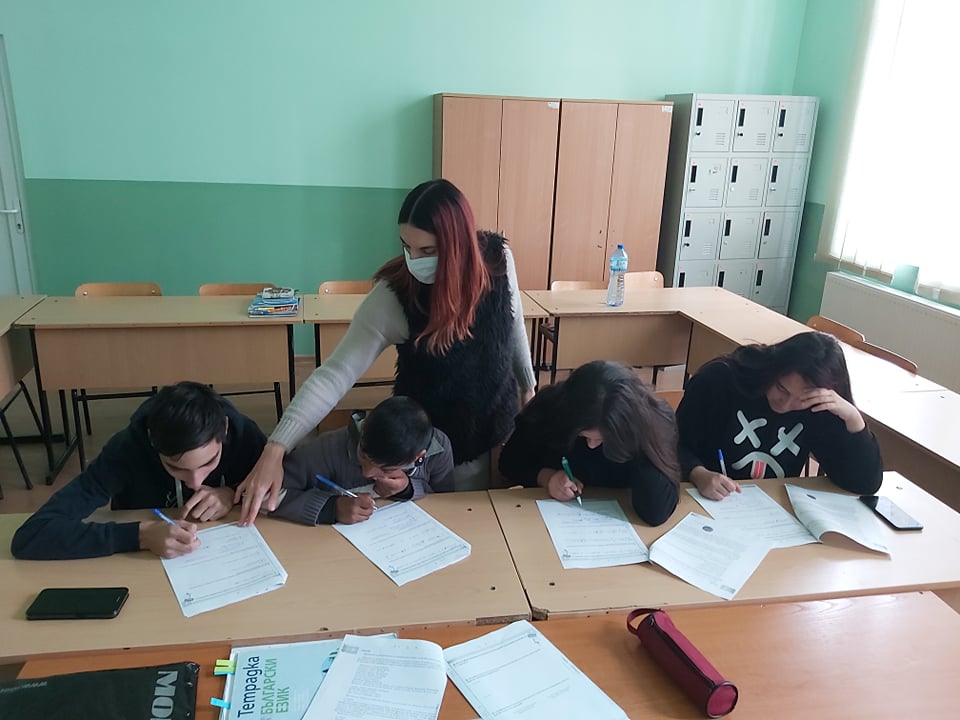 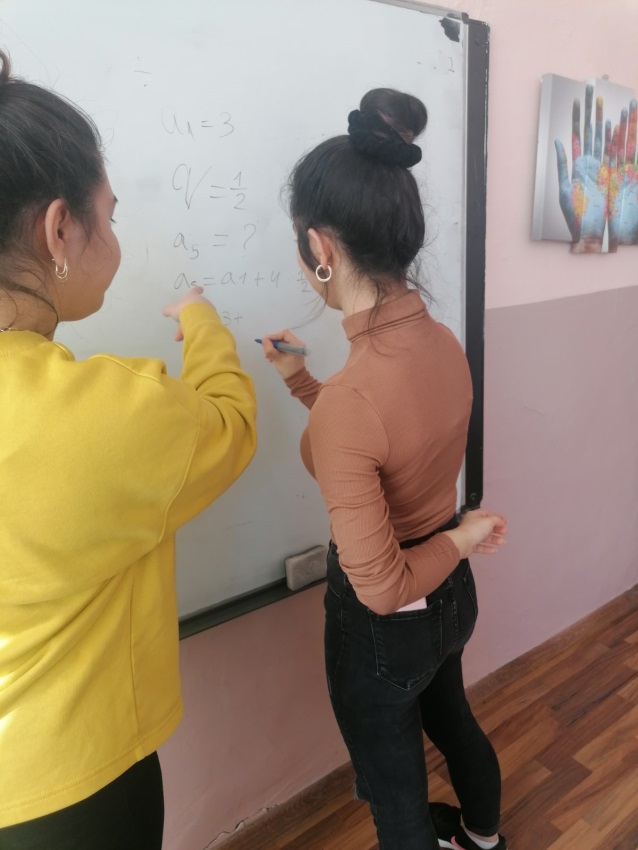 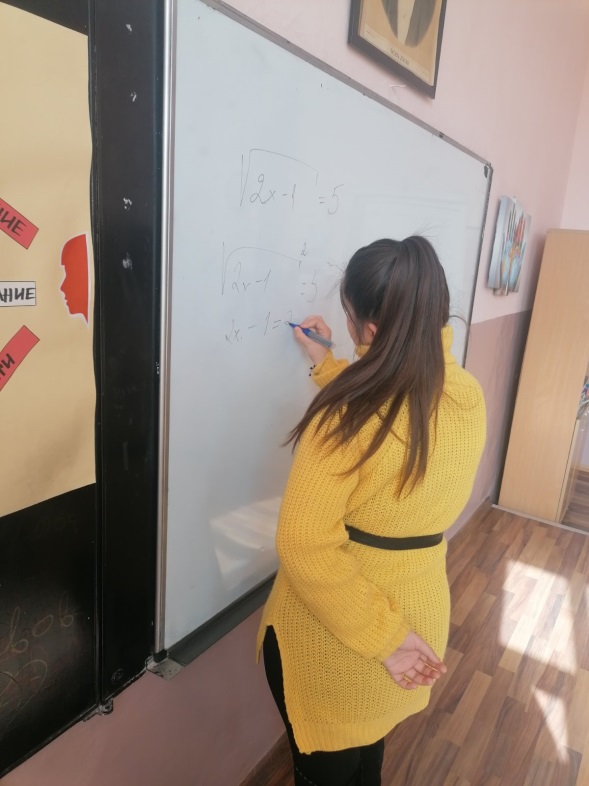 ПОДКРЕПА ЗА УСПЕХ
Математика VІІ и Х клас
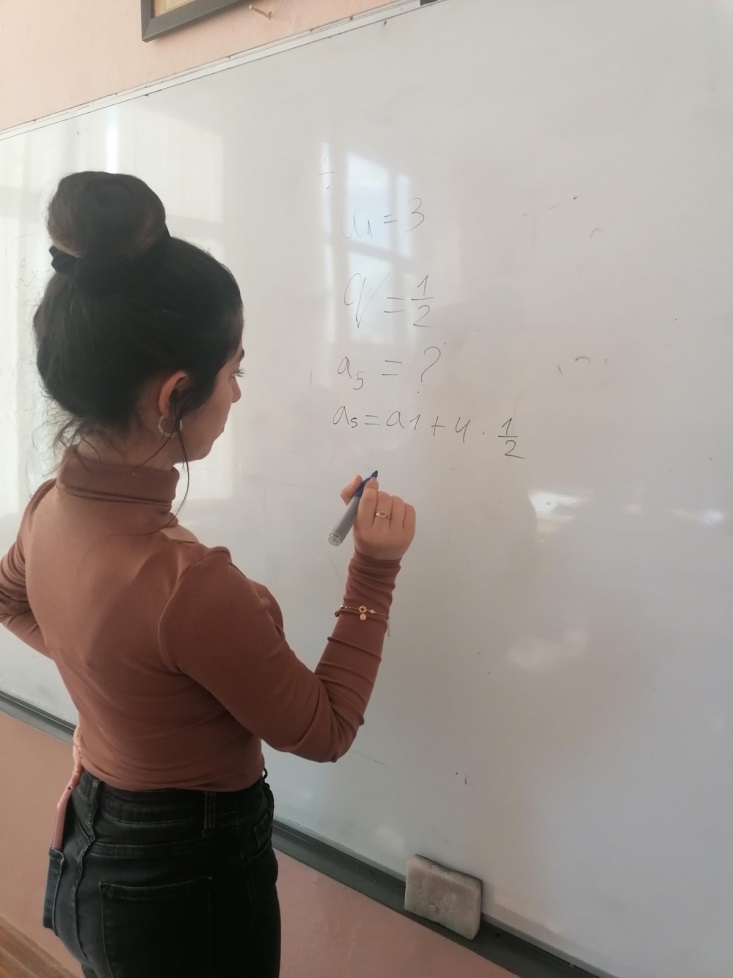 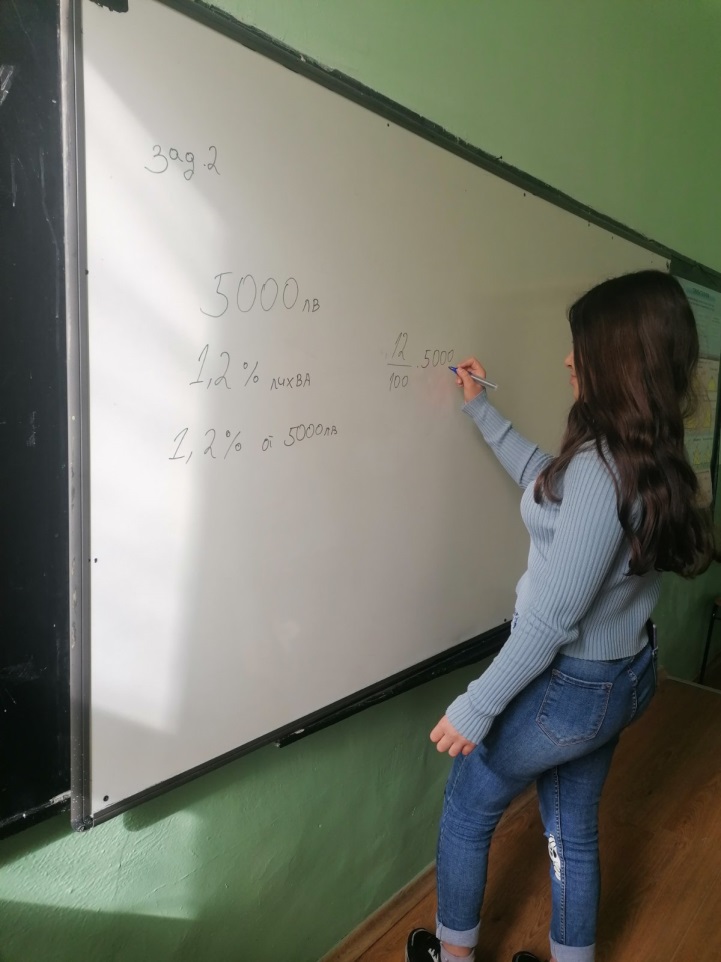 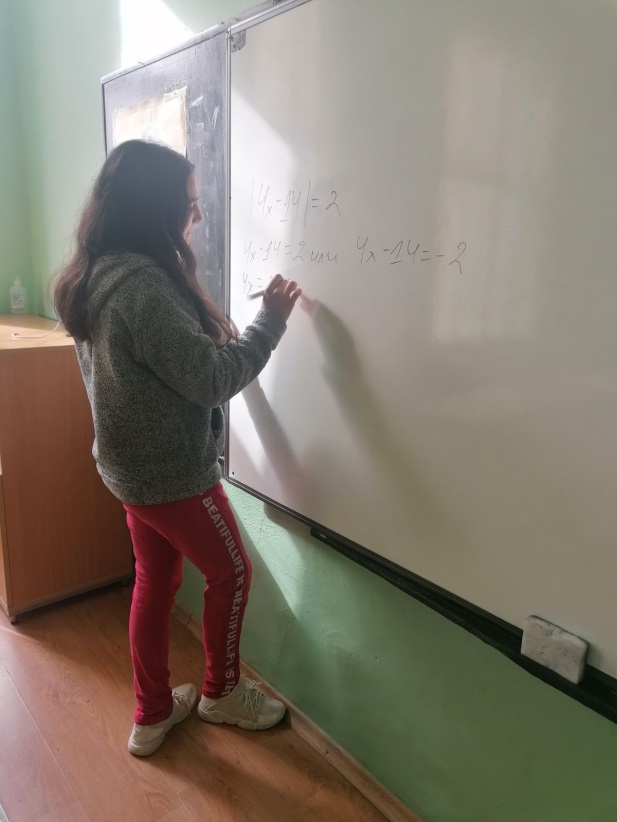 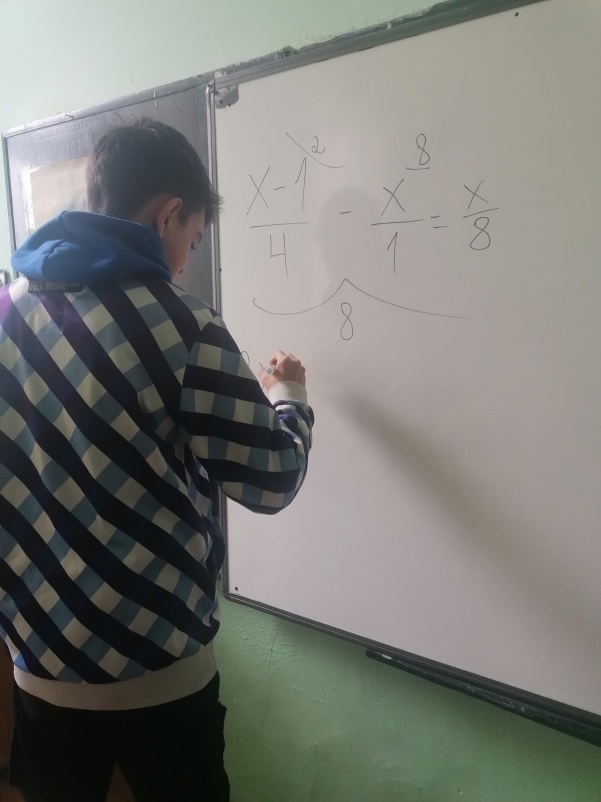 Занимания по интереси
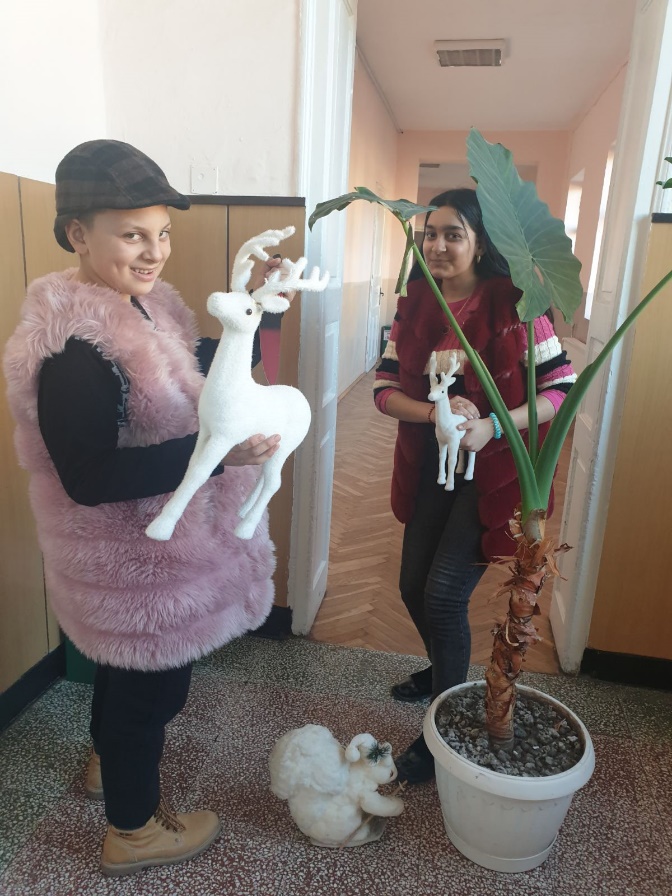 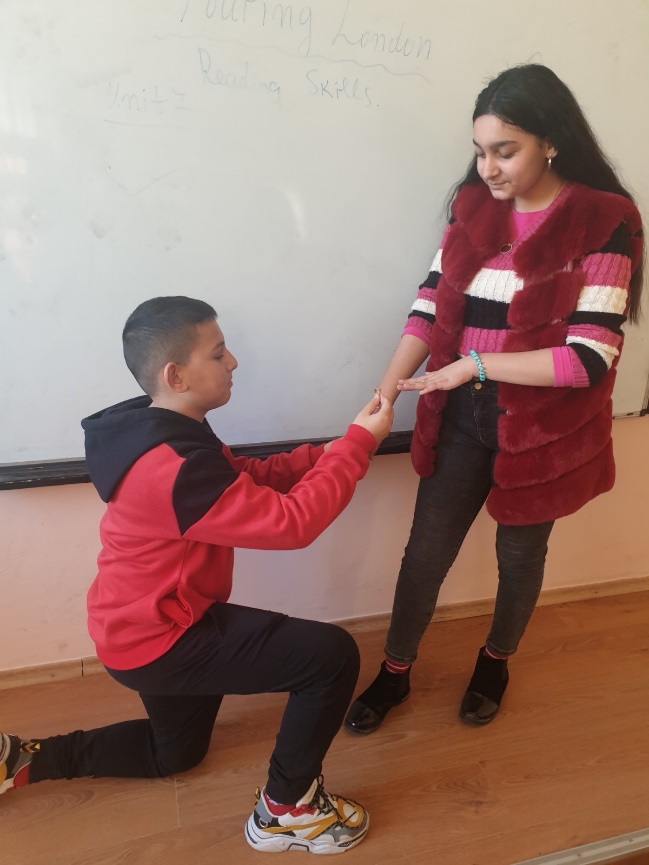 Клуб „Франк“
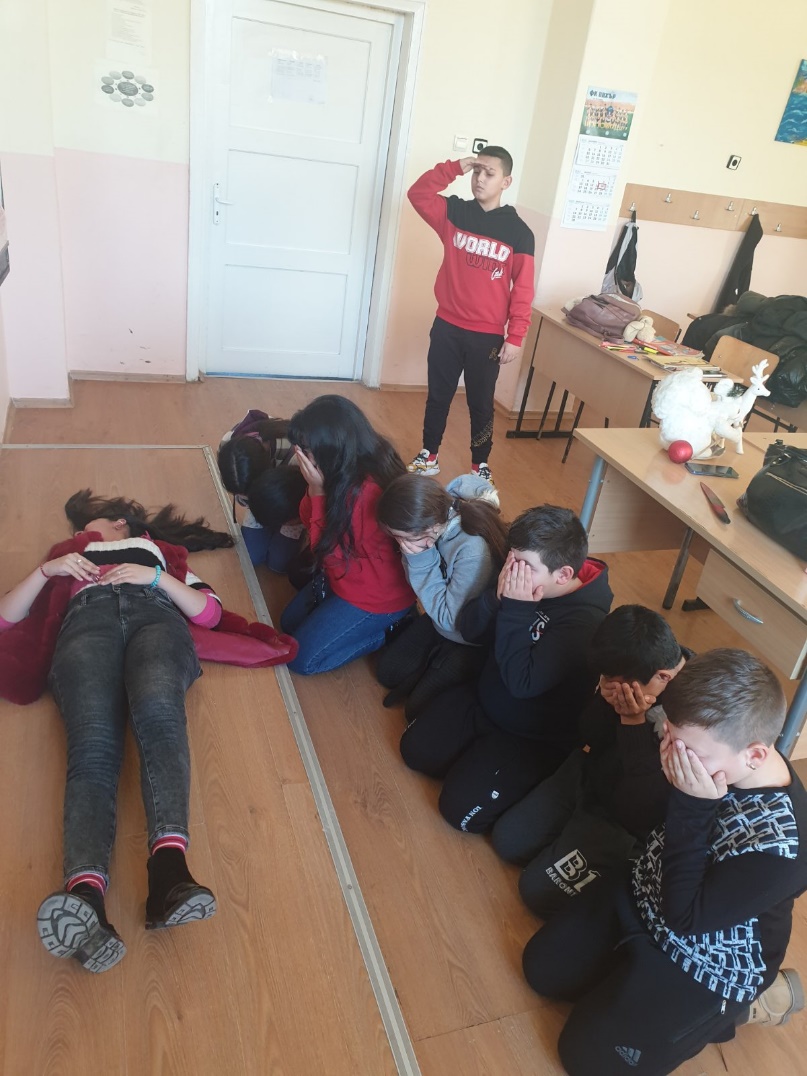 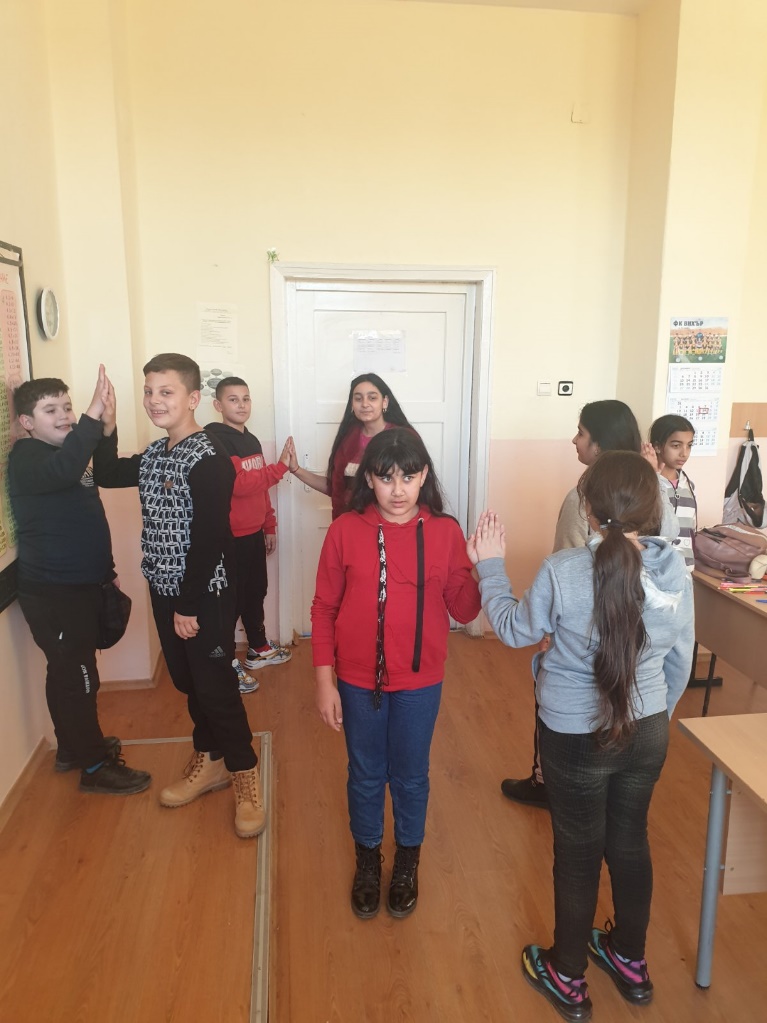 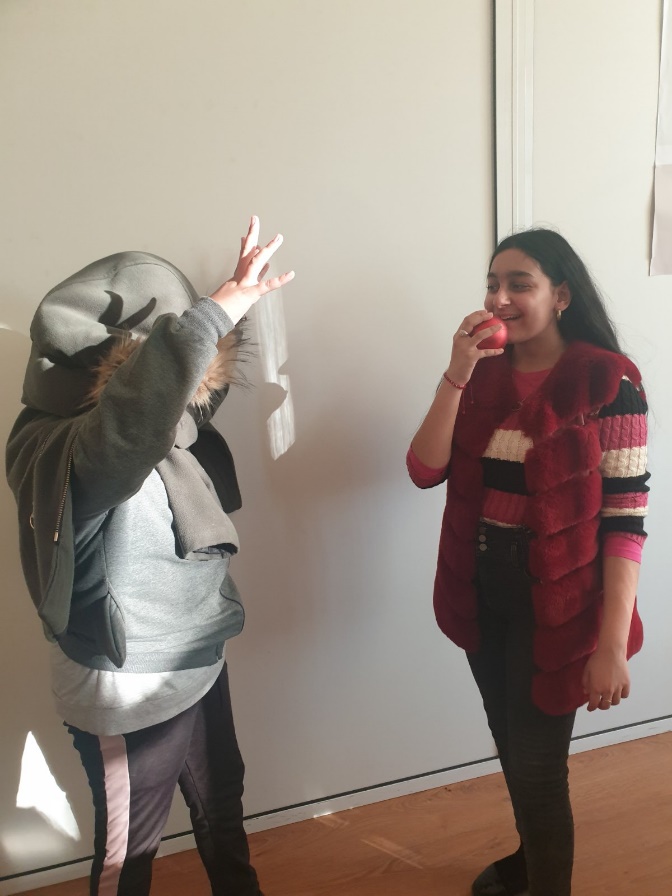 Клуб „Млад химик и еколог“
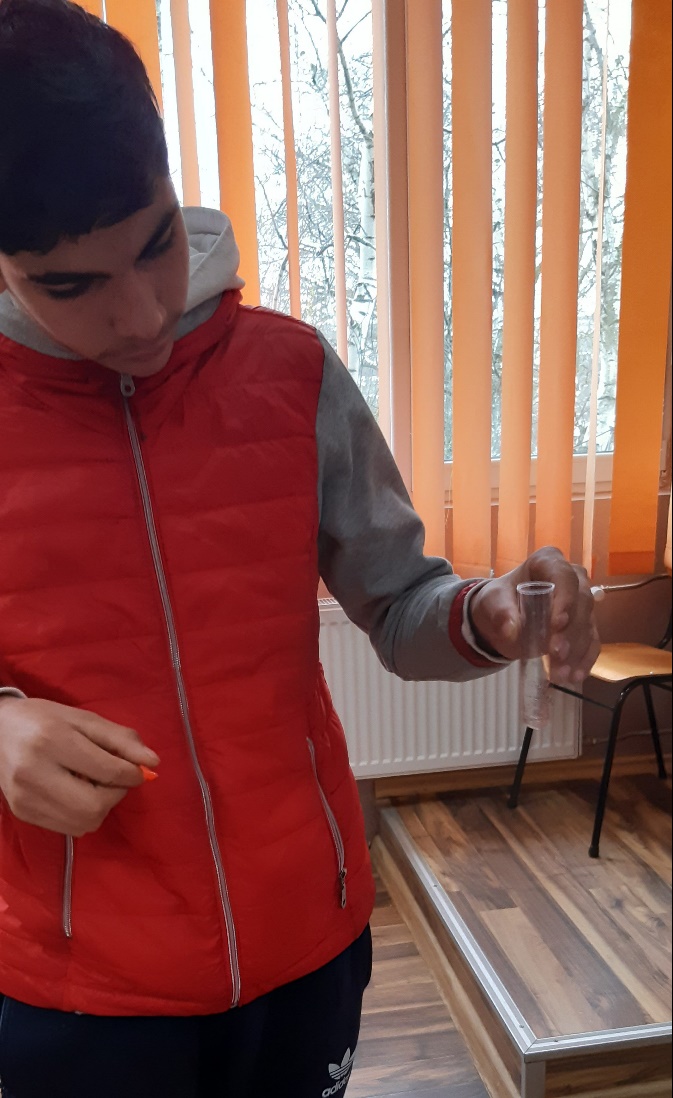 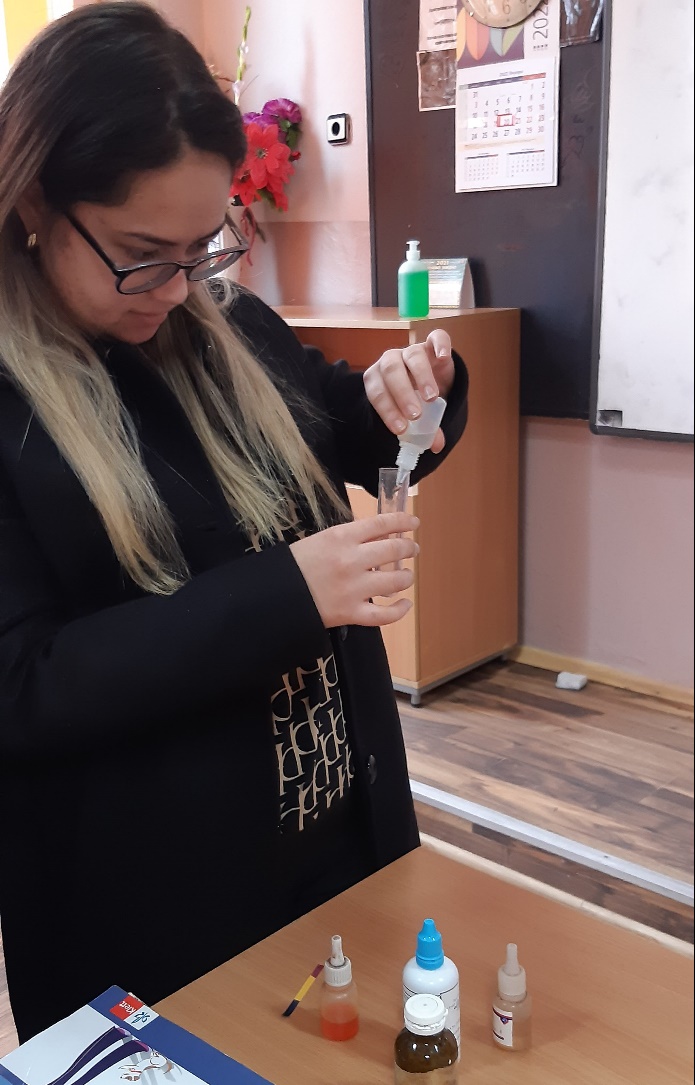 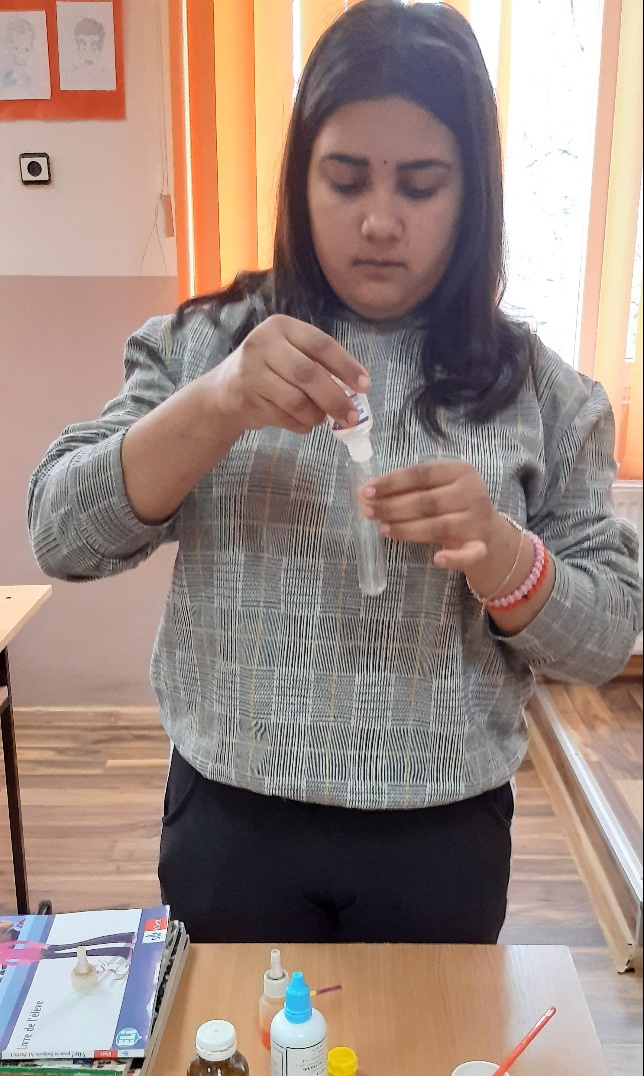 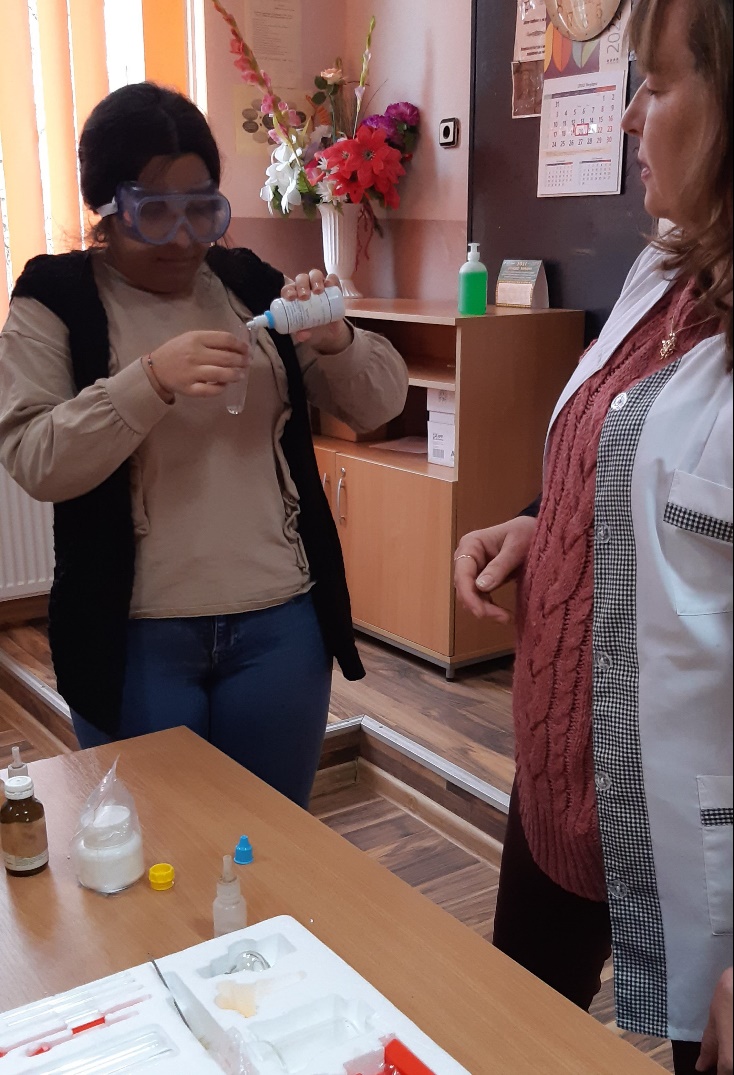 Проект «Равен достъп до училищно образование
 в условията на кризи»
Instructions for Use!
В рамките на проекта  бяха предоставени на училището технически устройства за подпомагане на обучението: 
за ученици: 3 лаптопа, 2 таблета
за учители: 7 лаптопа
Проведени са обучения за ученици и родители за придобиване на умения за обучение от разстояние в електронна среда.
Технически устройства
Дейности
Обучения на ученици
Our Process
Обучения на родители
Проект «Равен достъп до училищно образование в условията на кризи»
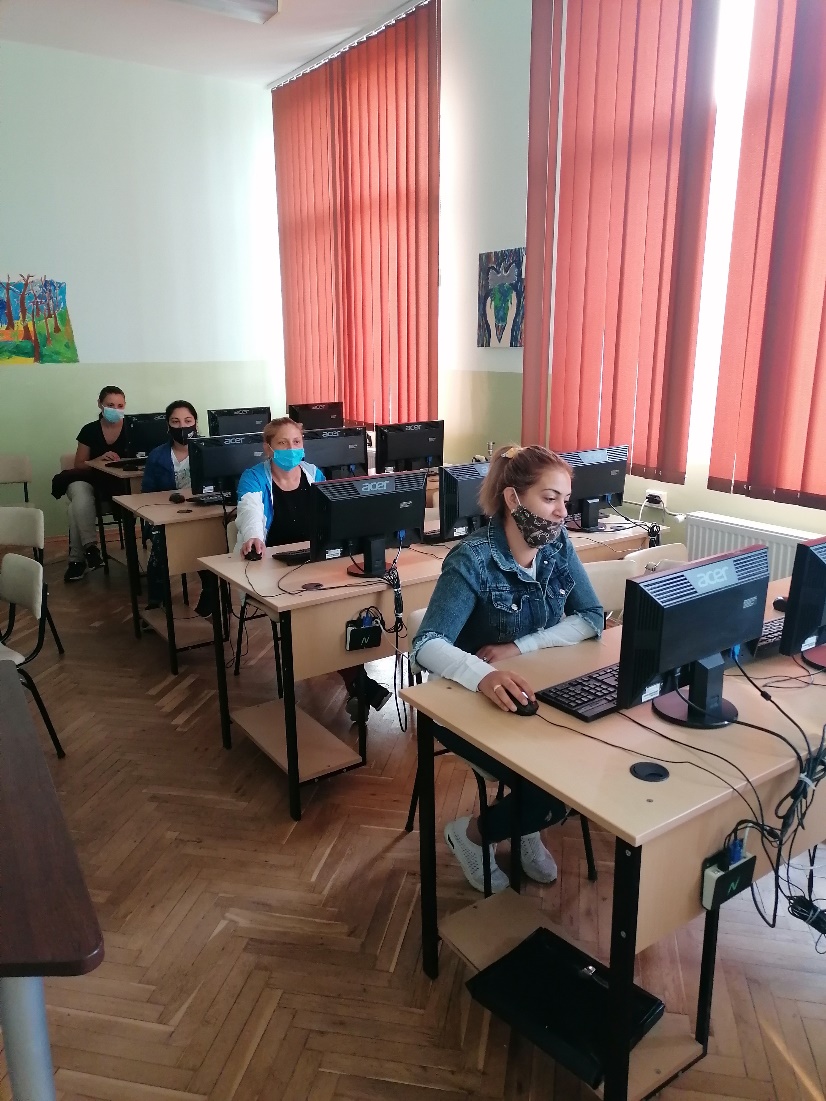 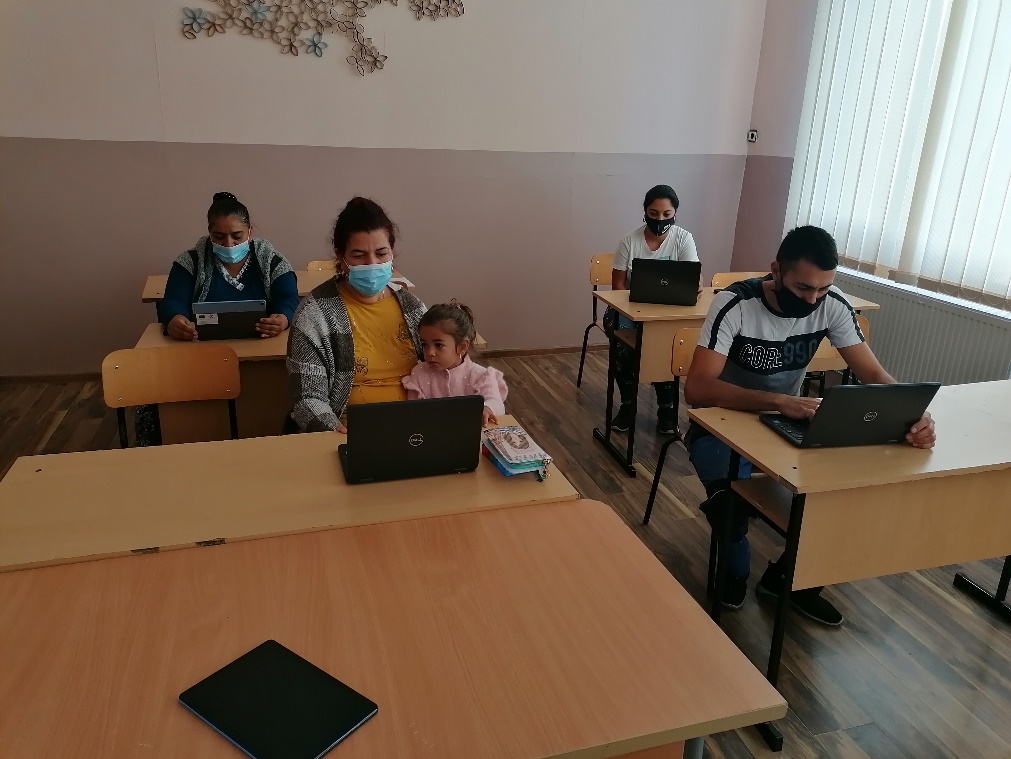 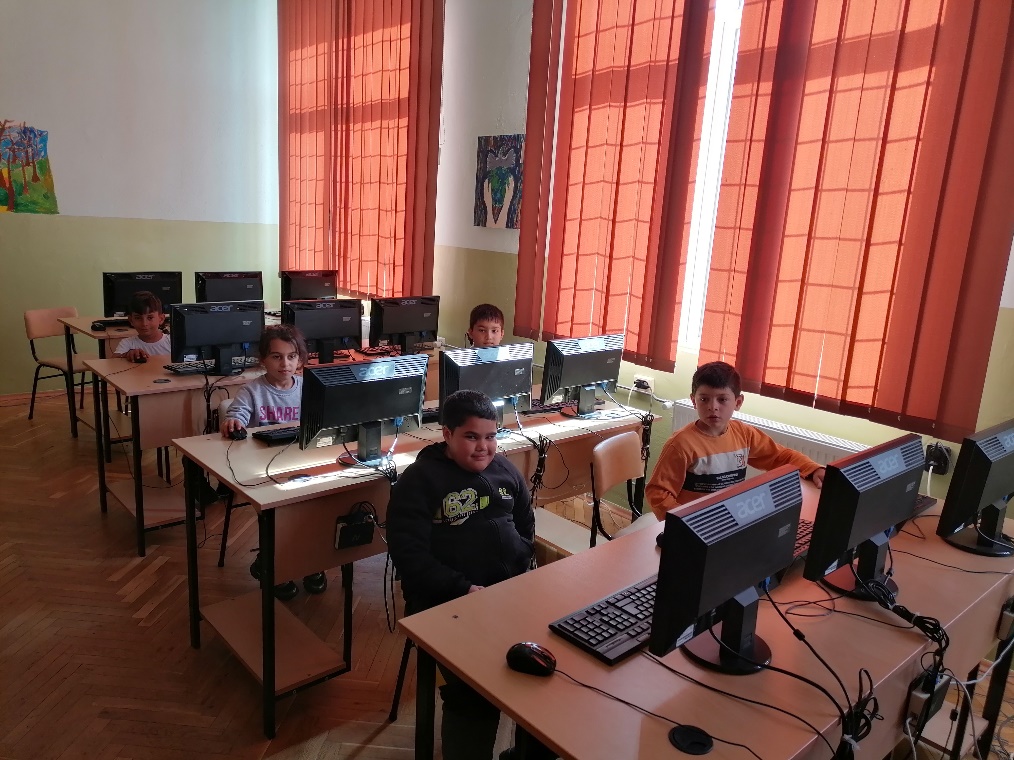 Училищен живот
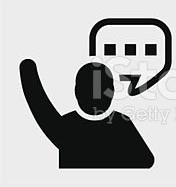 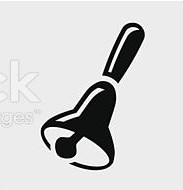 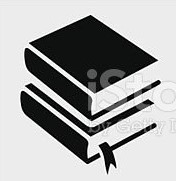 Училищни празници
Инициативи
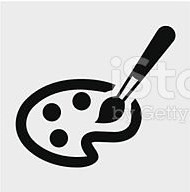 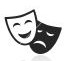 Изяви по проекти
Конкурси
Първи учебен ден
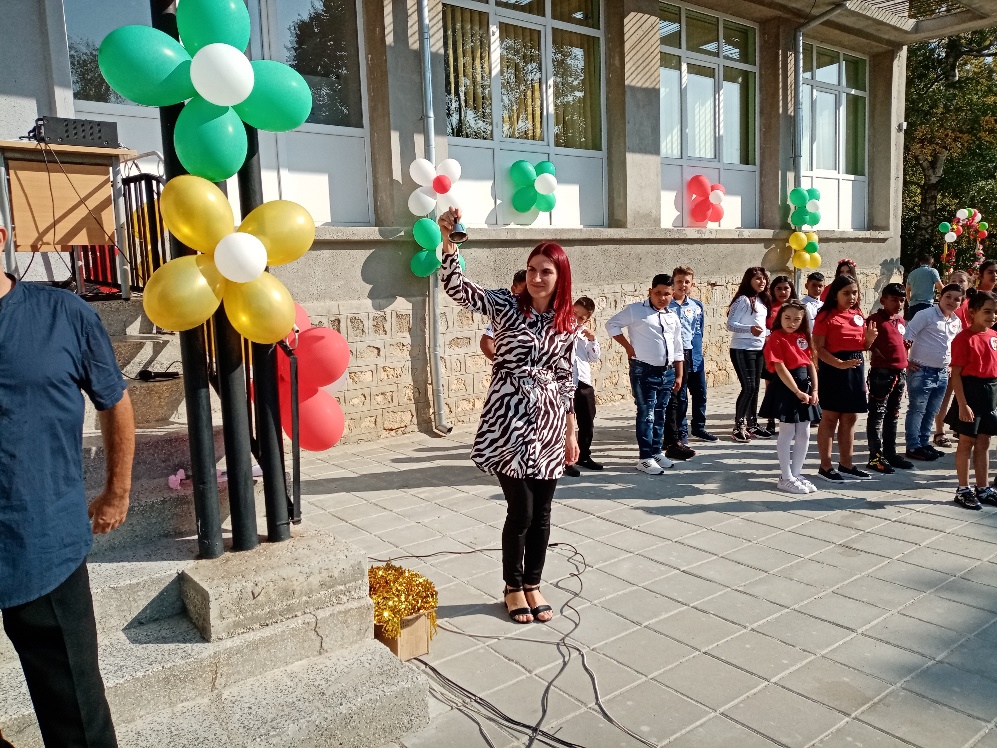 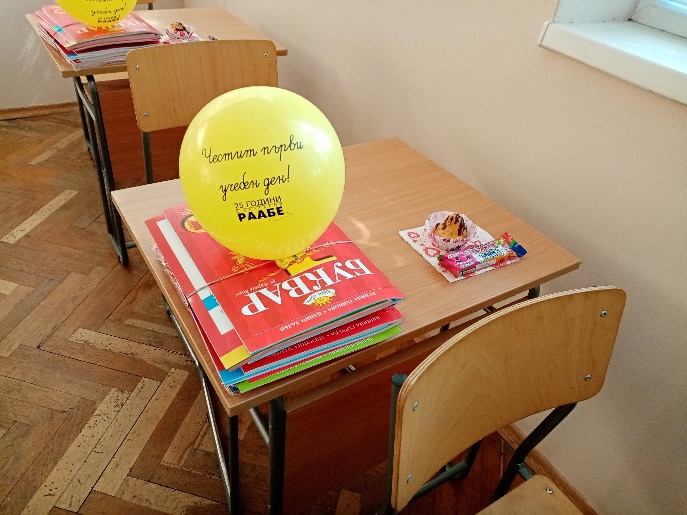 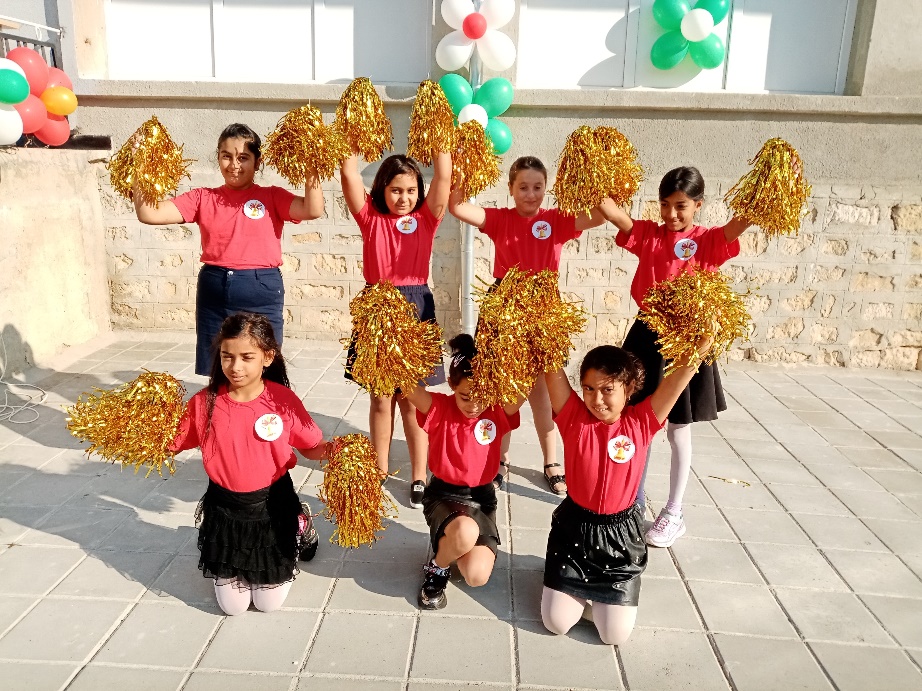 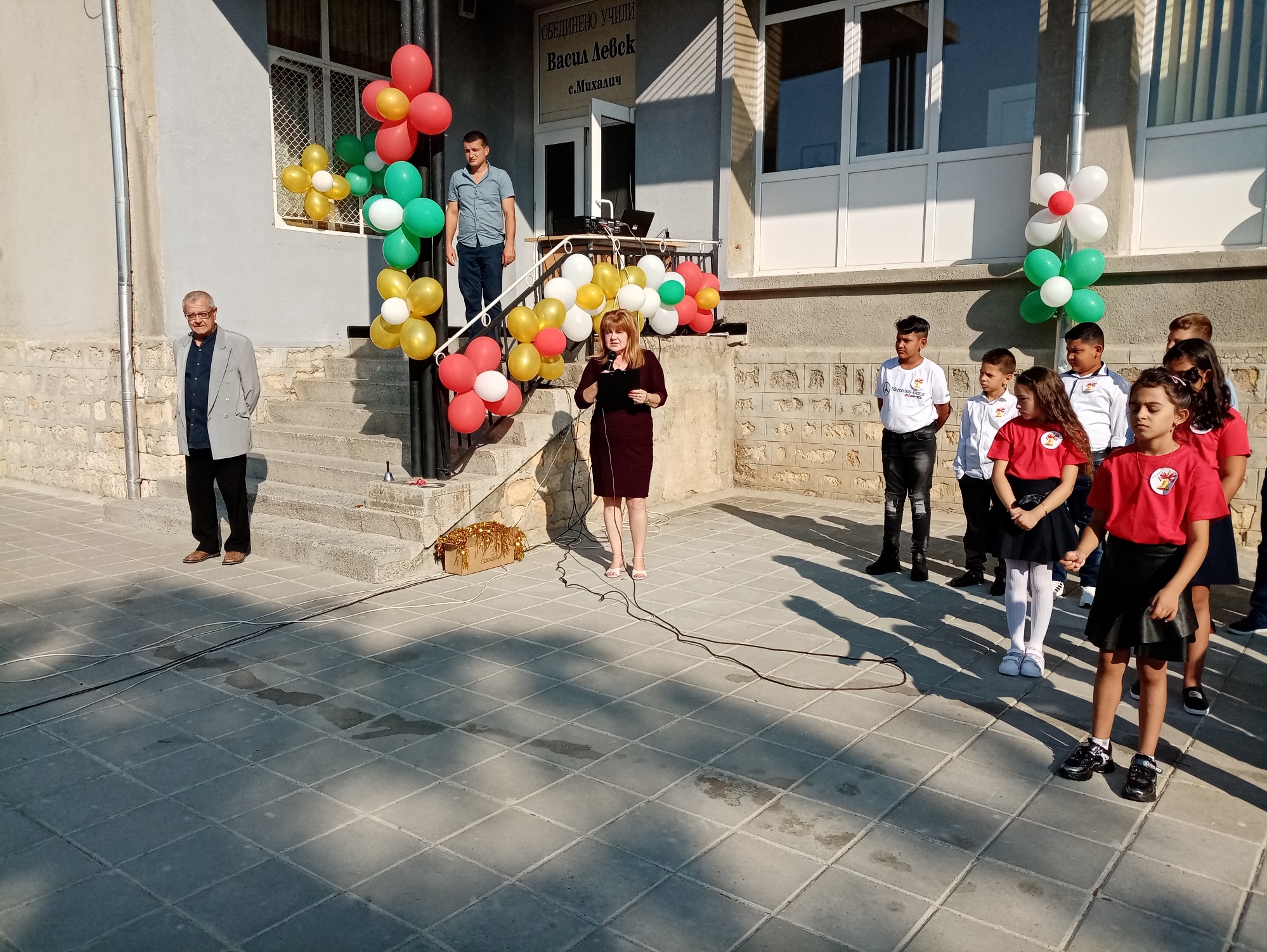 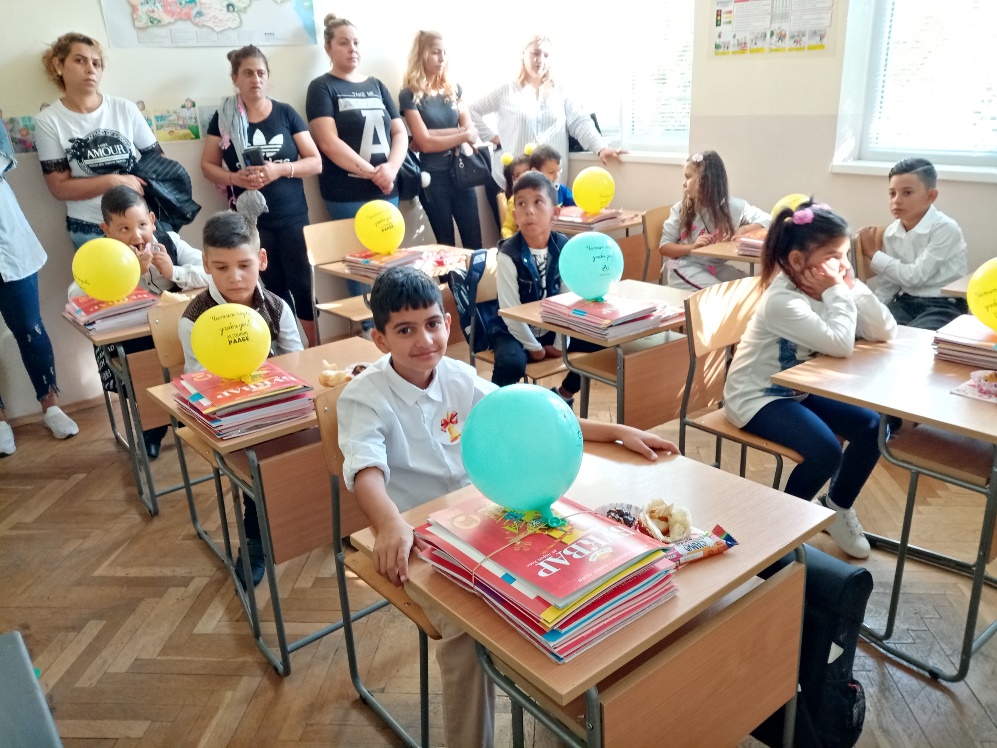 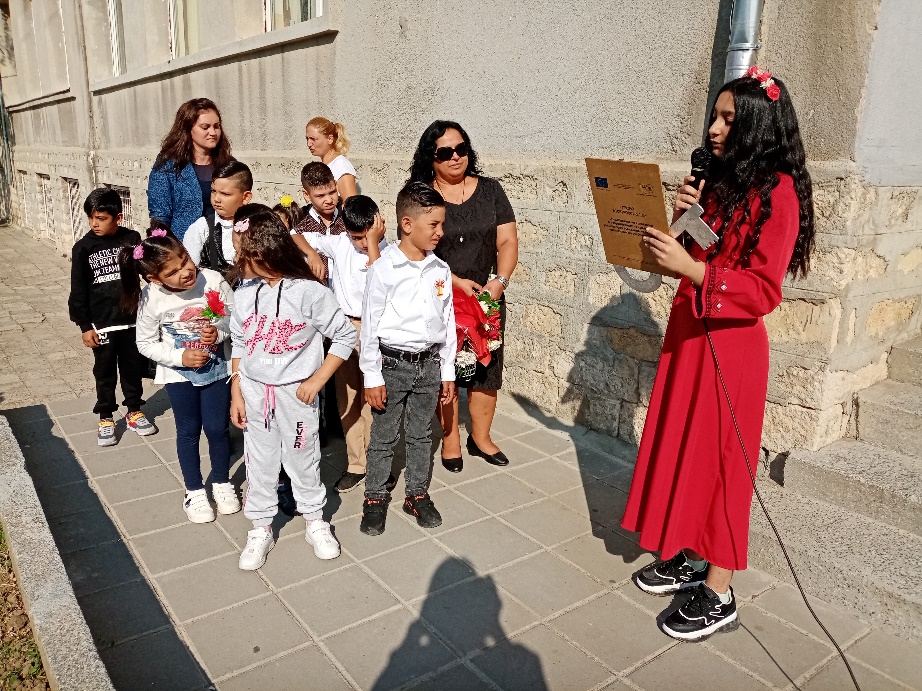 21 септември – Ден без загинали на пътя
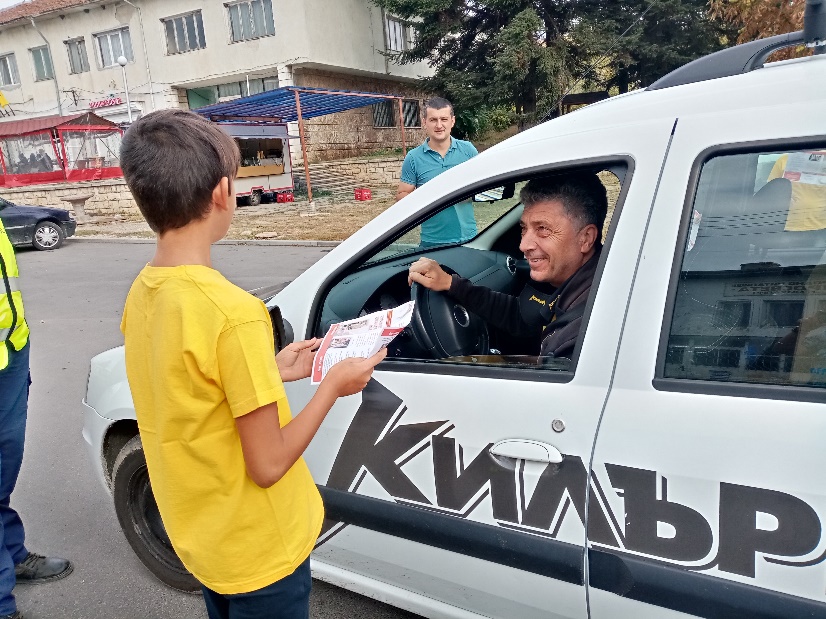 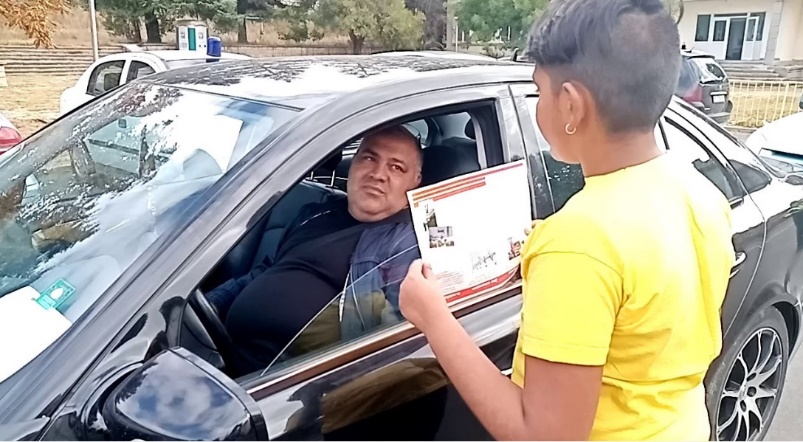 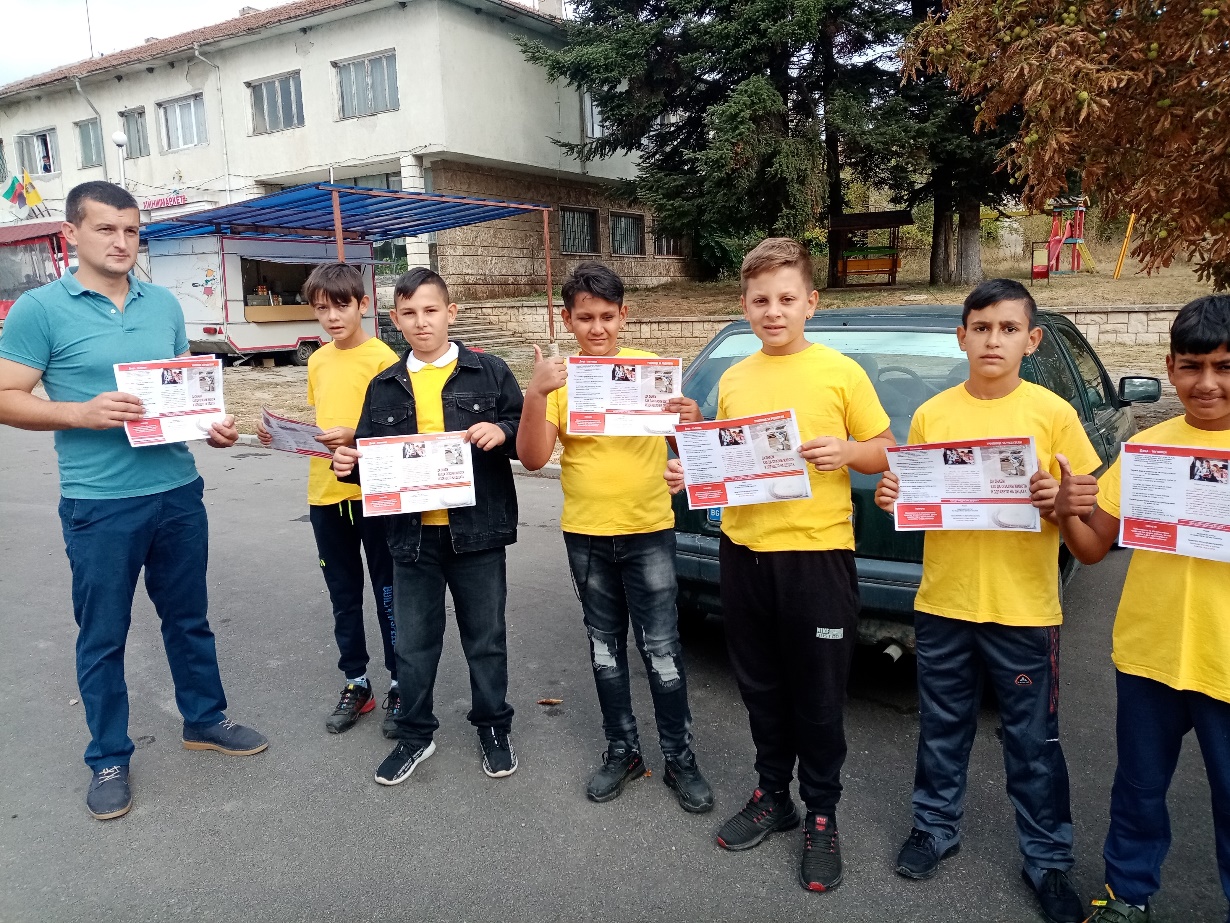 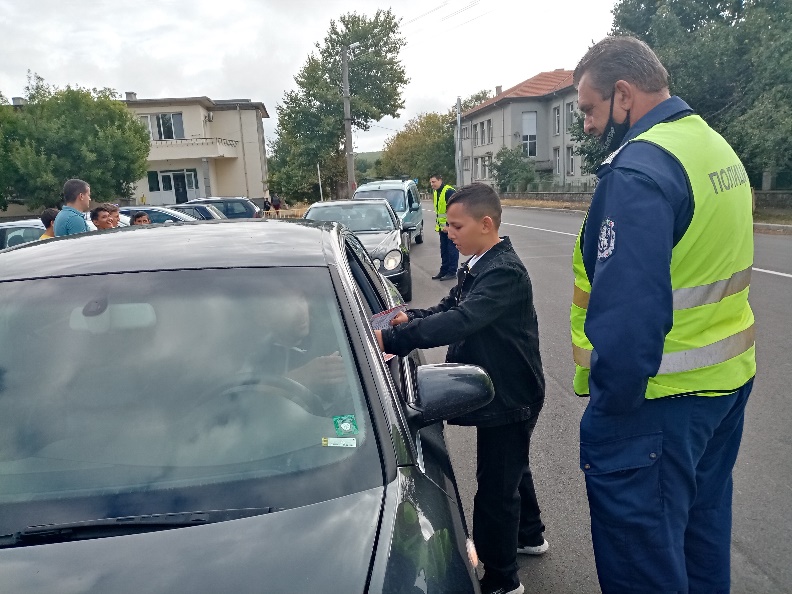 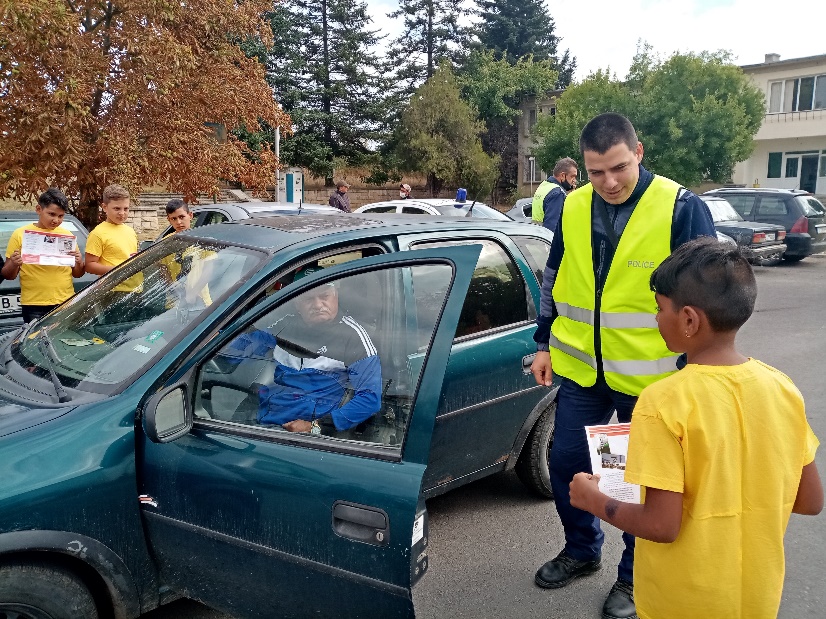 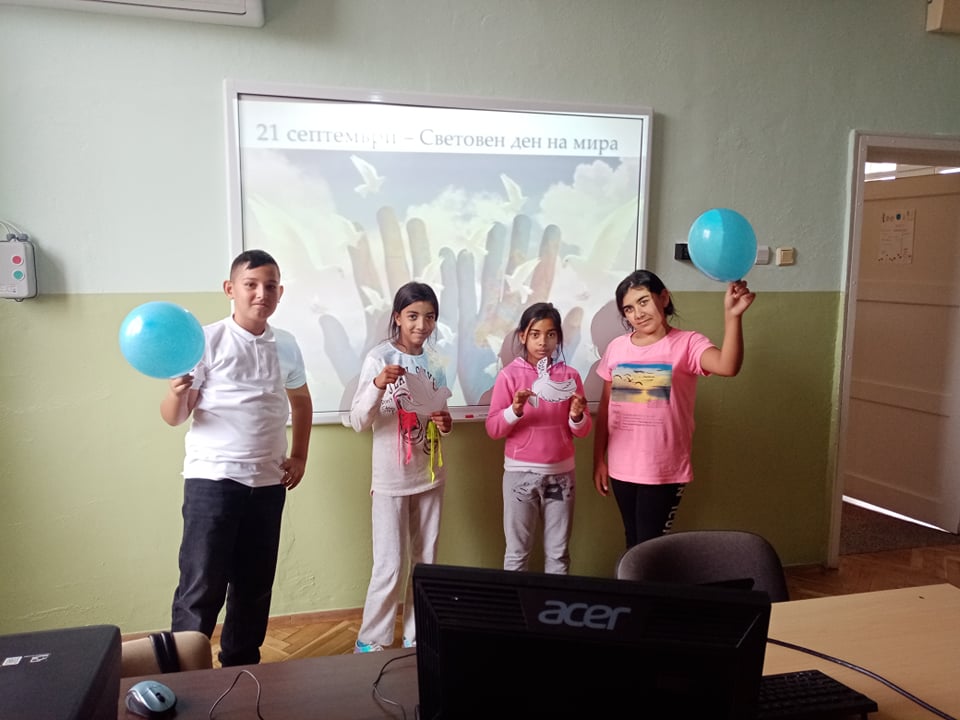 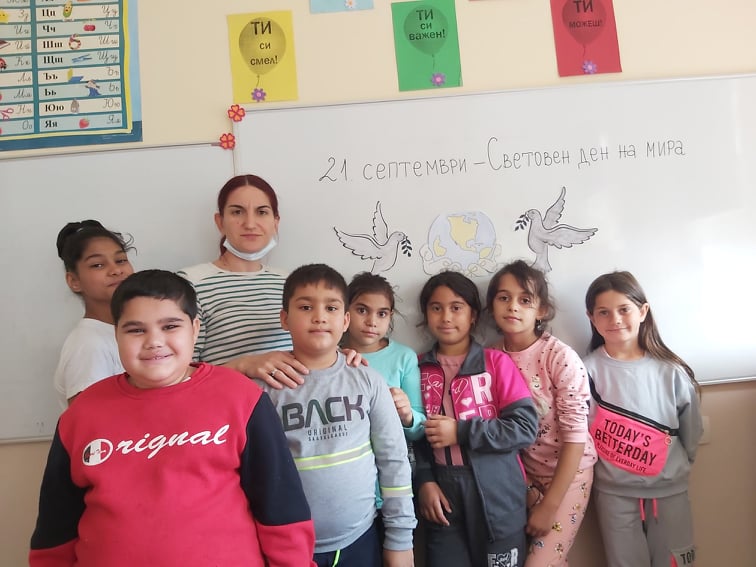 21 септември – 
Световен ден на мира
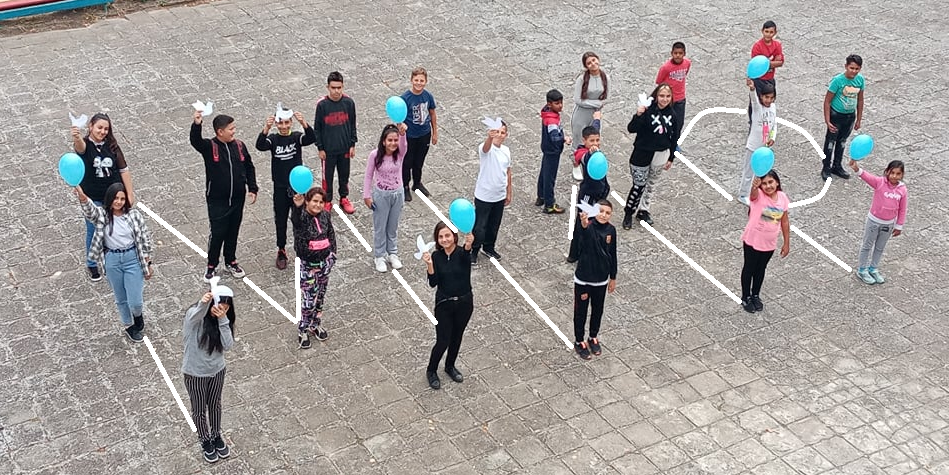 26 септември – Европейски ден на езиците
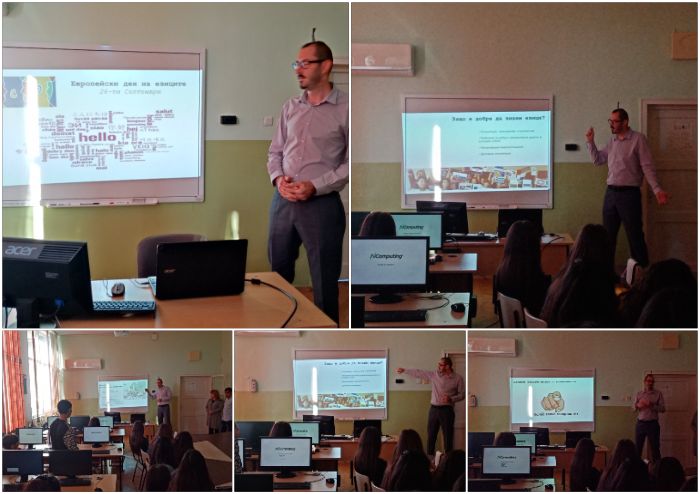 Походът на книгите 2021 – Известните българи четат на деца
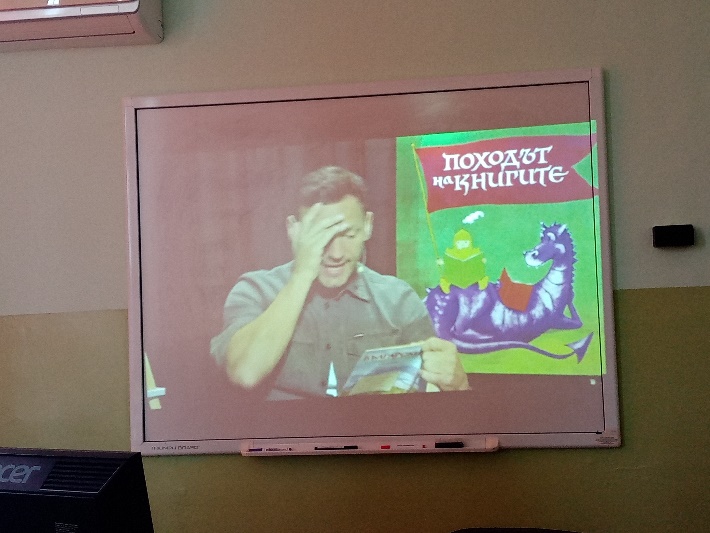 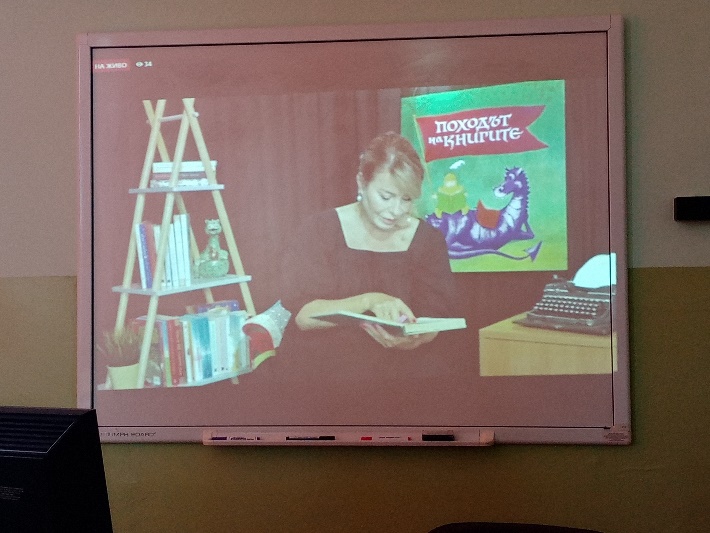 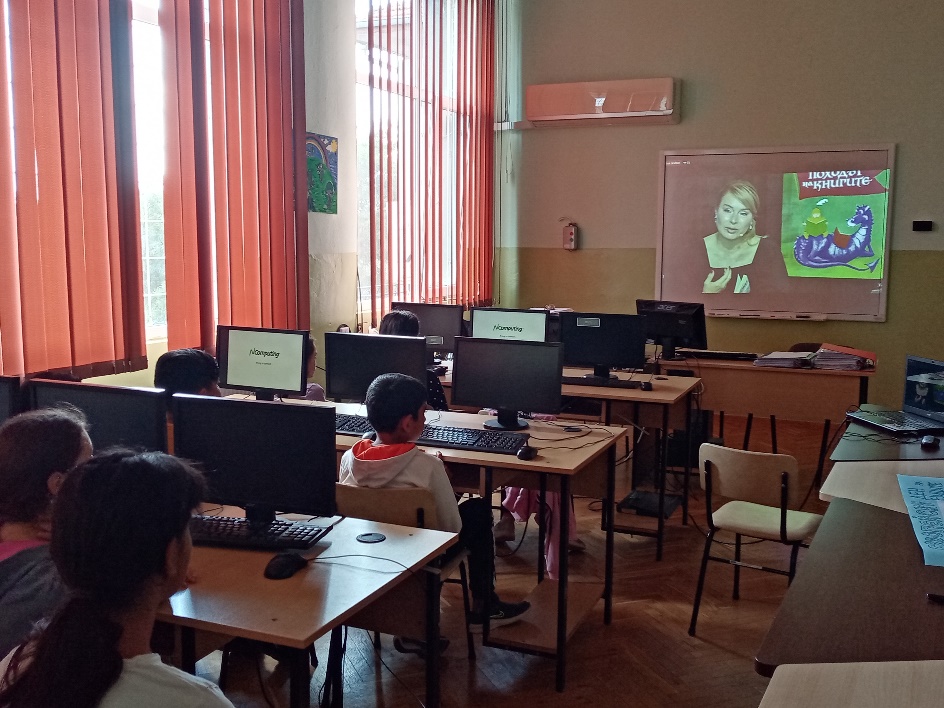 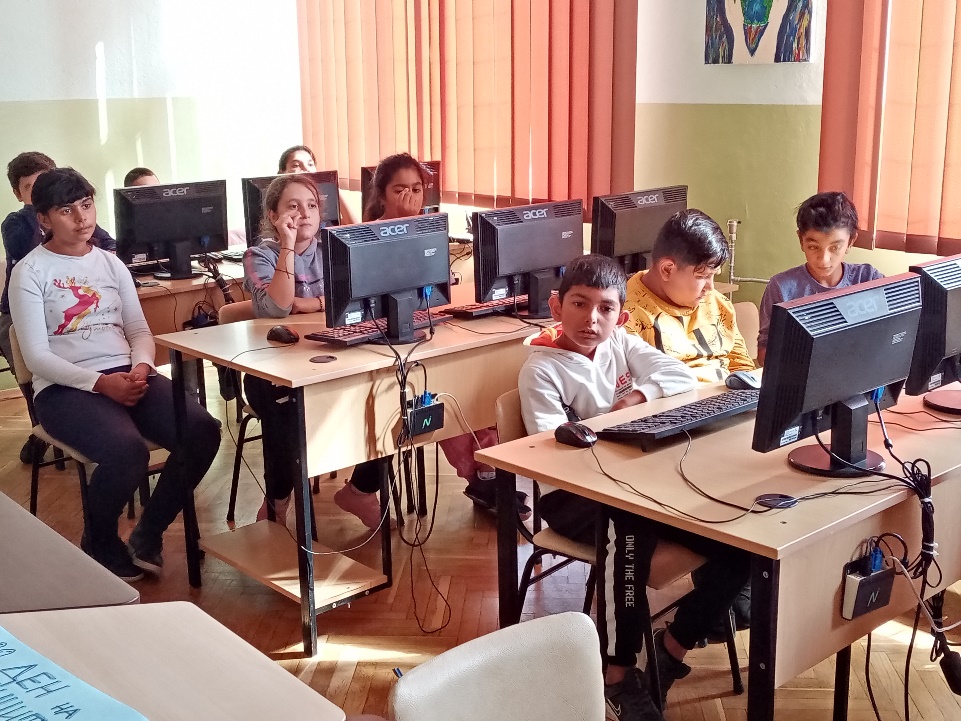 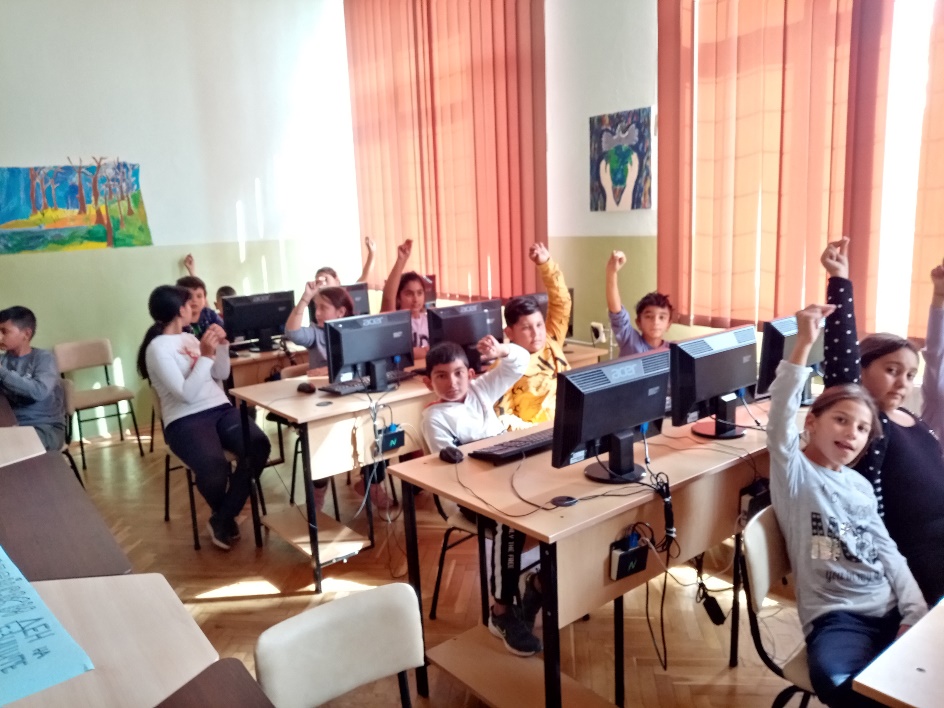 Публична изява по проект „Образование за утрешния ден“
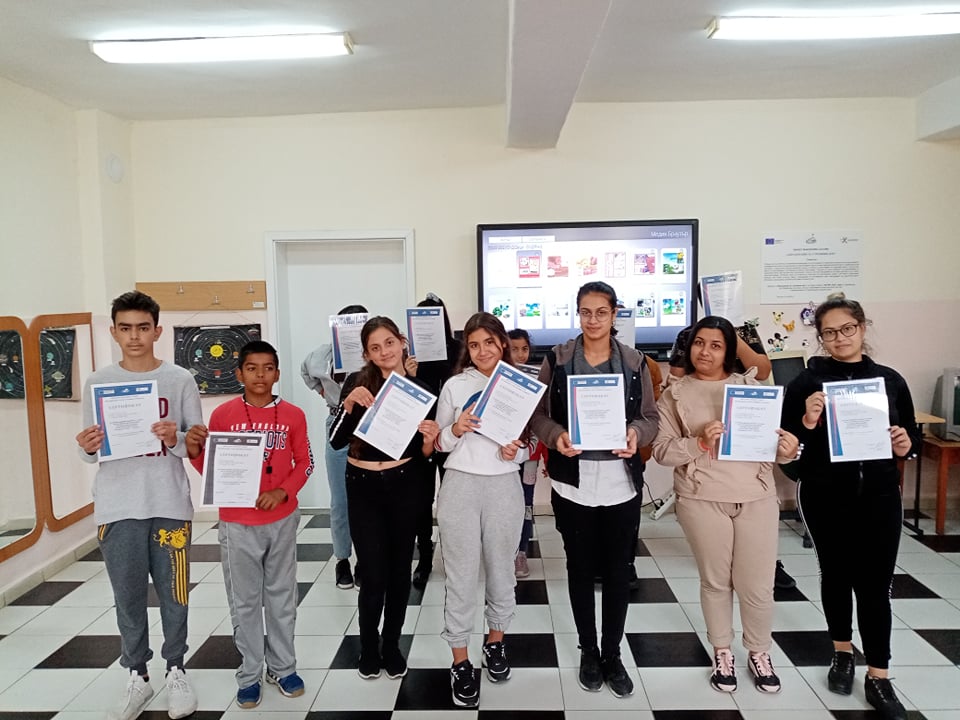 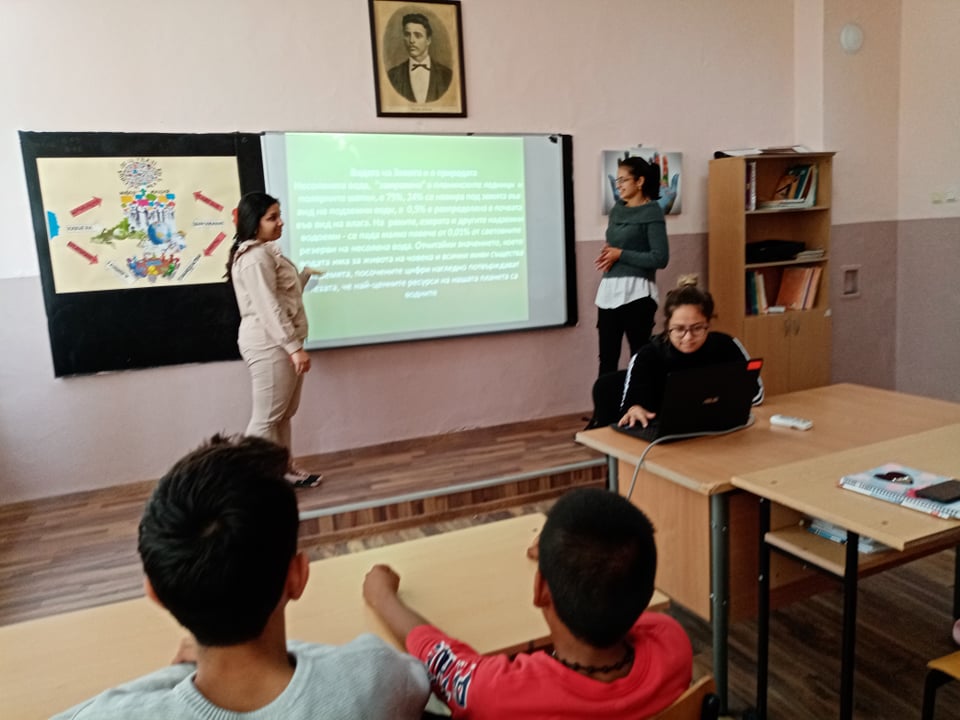 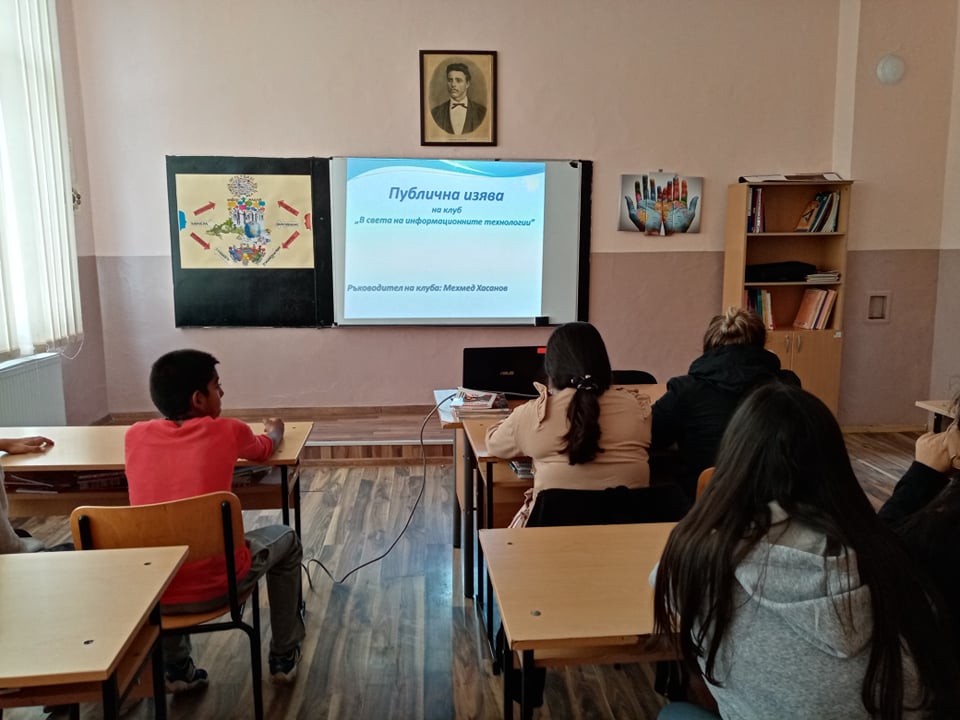 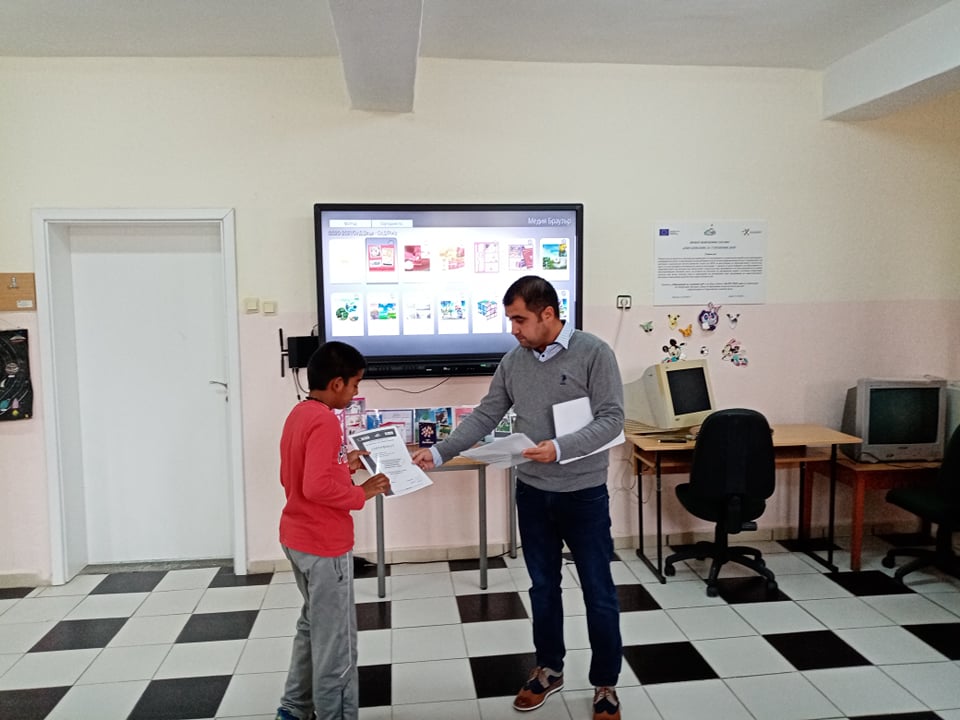 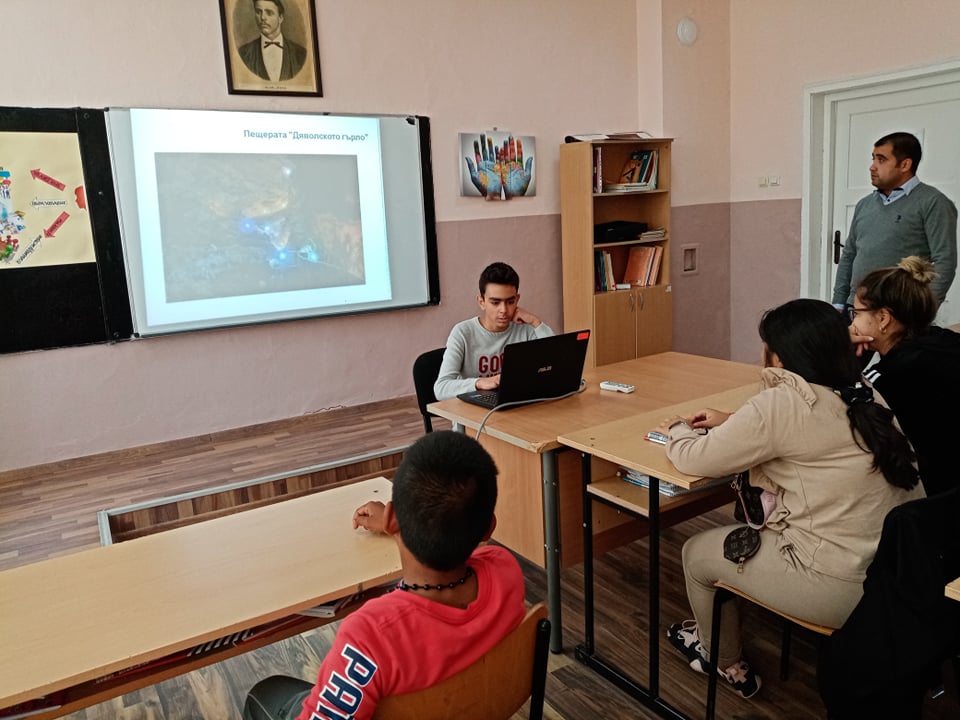 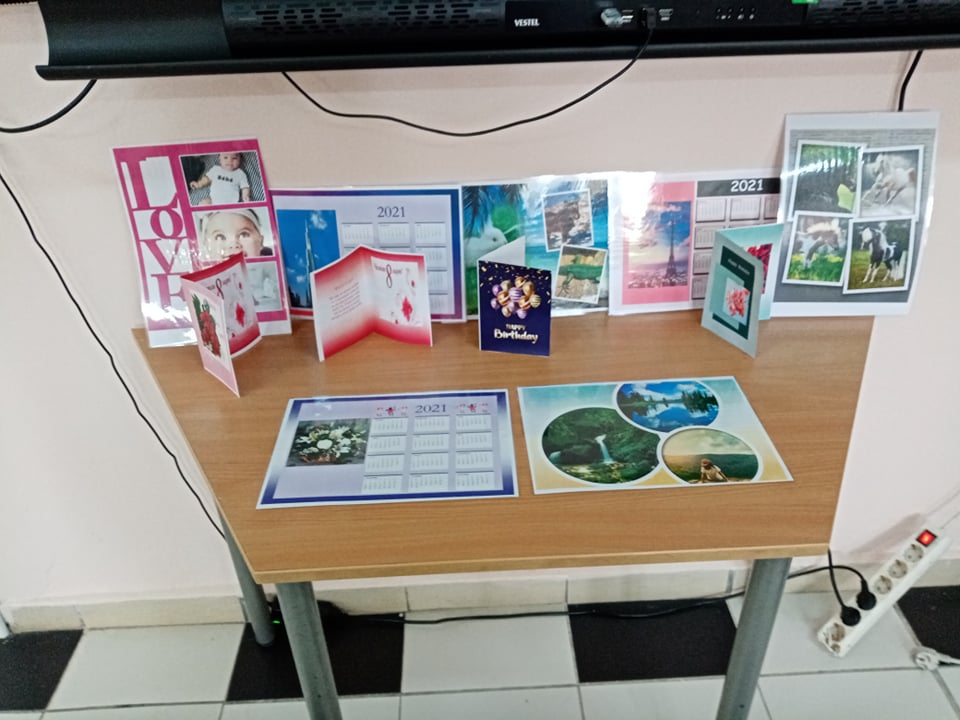 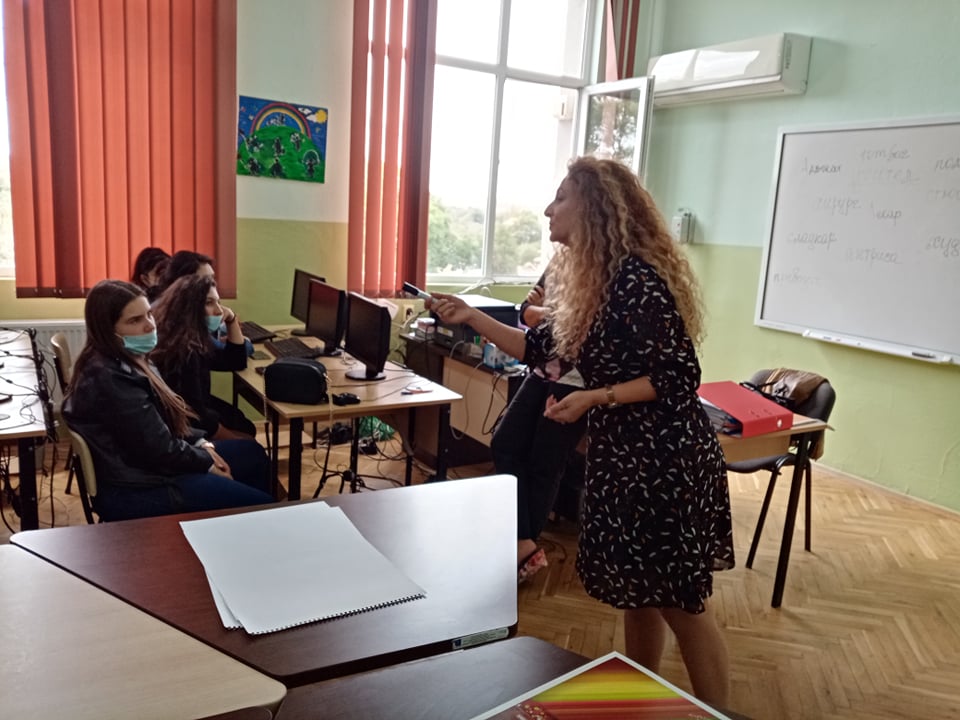 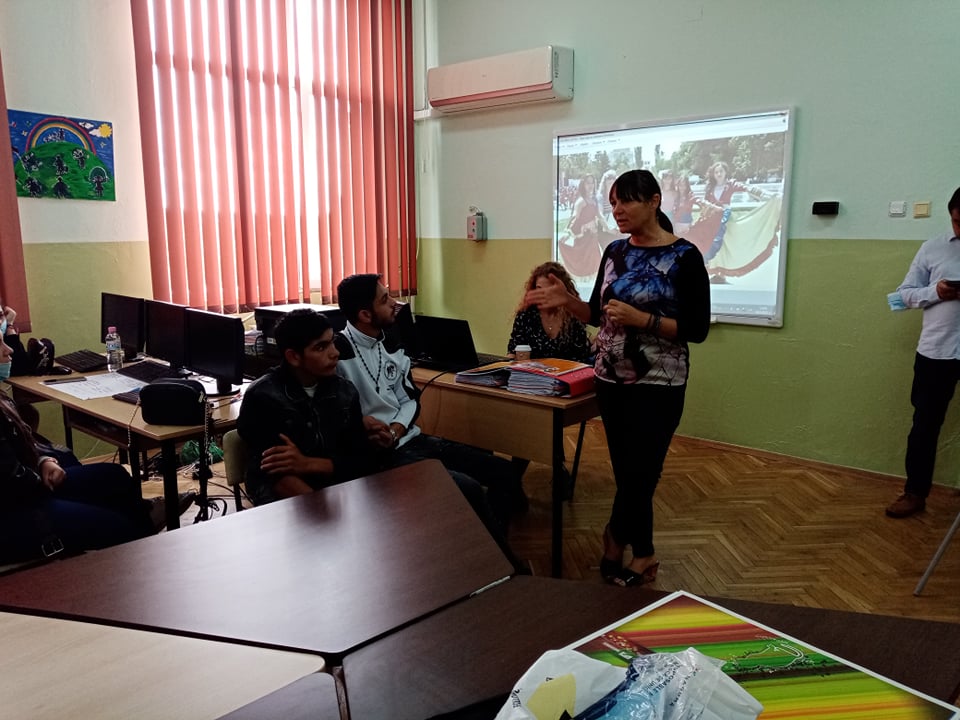 Среща с успели роми
АМАЛИПЕ
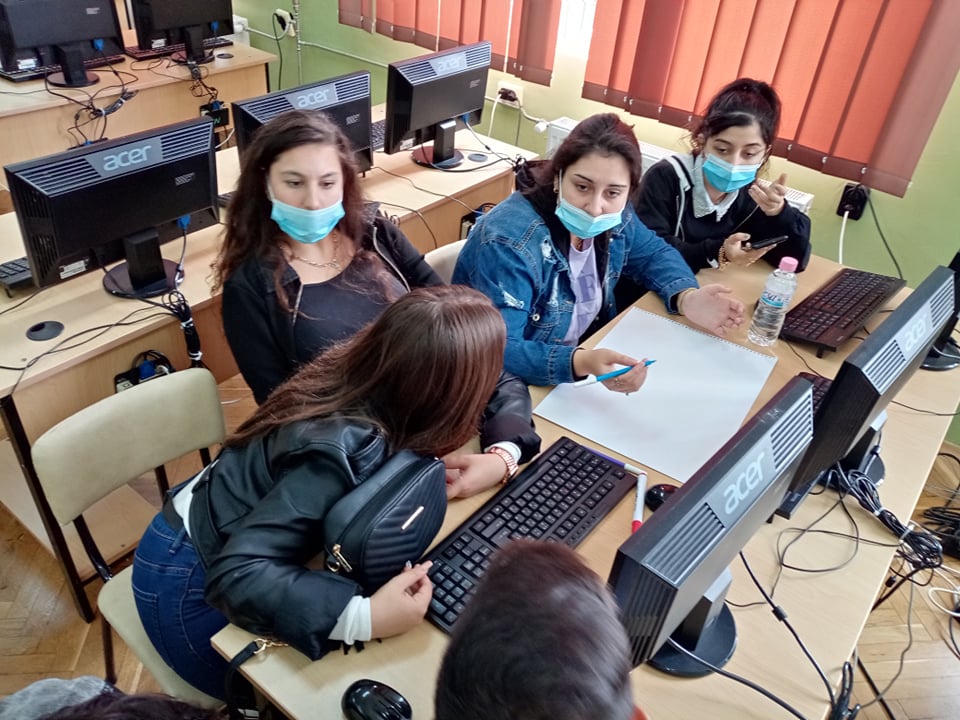 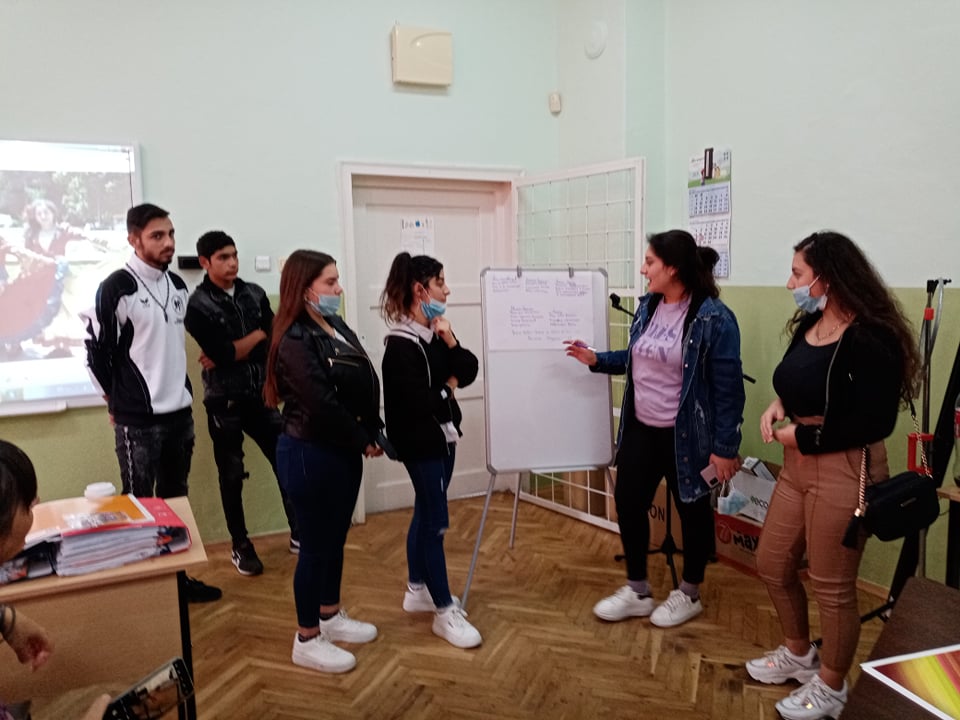 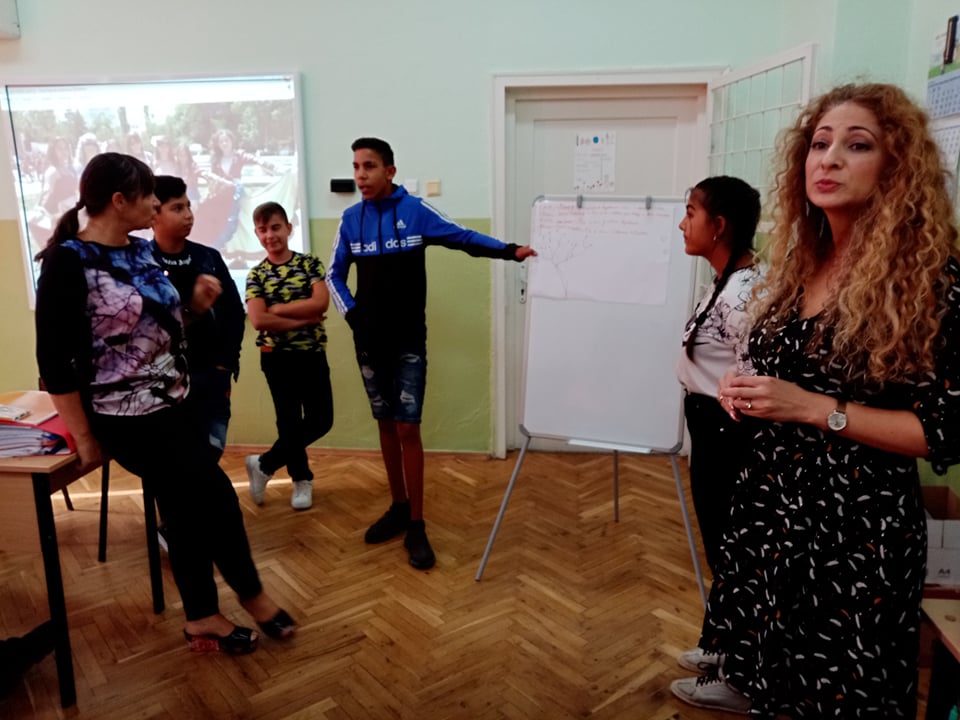 18-ти октомври – Европейски ден за борба с трафика на хора
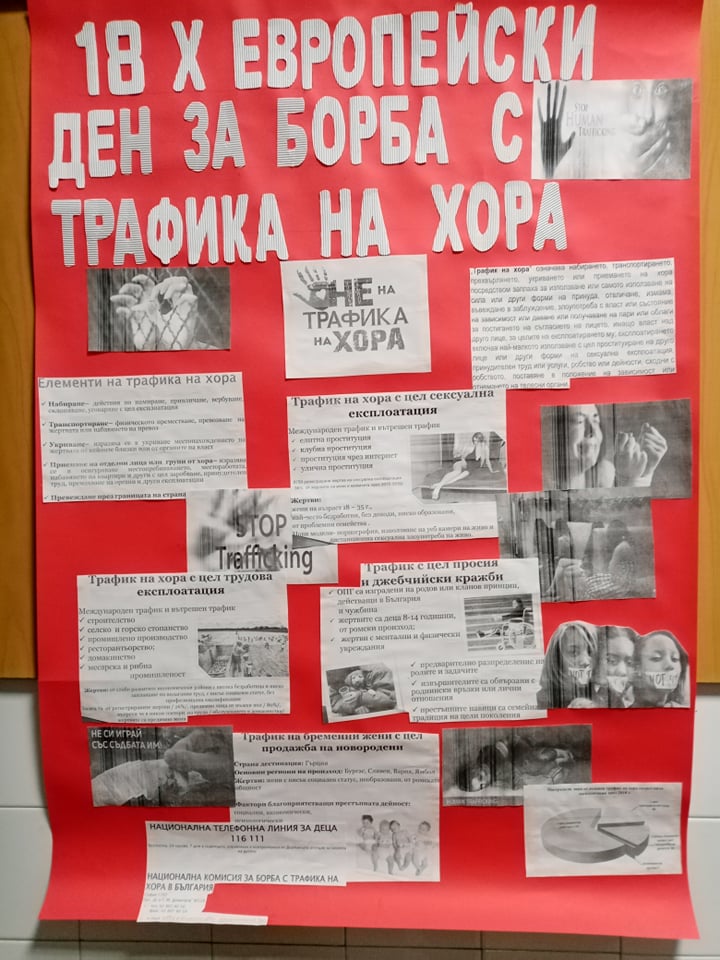 Интервюта за радио Варна
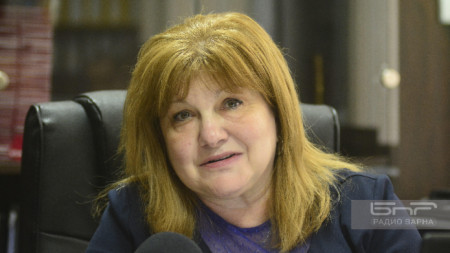 Моята мечта е да се върнат учениците от чужбина.
Учителят трябва да провокира ученика за знания.
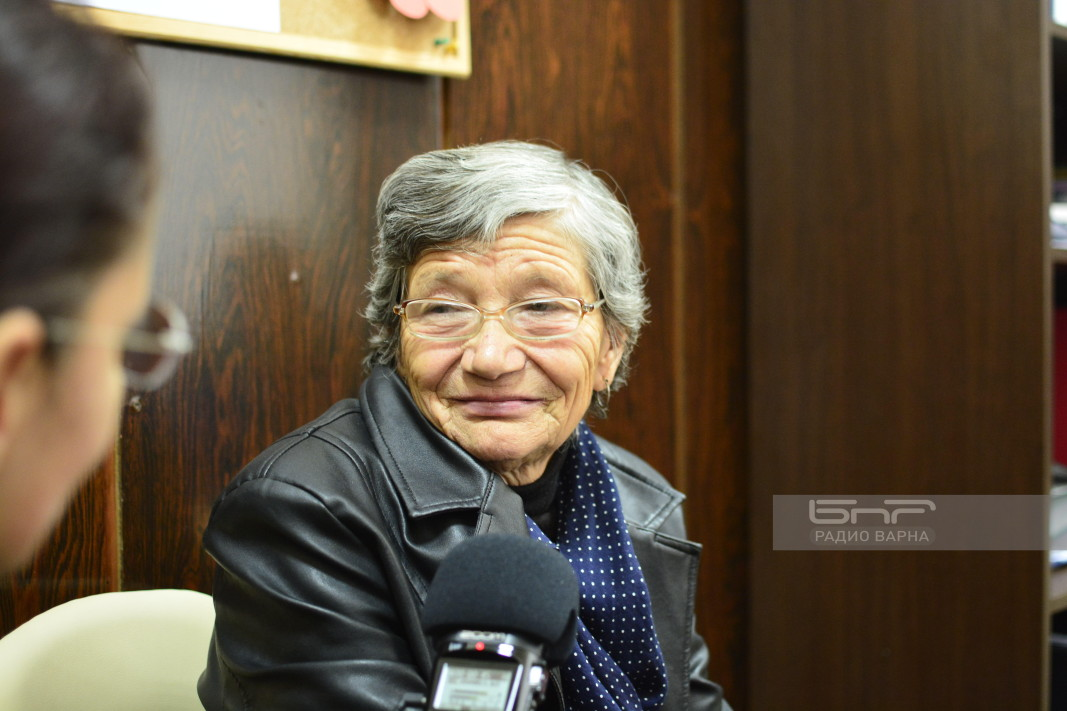 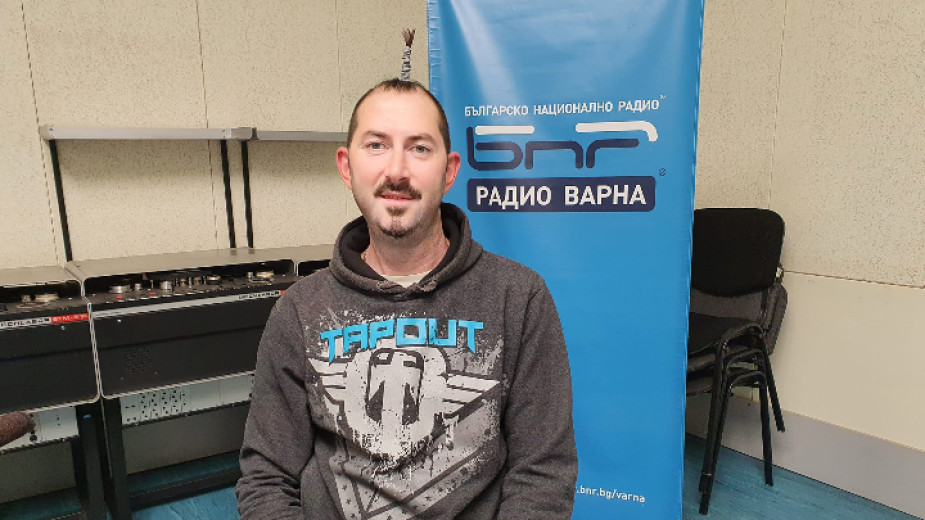 Линкове към интервютата:
https://bnr.bg/varna/post/101559739/na-selo-v-mihalich-jivot-v-razbiratelstvo
https://bnr.bg/varna/post/101536151/uchitelat-trabva-da-e-priatel-i-da-provokira-uchenika-za-znania
ДАРЕНИЕ на КНИГИ- над 2 500 тома
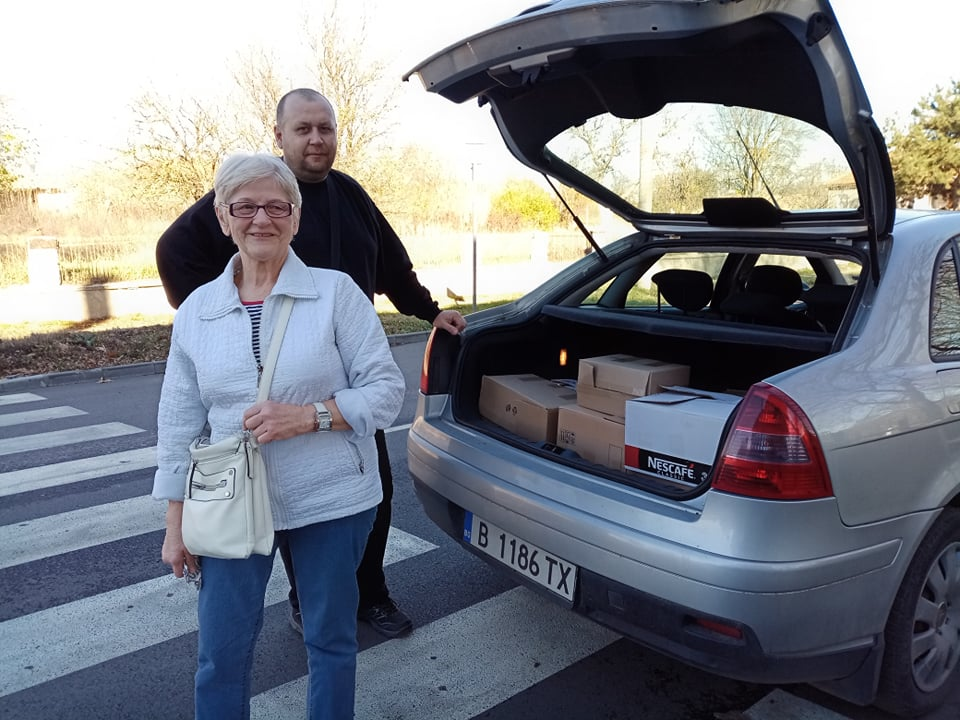 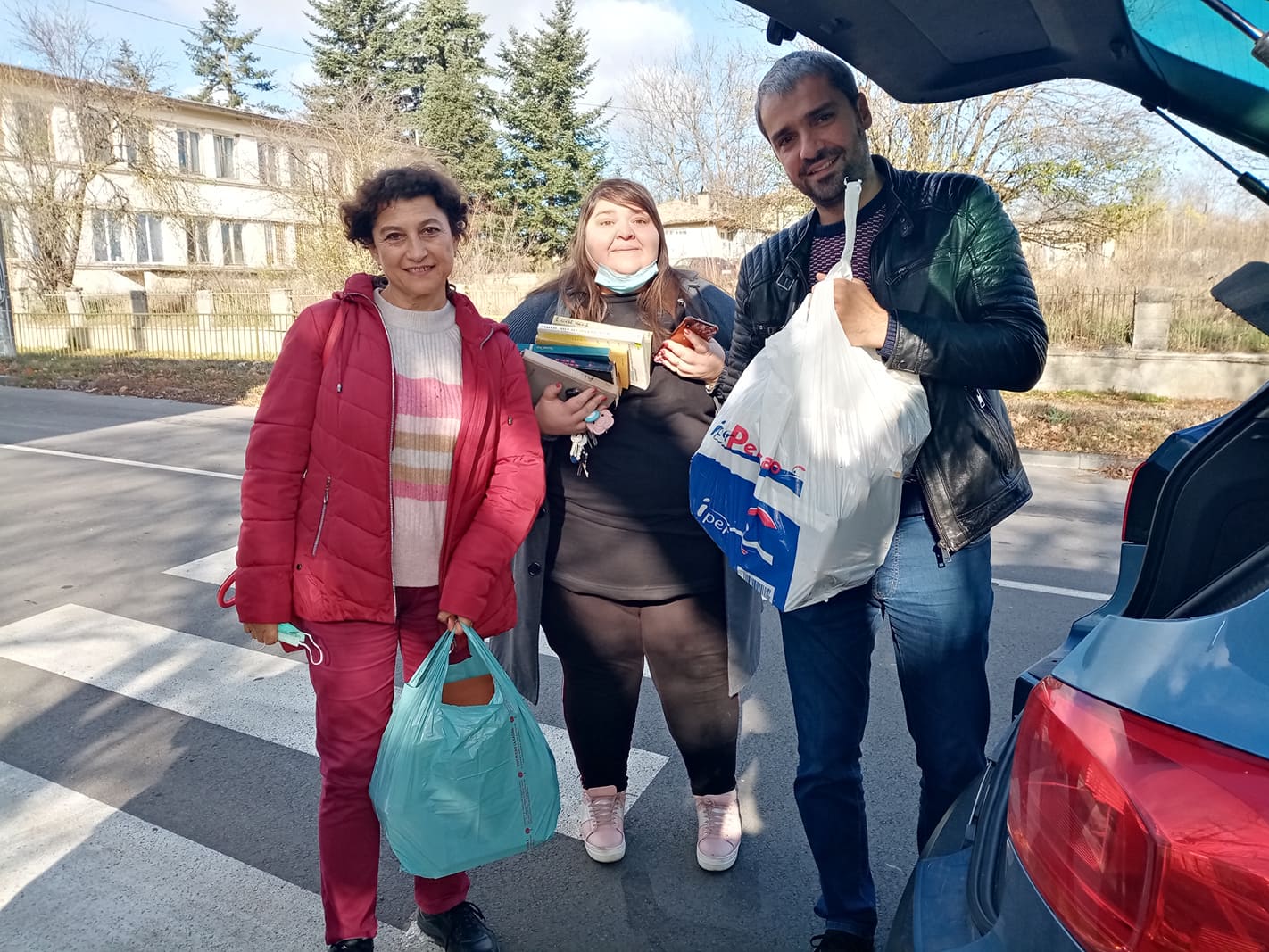 ДАРИТЕЛИ:
Станислав Кирилов, с. Михалич – 44 бр.
сем. Точеви, гр. Вълчи дол – 37 бр. и 10 DVD
Доротея Димитрова, гр. Варна – 33 бр.
Милка Лазарова, гр. Вълчи дол – 10 бр.
Мария Златкова, гр. Варна – 28 бр.
Михаил Михайлов, гр. Варна – 99 бр.
Ели Мутафова, гр. Варна 234 бр.
Анастасия Костова, гр. Варна – 300 бр.
Севдалин Маринов, с. Невша – 150 бр.
Луция Ева Маркова, гр. Провадия – 11 кашона
Силвия Павлова, гр. Вълчи дол -10 бр.
Свилен Спасов, гр. Варна – 2000 лв. 
за библиотечни рафтове
Светлана Симова, гр. Варна – 200 бр.
Иван и Женя Димитрови – 800 бр.
Павел Раличков, гр. Варна – 350 бр.
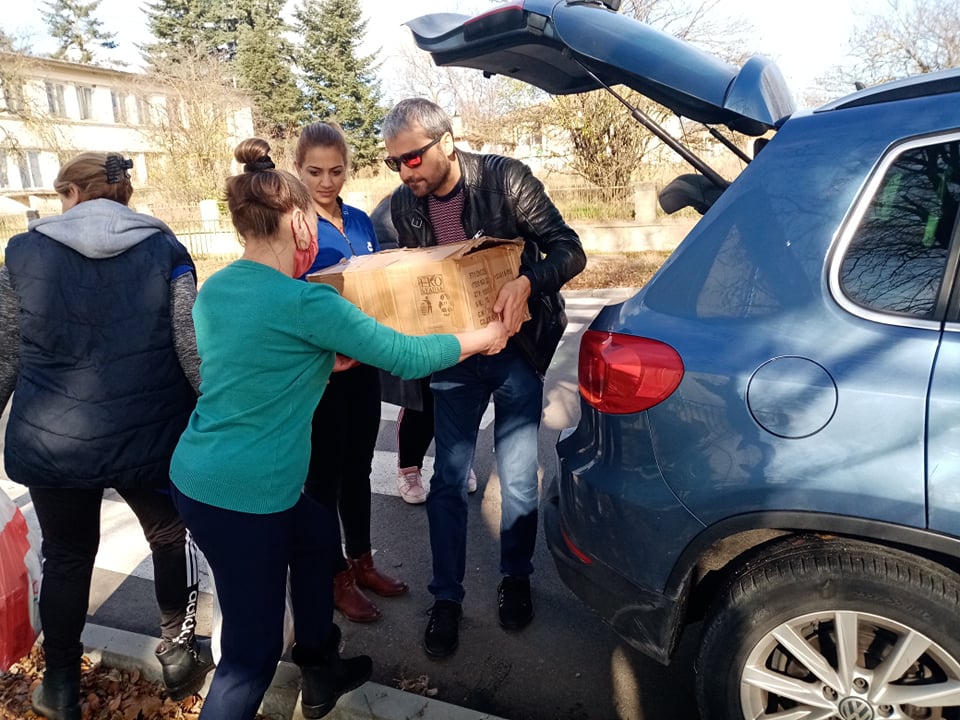 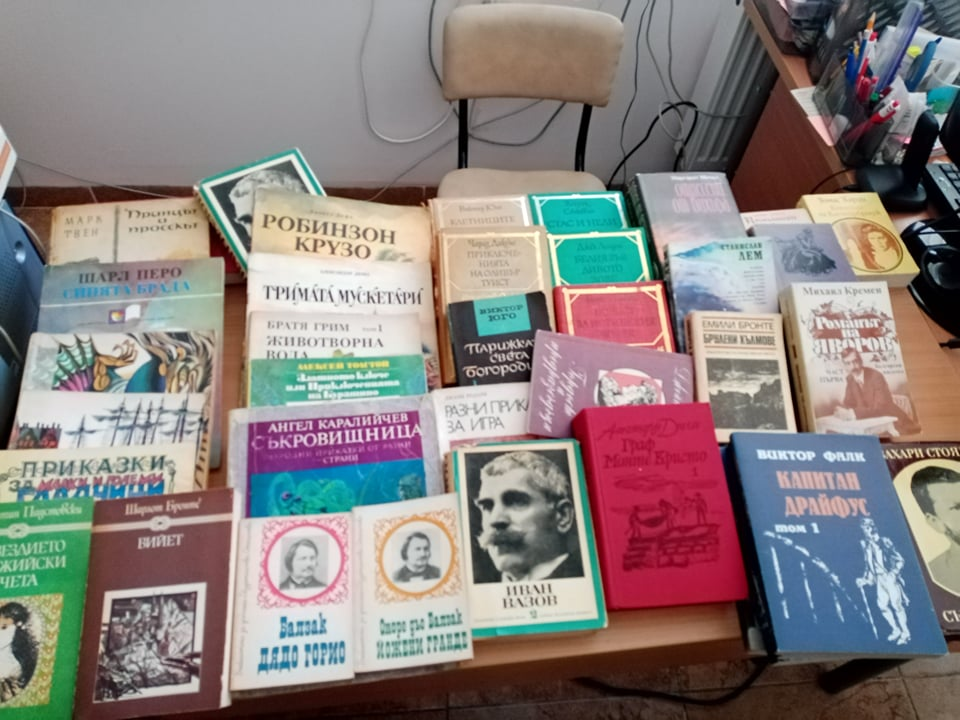 Публична изява по проект «Реализация чрез интеграция в община Вълчи дол»
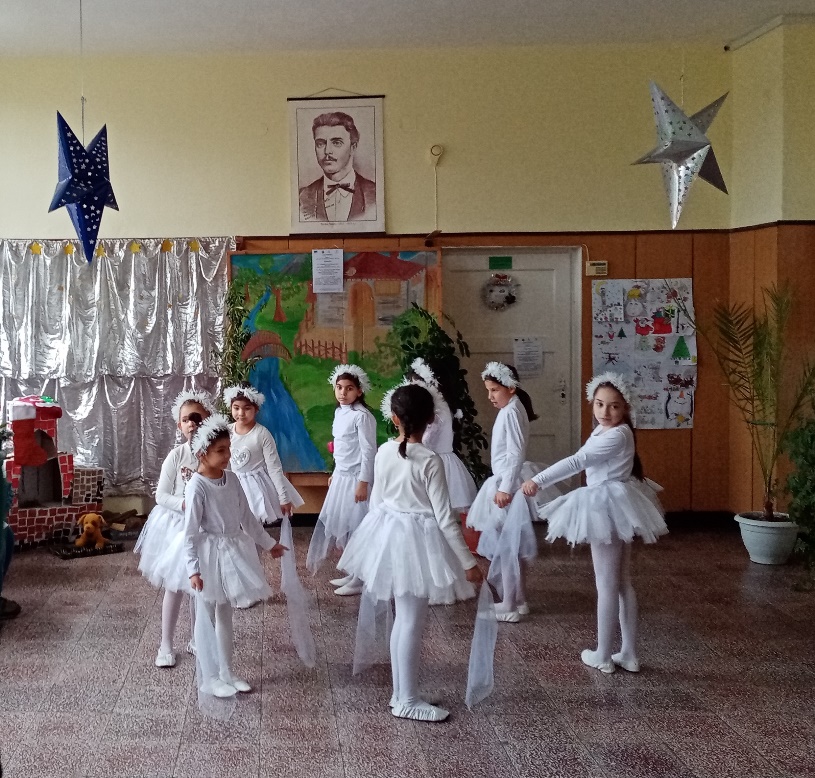 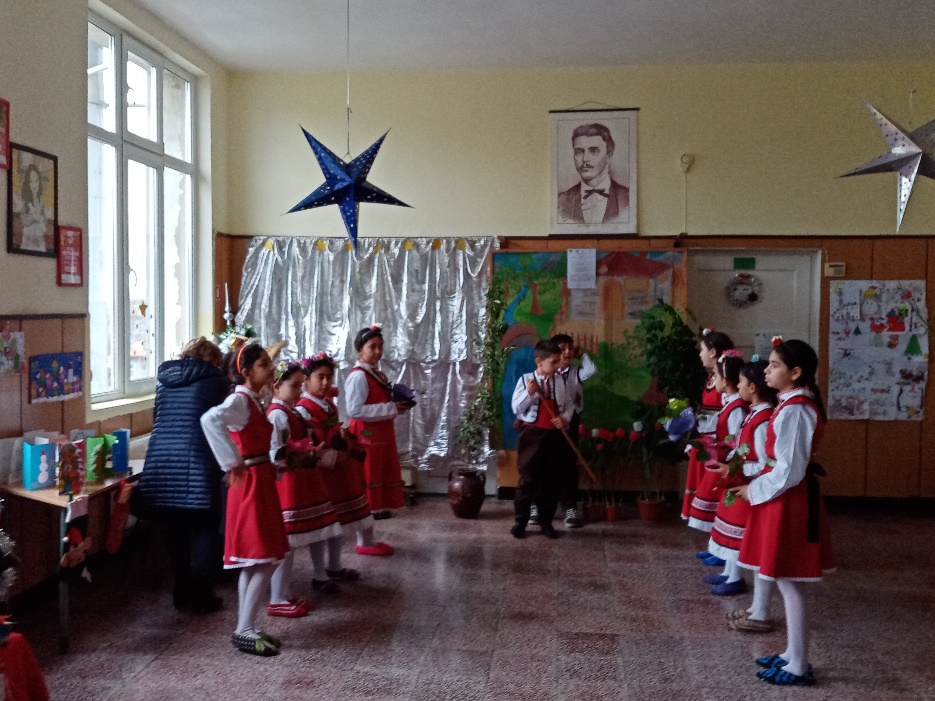 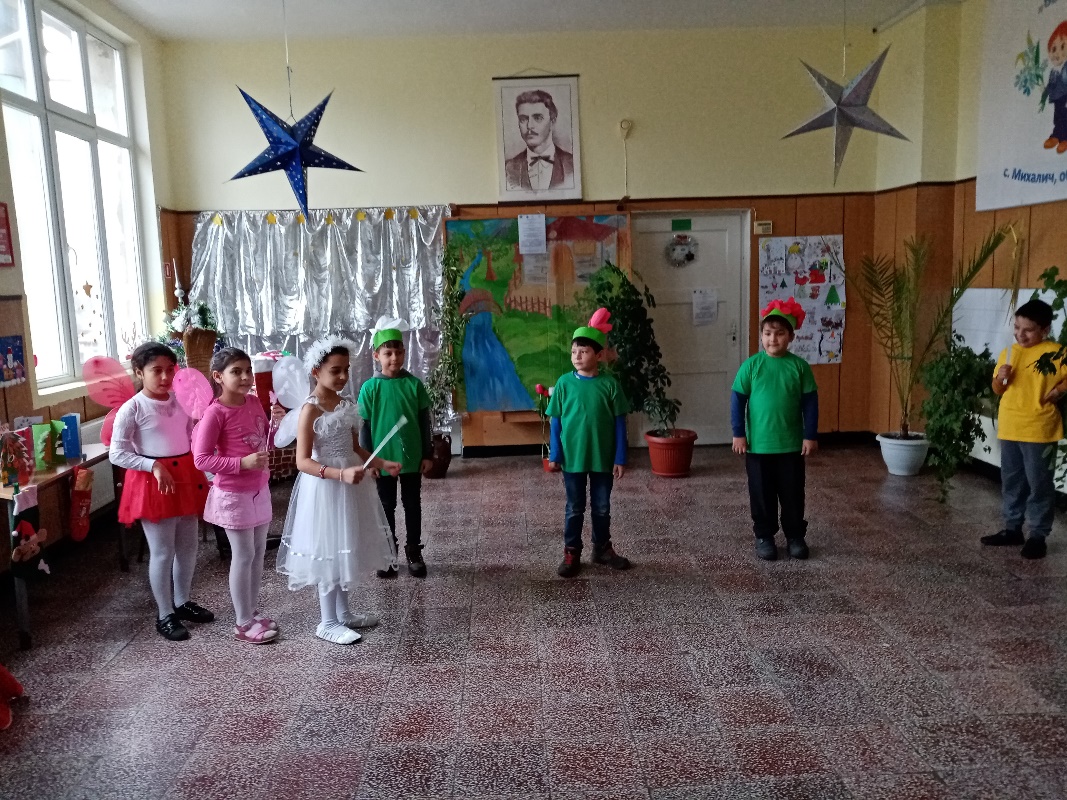 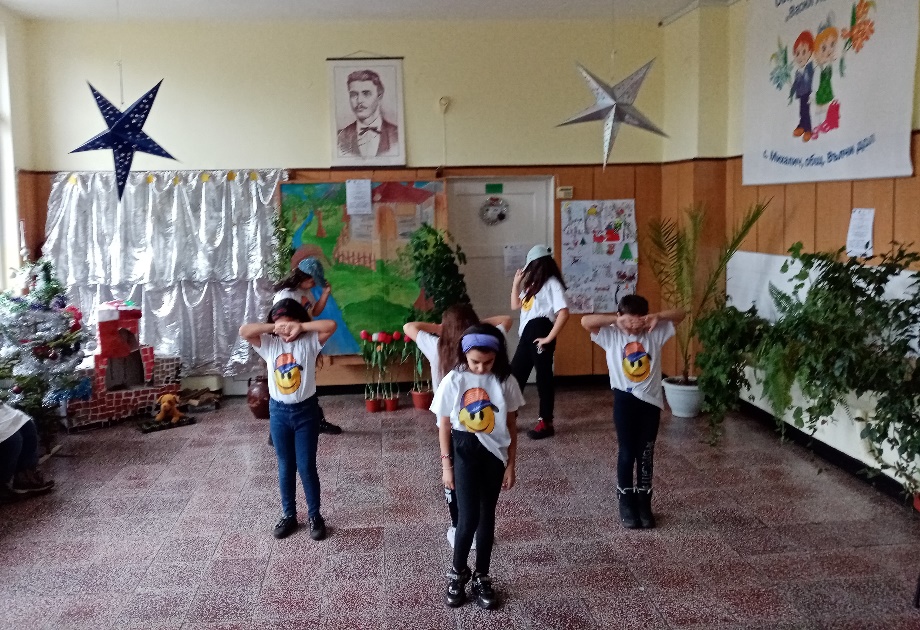 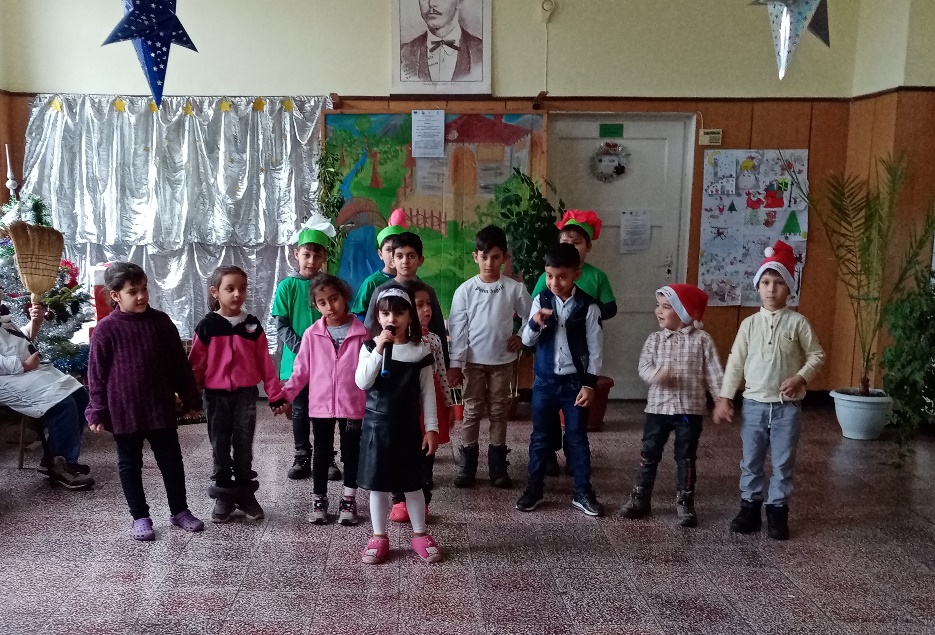 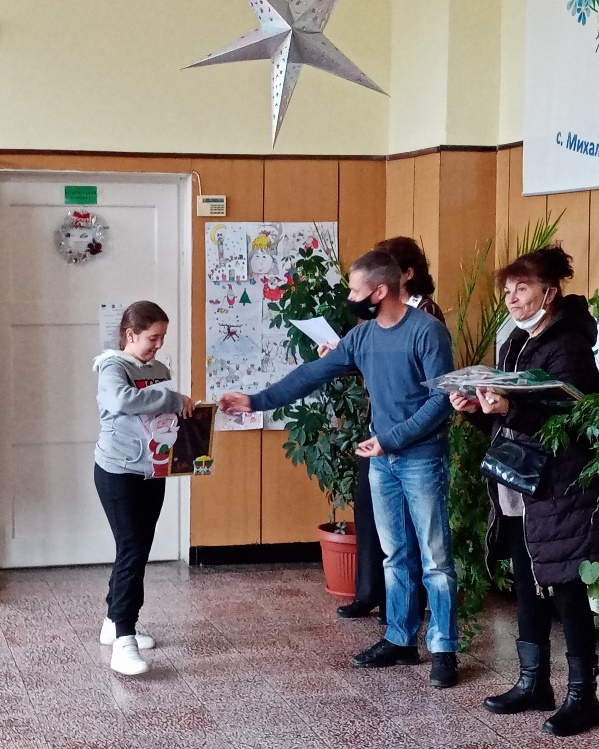 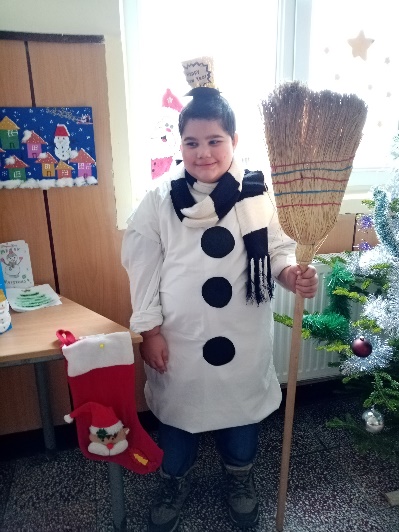 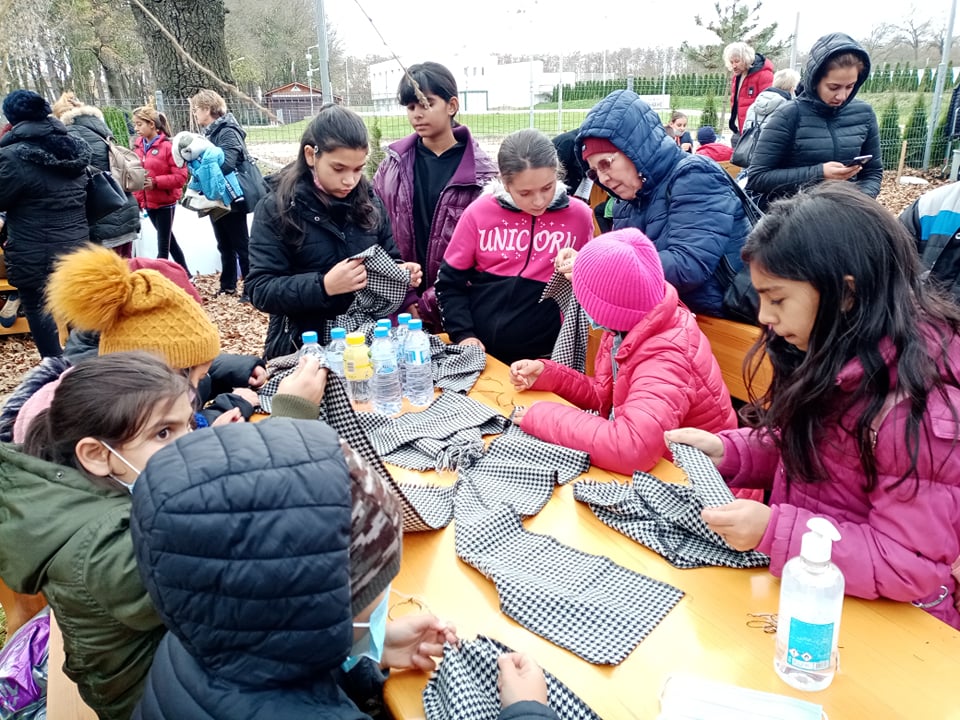 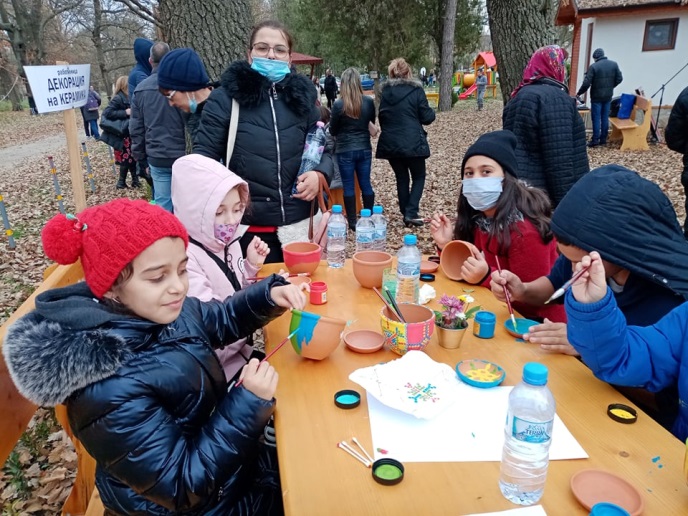 Фестивал по проект 
«Реализация чрез интеграция 
в община Вълчи дол»
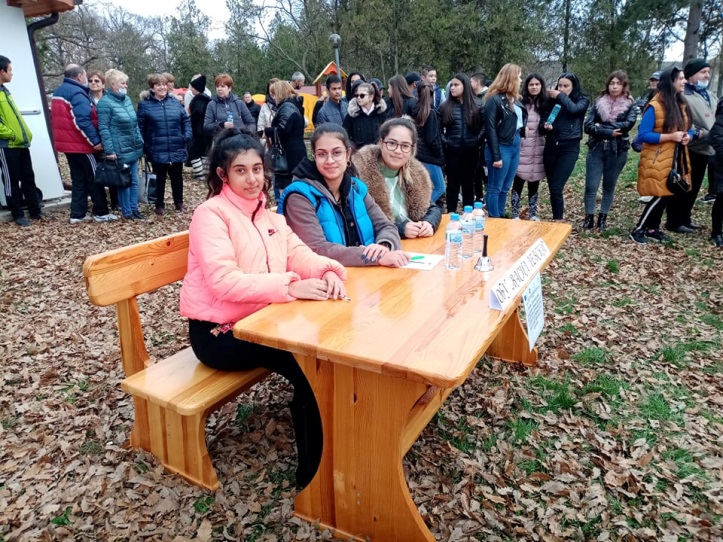 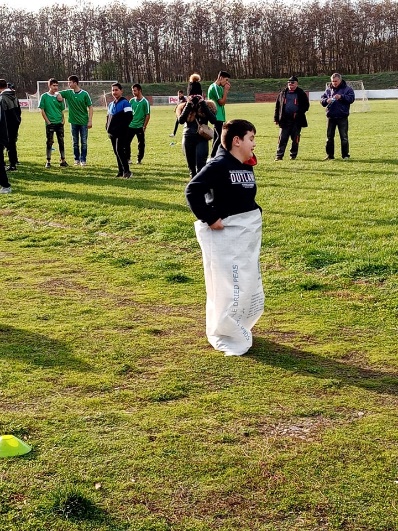 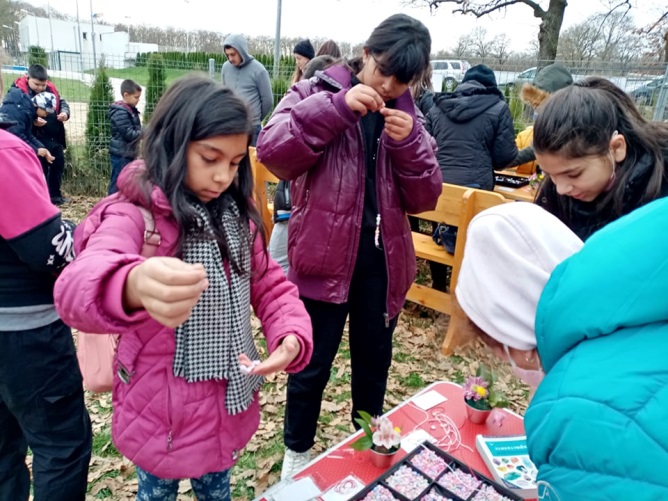 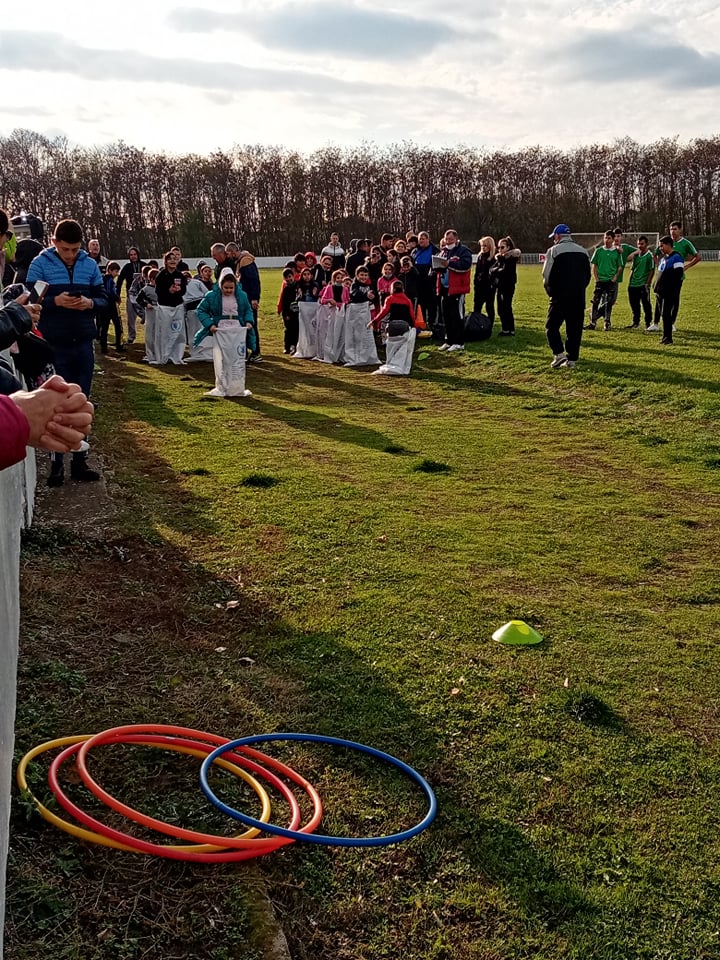 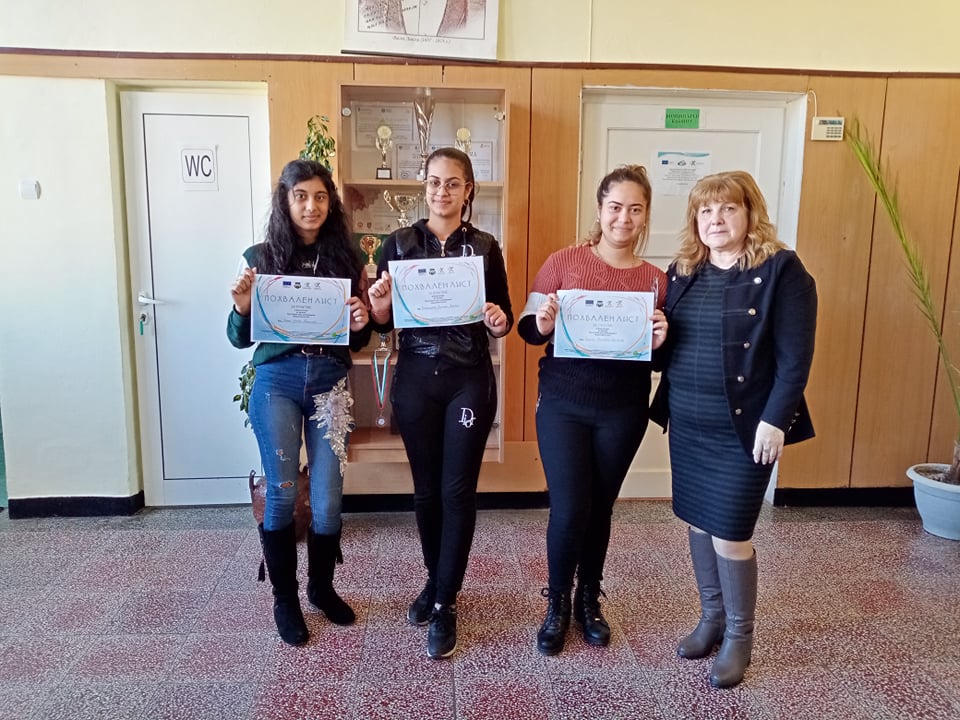 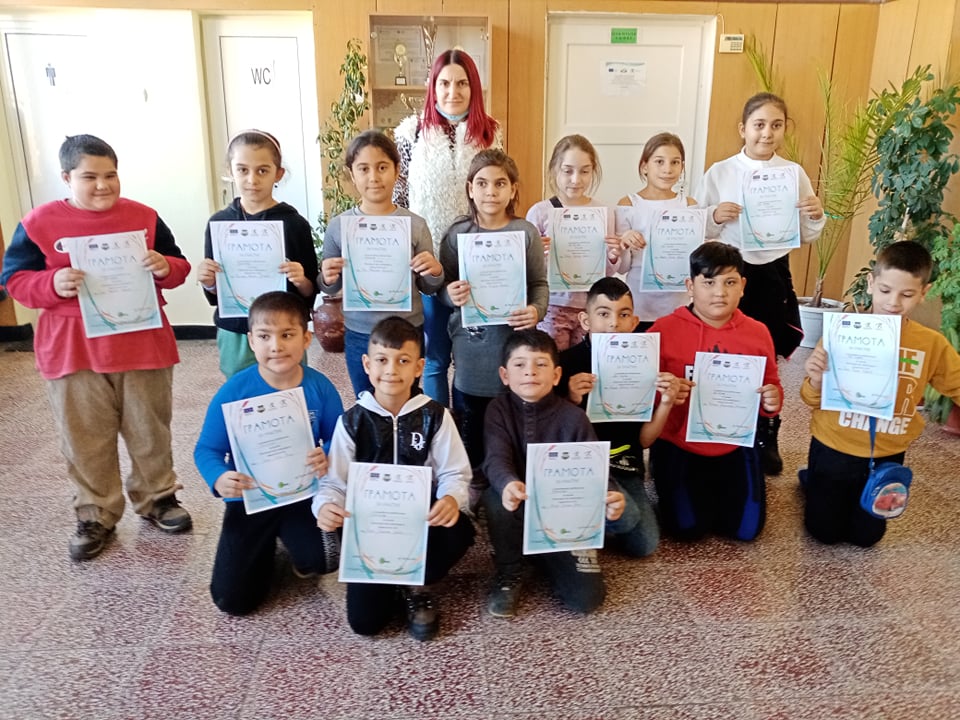 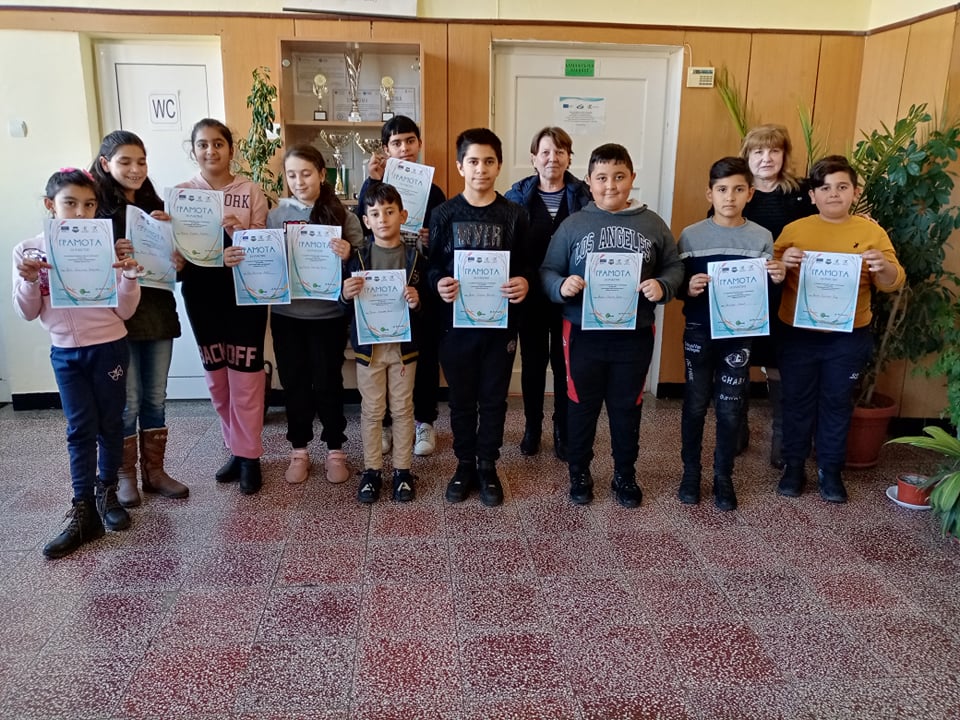 Конкурс на радио Варна 
за детска рисунка 
„Когато дойде Коледа”
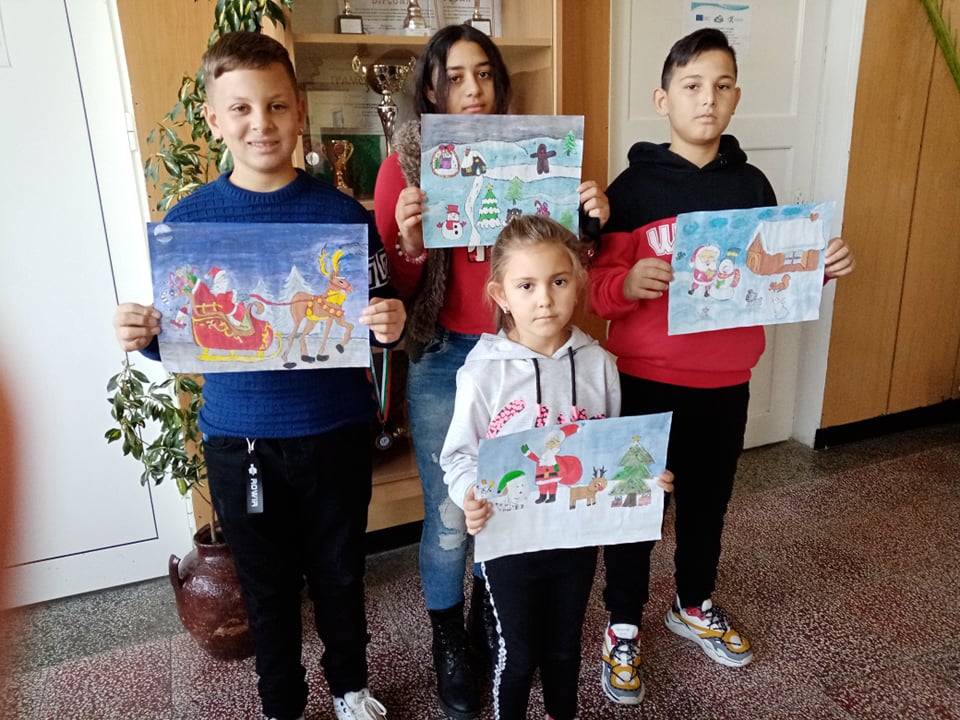 Коледно тържество
начален етап
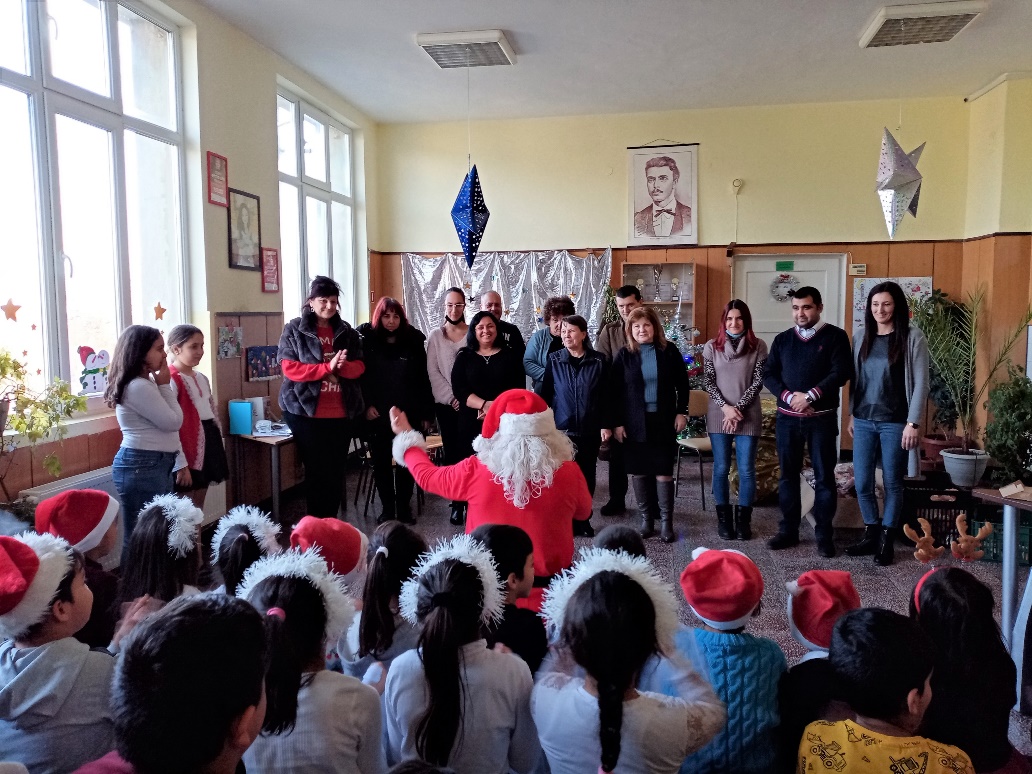 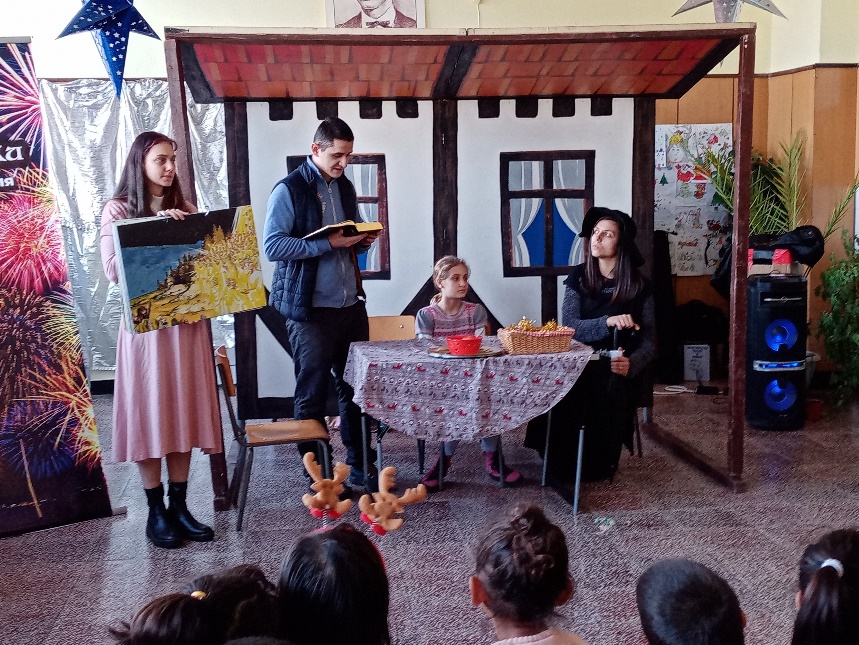 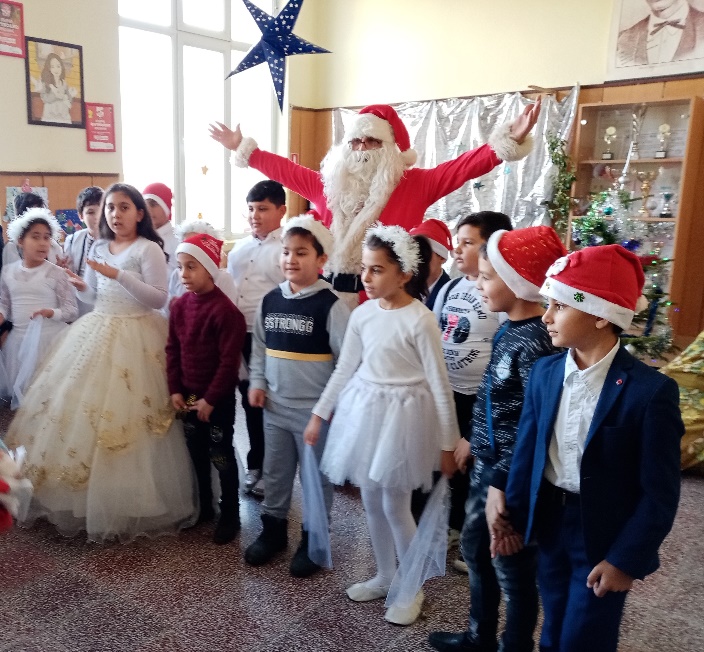 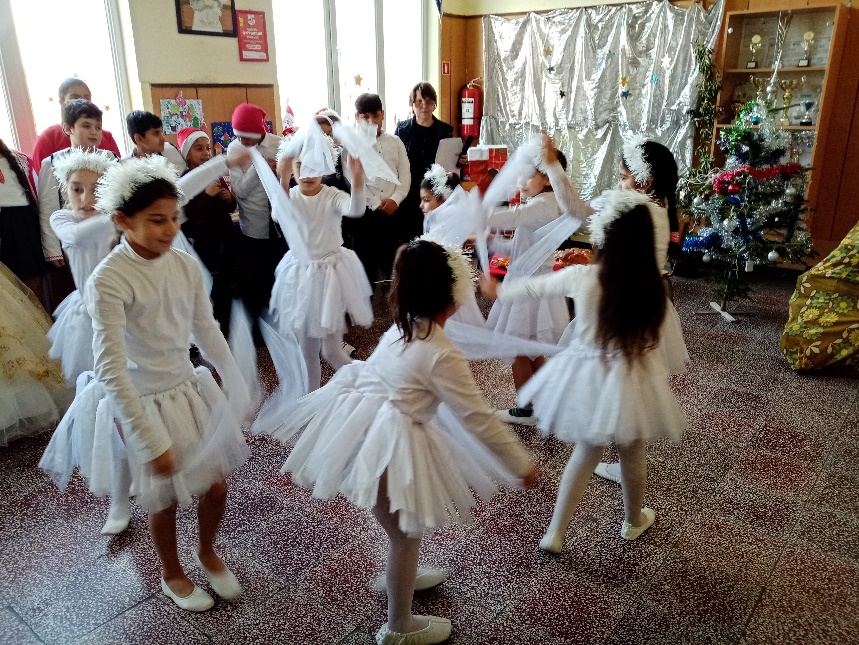 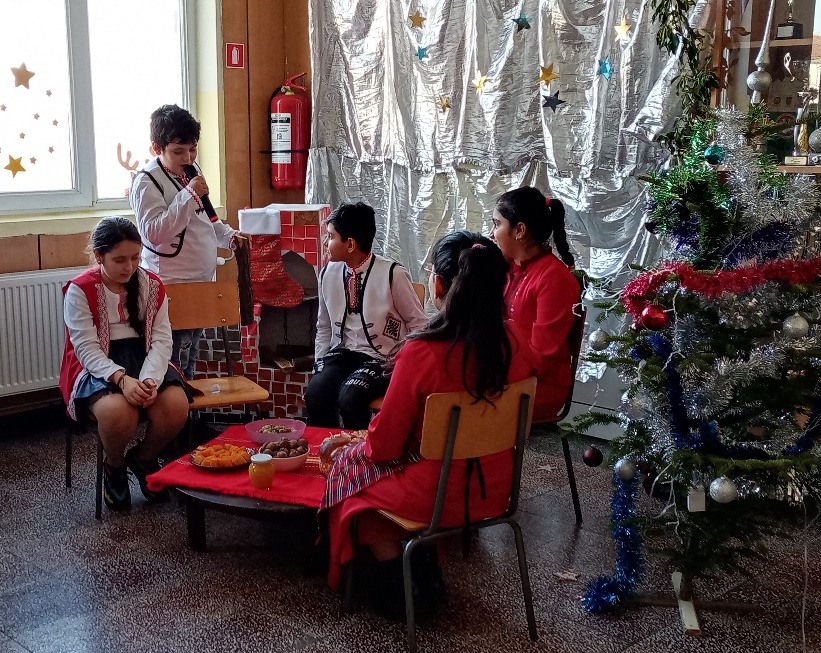 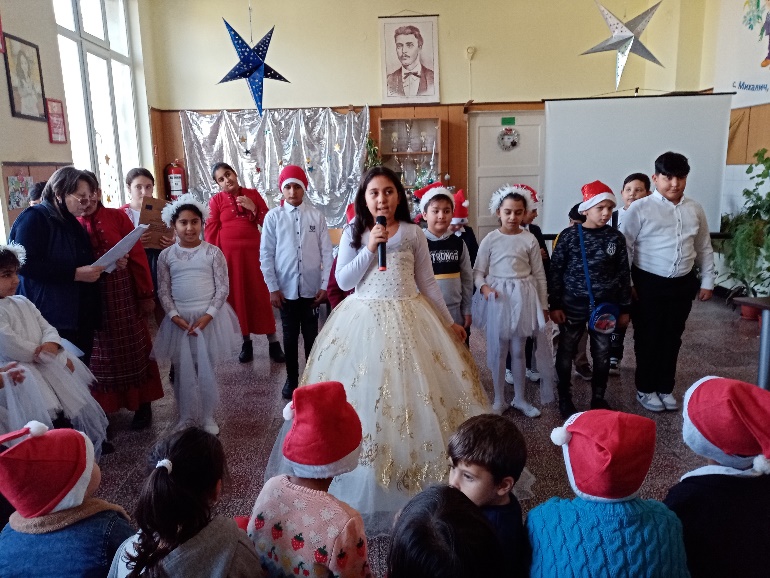 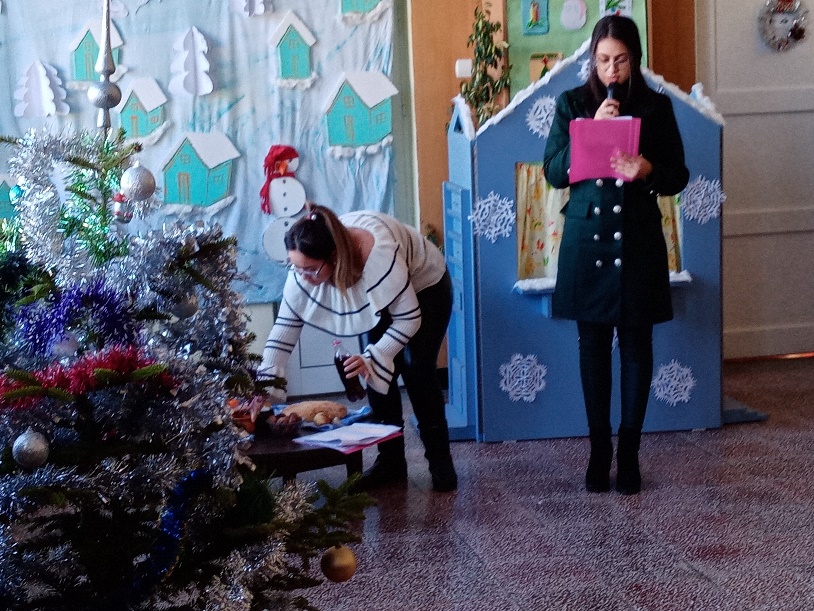 Коледно тържество
Прогимназиален
 и гимназиален етап
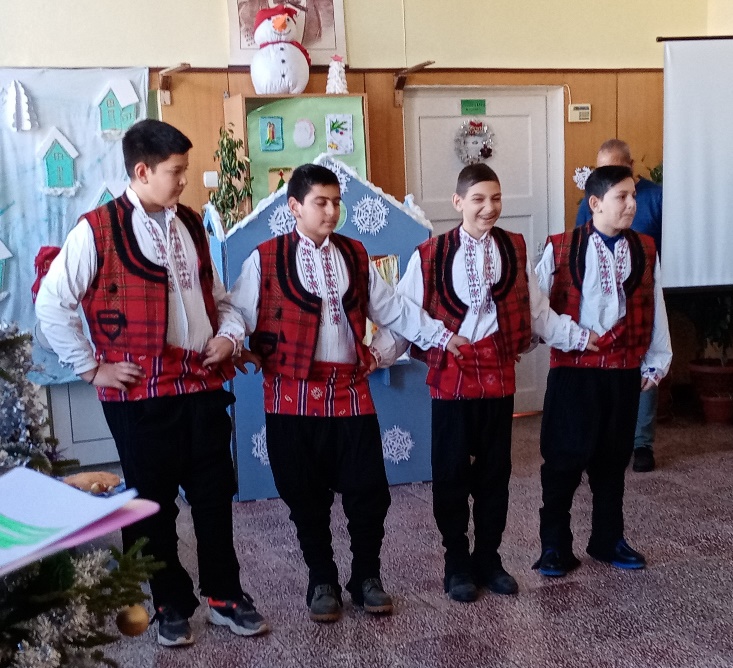 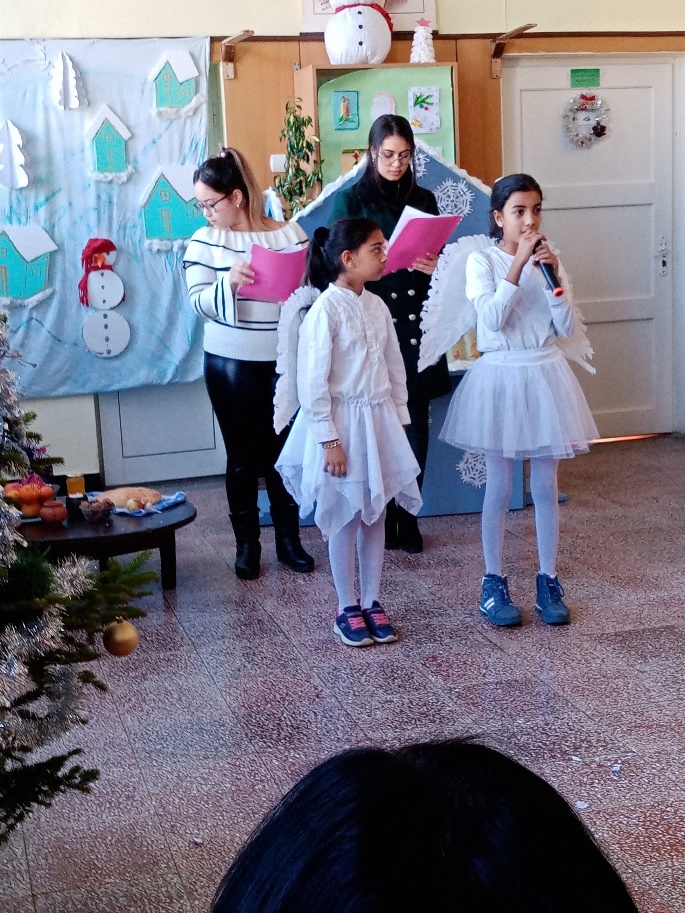 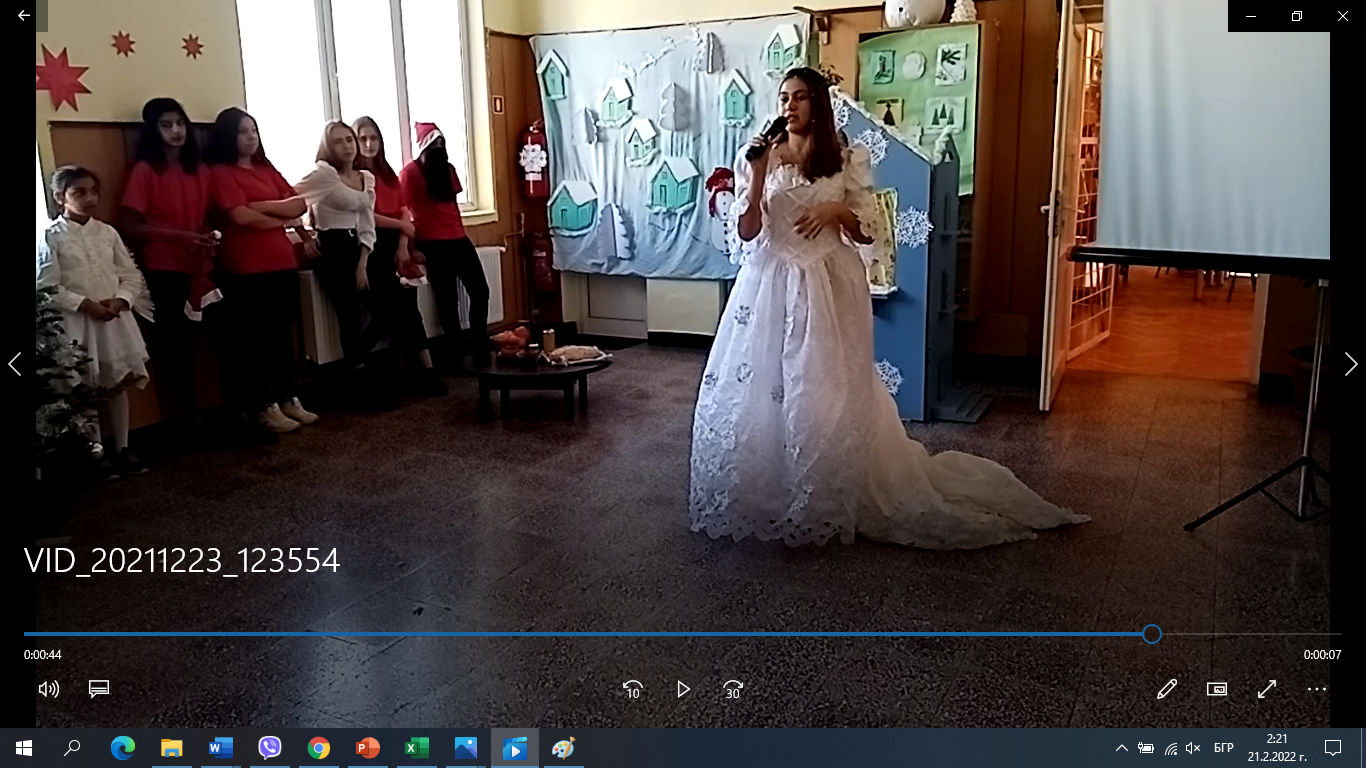 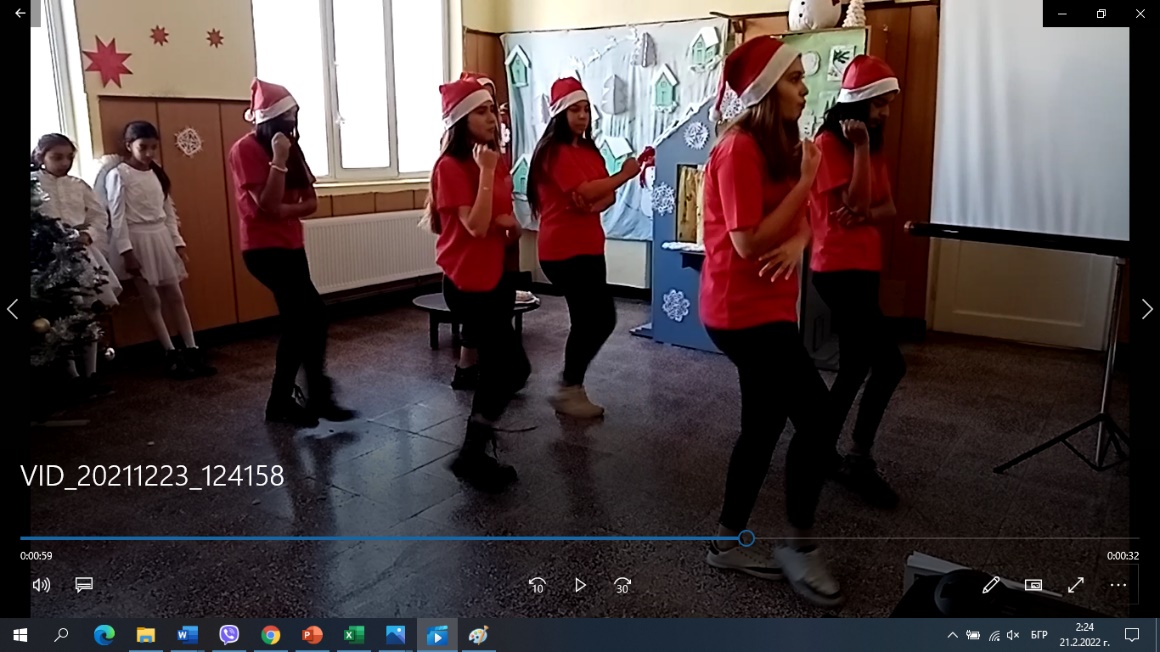 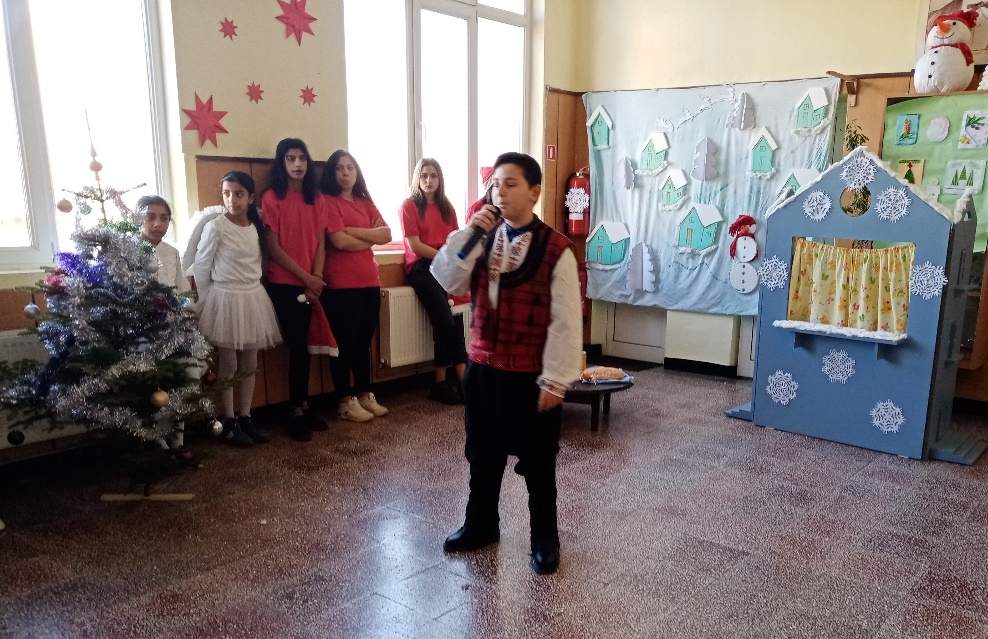 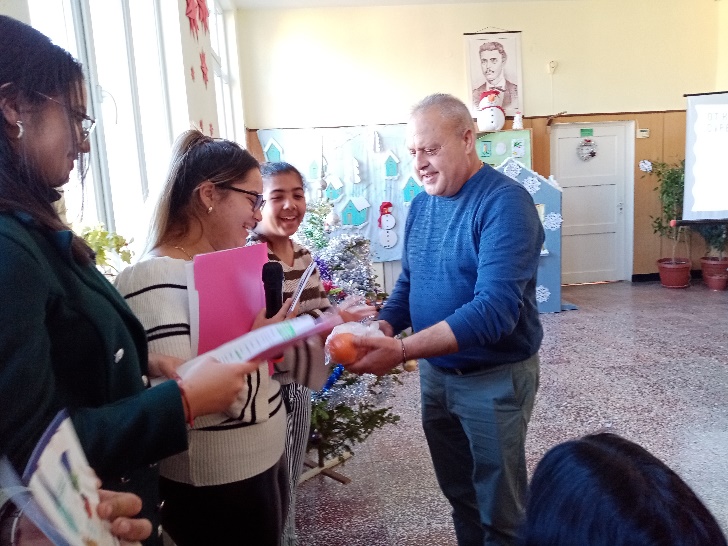 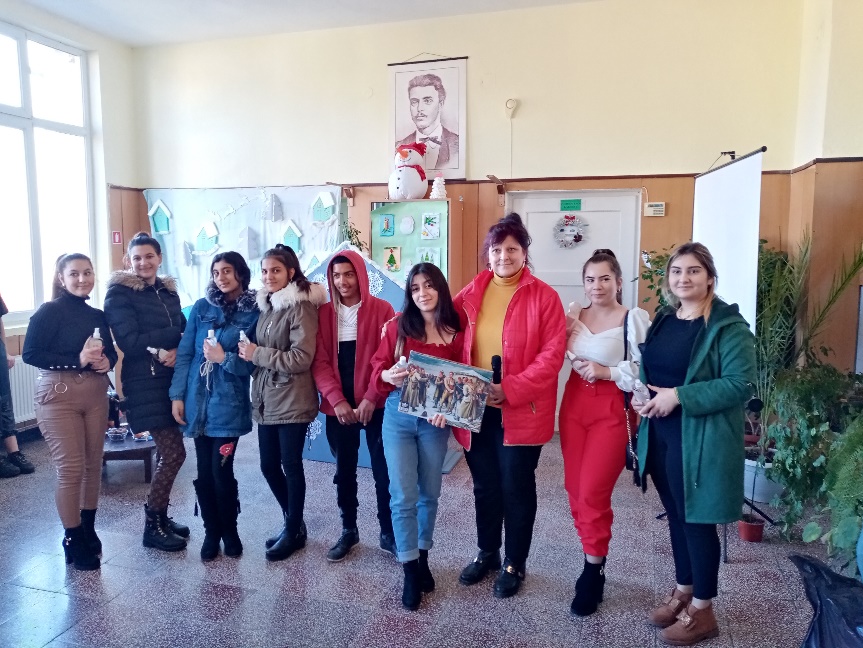 Учебна практика на ученици със специалност „Трайни насаждения“
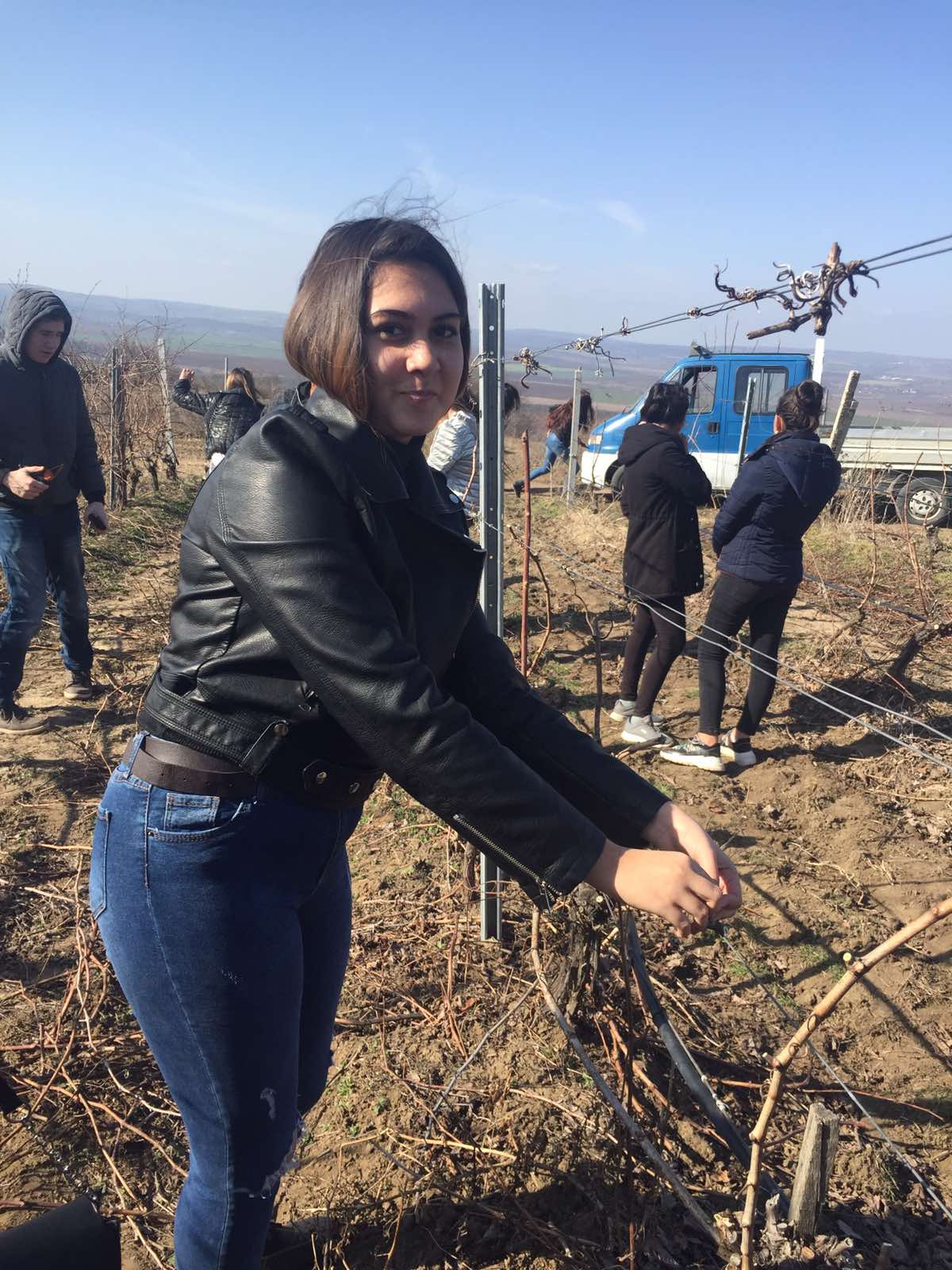 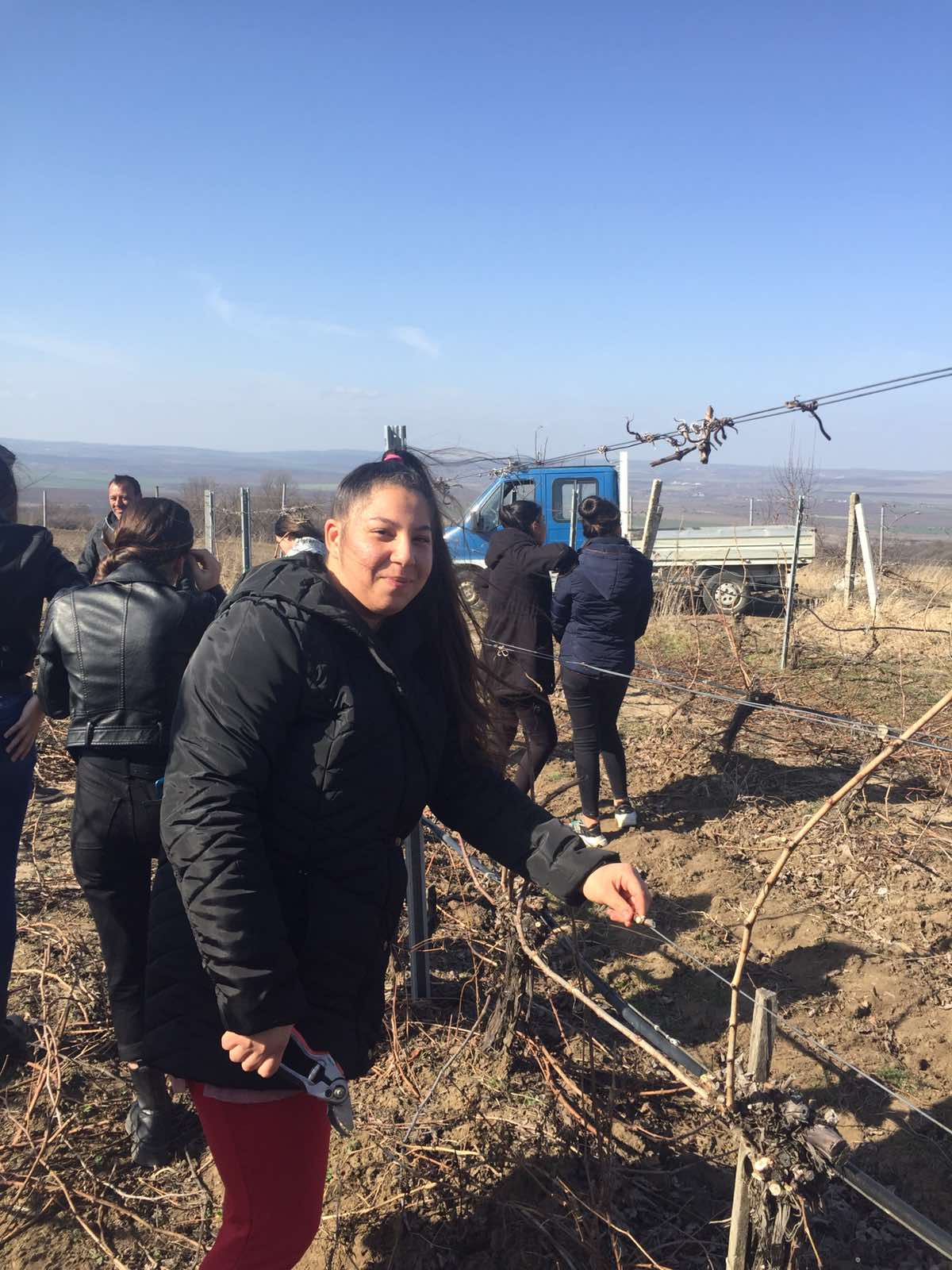 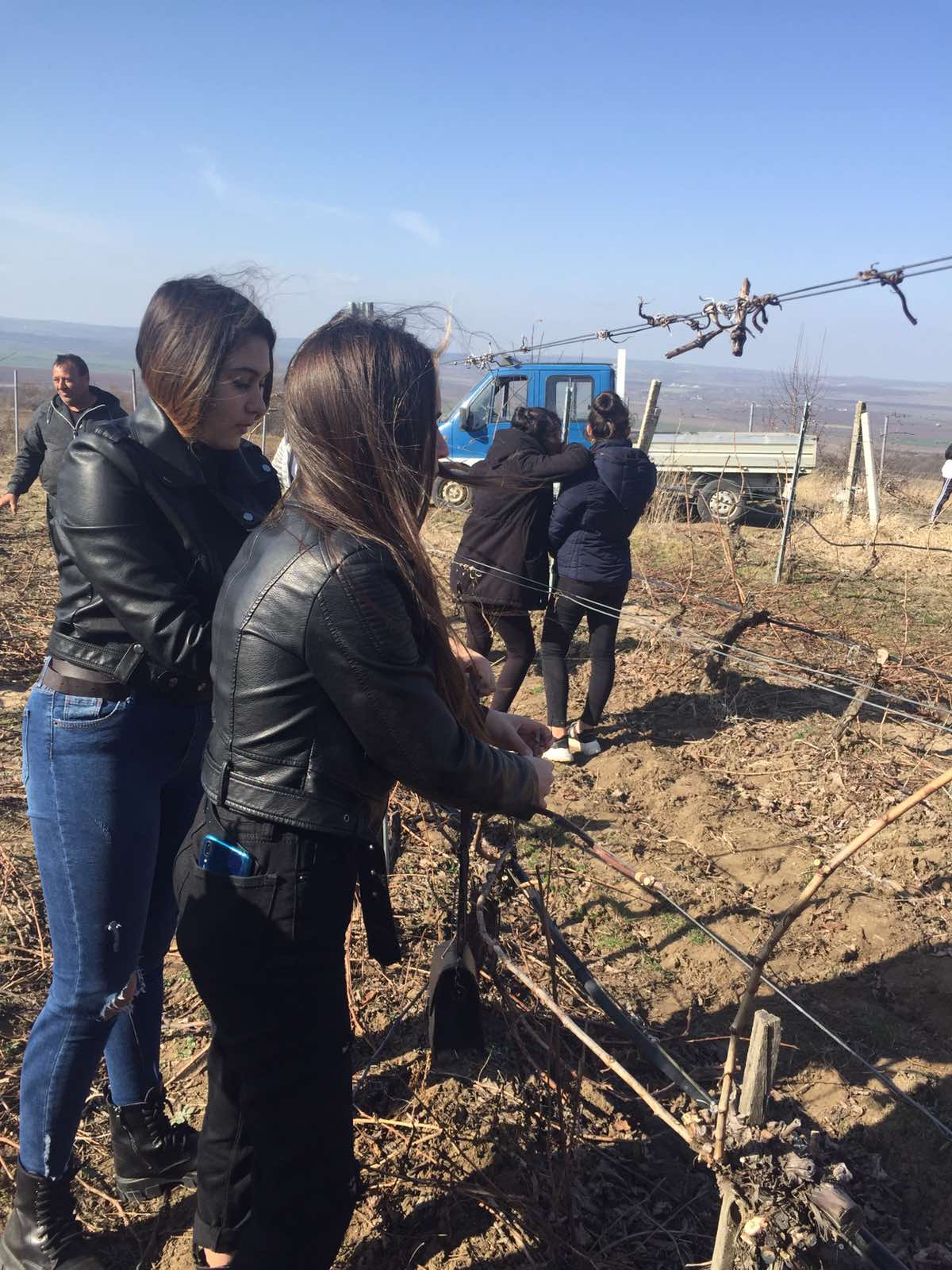 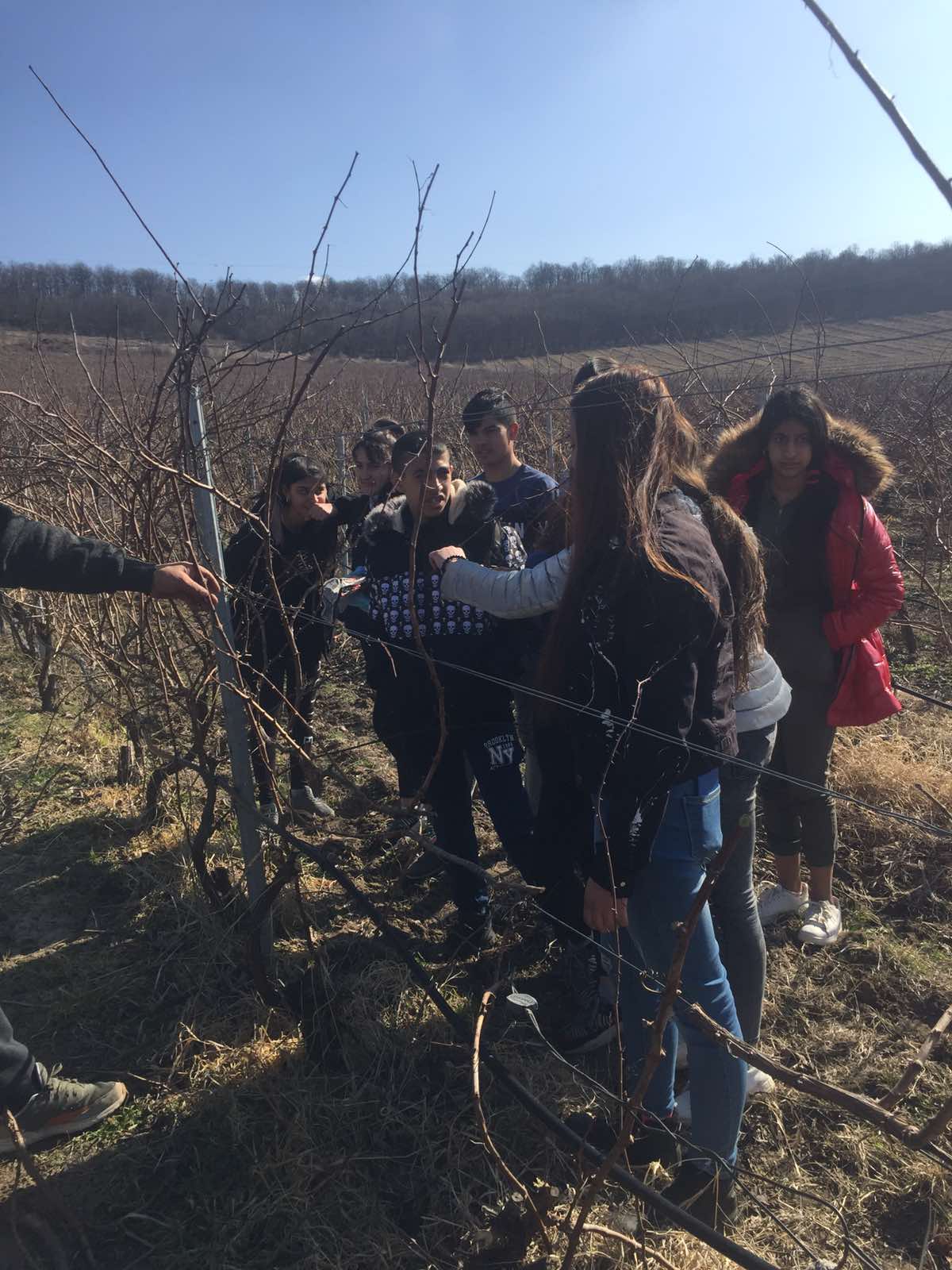 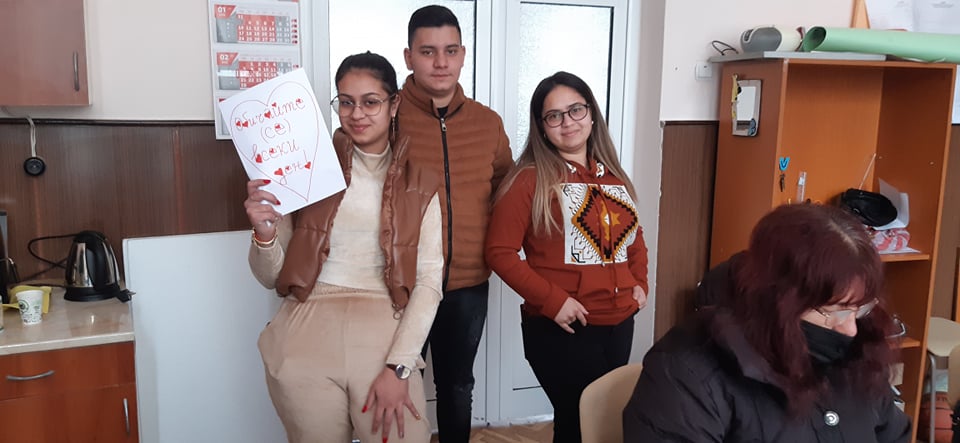 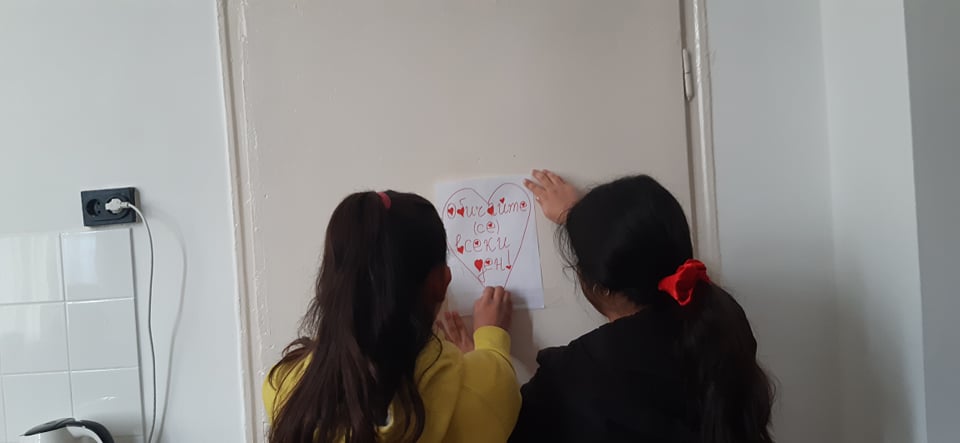 14 февруари – Ден на влюбените
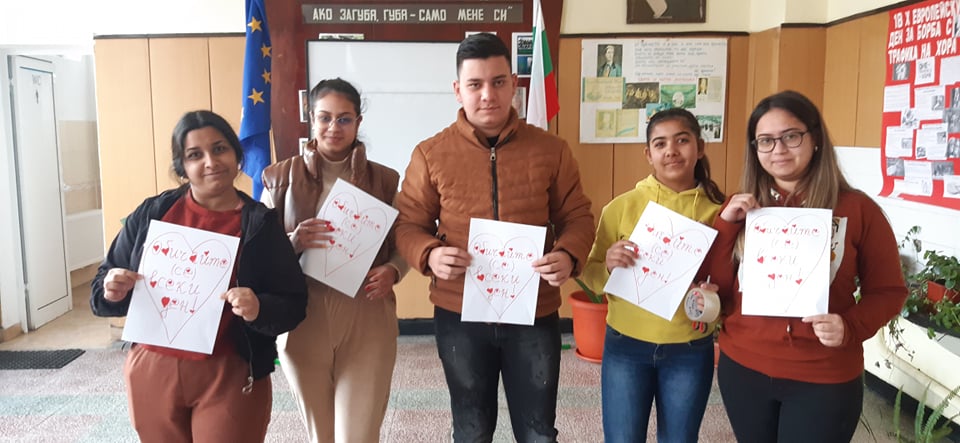 Седмица посветена на Левски
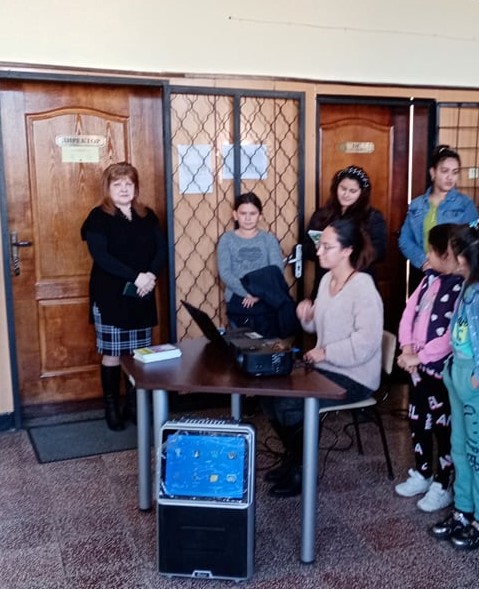 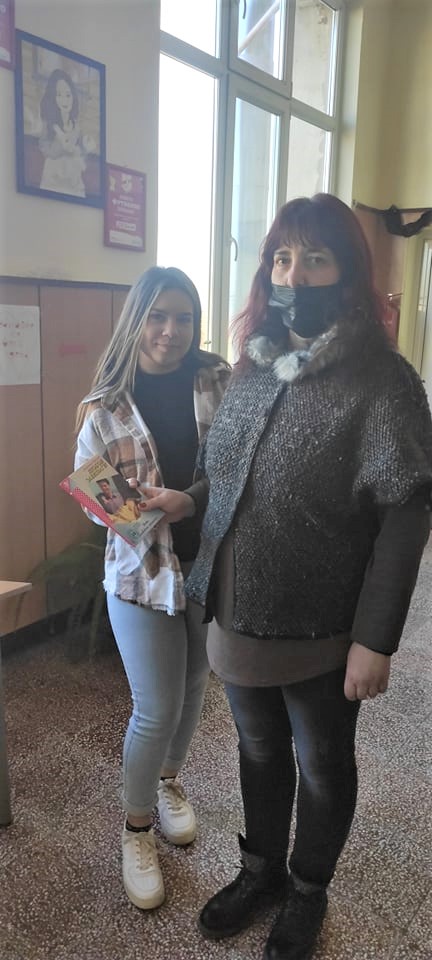 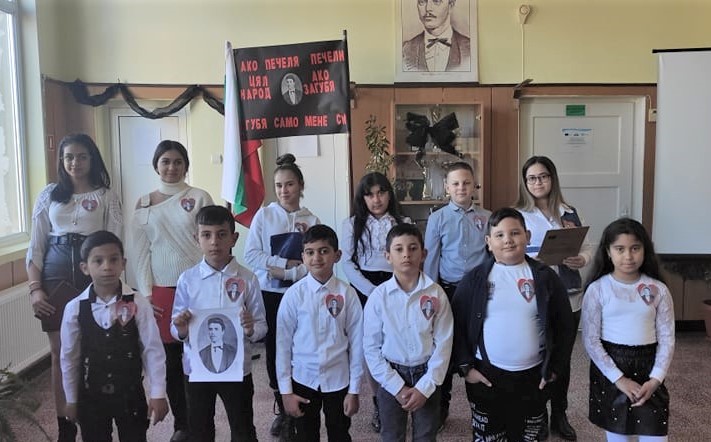 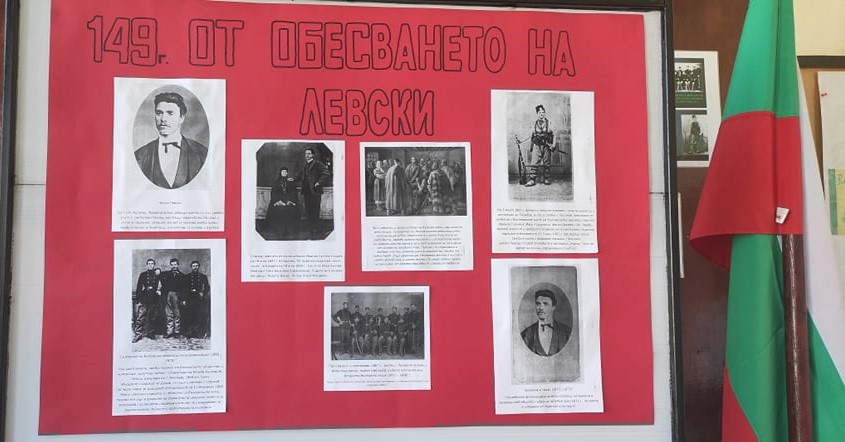 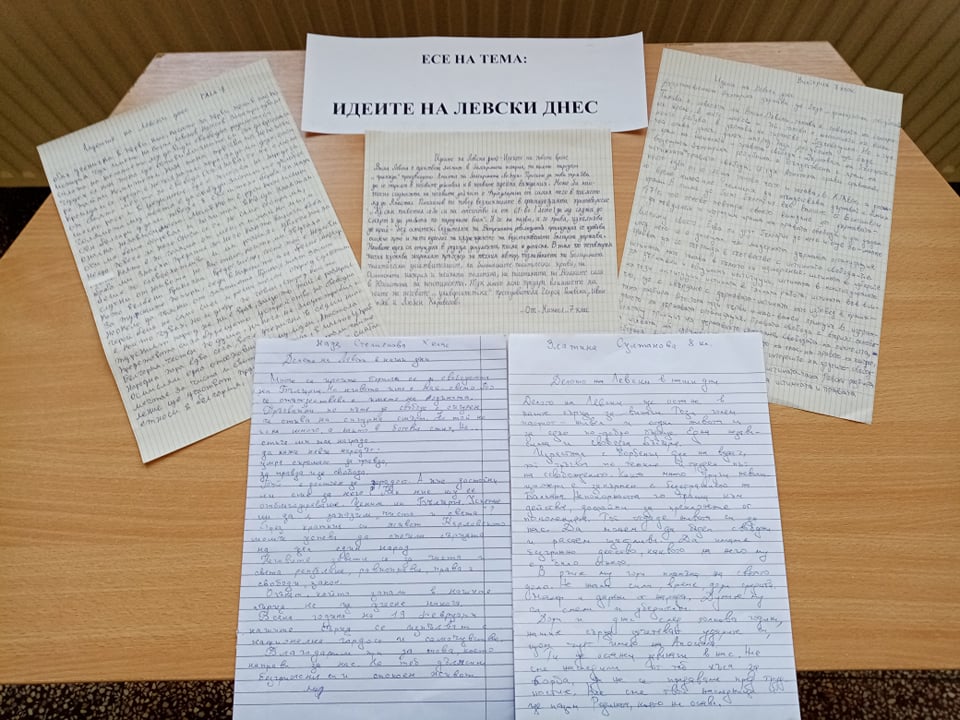 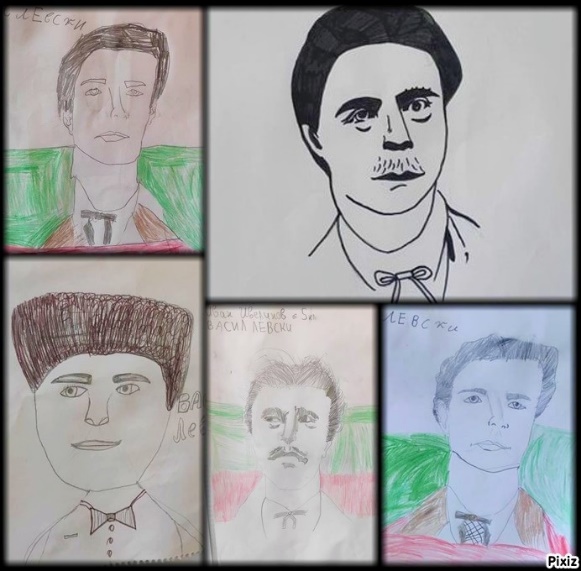 „Учителят трябва да се ползва 
с предимство пред родителя, понеже родителят дава само живот на детето в този свят, 
а учителят го води към живота на Идния свят”. 
                                                                                                        
из еврейски закон
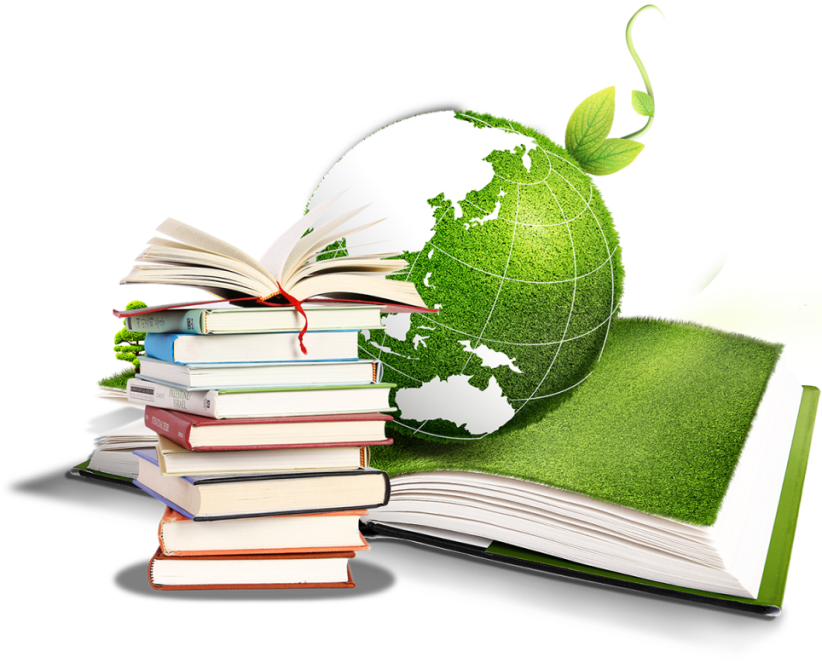 Благодаря за вниманието!